Introductory activities in PP APSU at IMWM 
and results of ANN post-processing of EPS forecasts
Andrzej Mazur, Grzegorz Duniec, Witek Interewicz
Institute of  Meteorology and Water Management – National Research Institute
Instytut meteorologii i Gospodarki Wodnej – Państwowy Instytut Badawczy
03/09/2018 13:30
1
Contents
 Introduction
 Operational configuration/Setup
 Initial activities in PP APSU at IMWM
 Setup
 Results
 ANN post-processing of EPS forecasts
 Setup
 Results
 Conclusions
03/09/2018 13:30
2
Introduction – Operational configuration
Operational since January, 2016

4 runs/day, 36 hours forecasts, 20 members/4 groups

ICs/BCs from previous det. runs of 7km model (Lagged EPS)

Forecasts of T2M, TD2M, PS, U10M, TOT_PREC…

Other forecasts also available (specific, dedicated)

Immediate post-processing (probabilities, charts, plots…)

Results stored for research (skill-spread relation)
03/09/2018 13:30
3
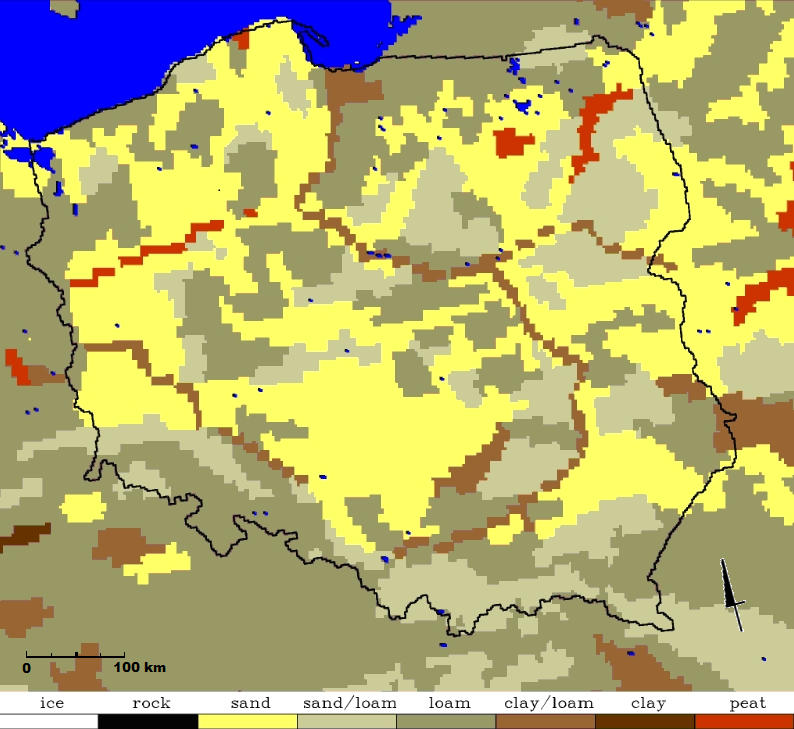 Initial activities in PP APSU – Setup
Generation of members – with (new) RNG
 c_soil perturbation (further: c_soil)
 perturbation of soil surface temperature (from analysis file – laf_pert). Additional constraints applied – an average perturbation over the entire domain is set to zero via normalization of perturbation values.
 perturbation of collection efficiency coefficient Ec (eff-coeff, the efficiency with which a drop intercepts and unites with the smaller drops it overtakes; determined by the relative airflow around the falling drop; assumed constant and equal to 0.8 in deterministic model; effective only for non-zero precipitation)
For the first two points the amplitude of perturbation depended on the soil type (clay, sand, peat etc.)
03/09/2018 13:30
4
Upper left: T, upper right: ∆T; 
lower left: P, lower right: ∆P
Initial activities in PP APSU – Setup
Following cases were considered:
c_soil, laf_pert, eff-coeff – generation schemes applied separately;
Combination of two out of three schemes (laf-eff, eff-c_soil etc.);
Combination of all perturbation schemes (eps_all).
Warm season 2013 (June to September; presented for June only). 
Analyzed: average values of spread of TD2M, TE2M, U10M and average value of skills for same fields.
Average spread/skill values were compared with monthly mean/deviation of monthly mean TE2M (1971–2000) – T and ∆T, and respectively with monthly sum/deviation of monthly sum of precipitation P and ∆P, respectively
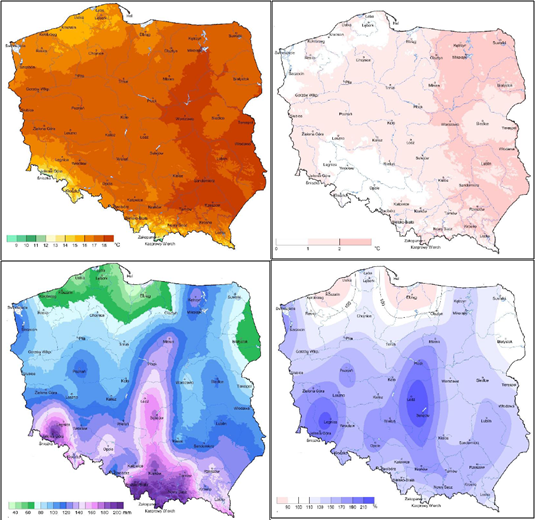 03/09/2018 13:30
5
Initial activities in PP APSU – Results
9/3/2018 1:30 PM
6
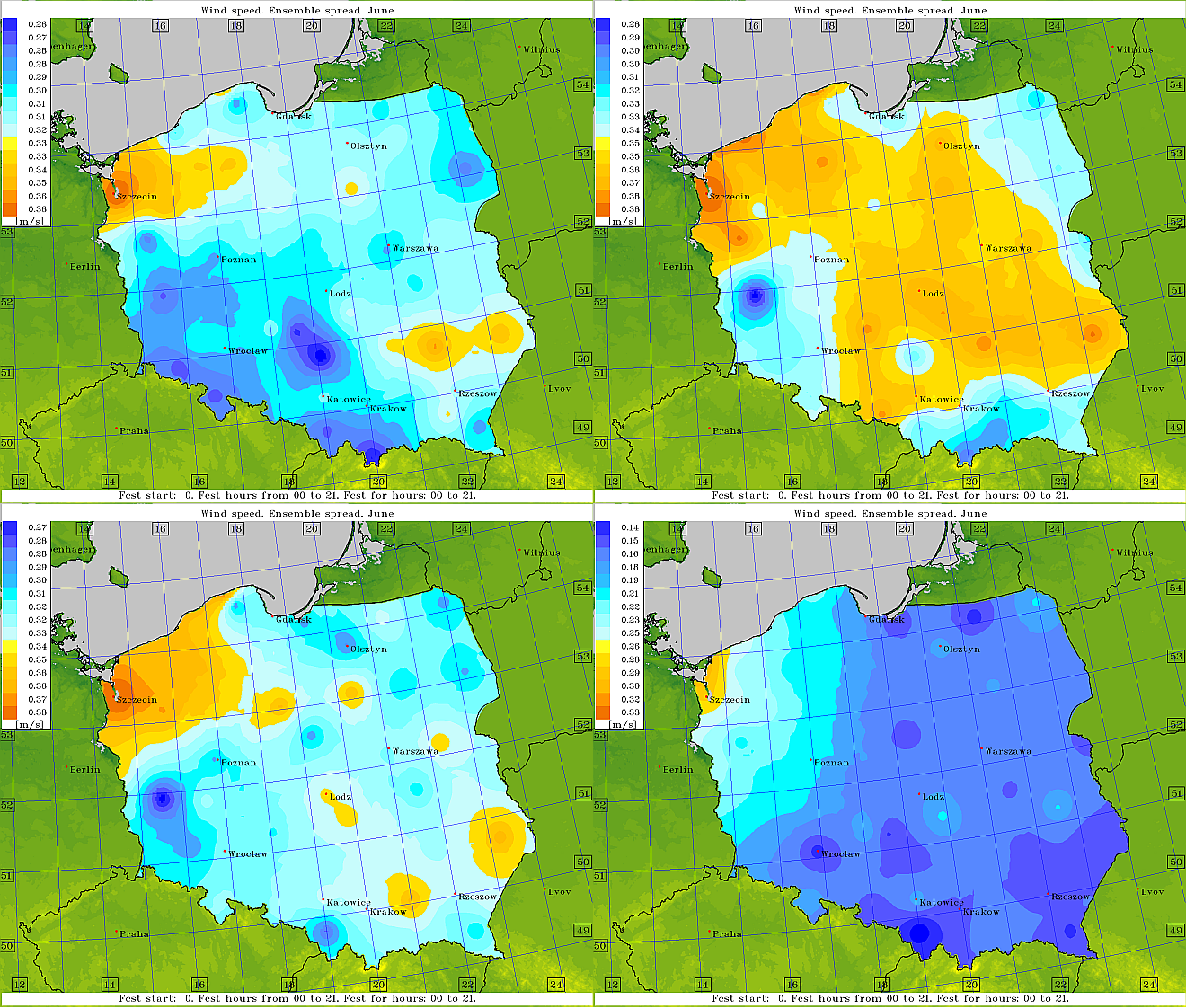 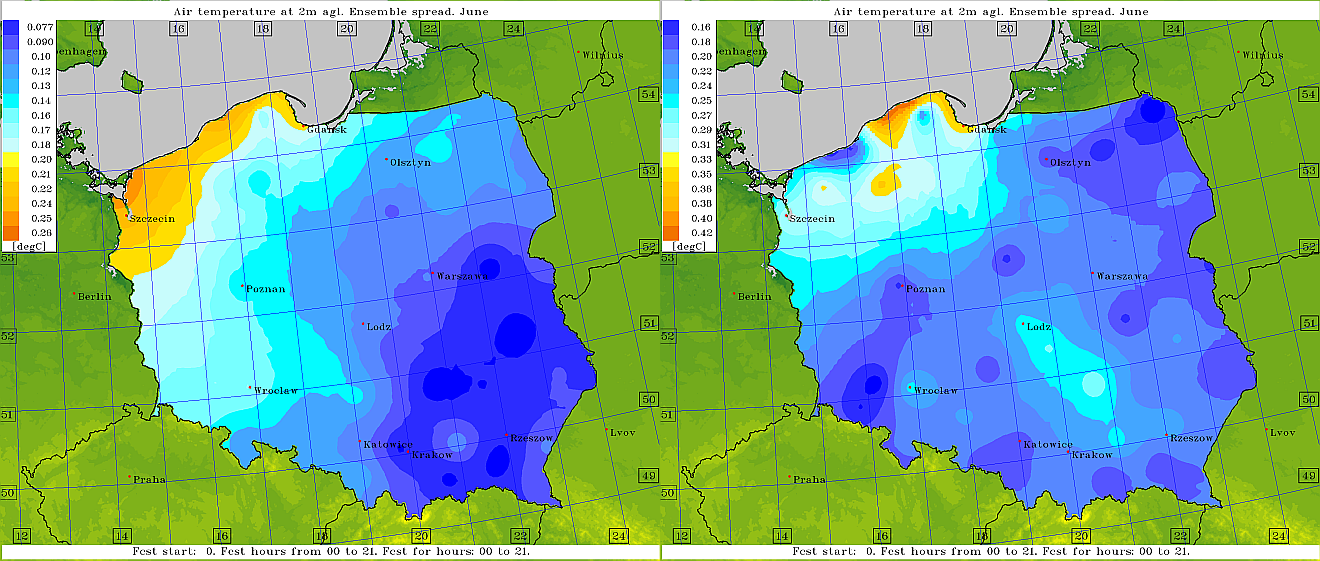 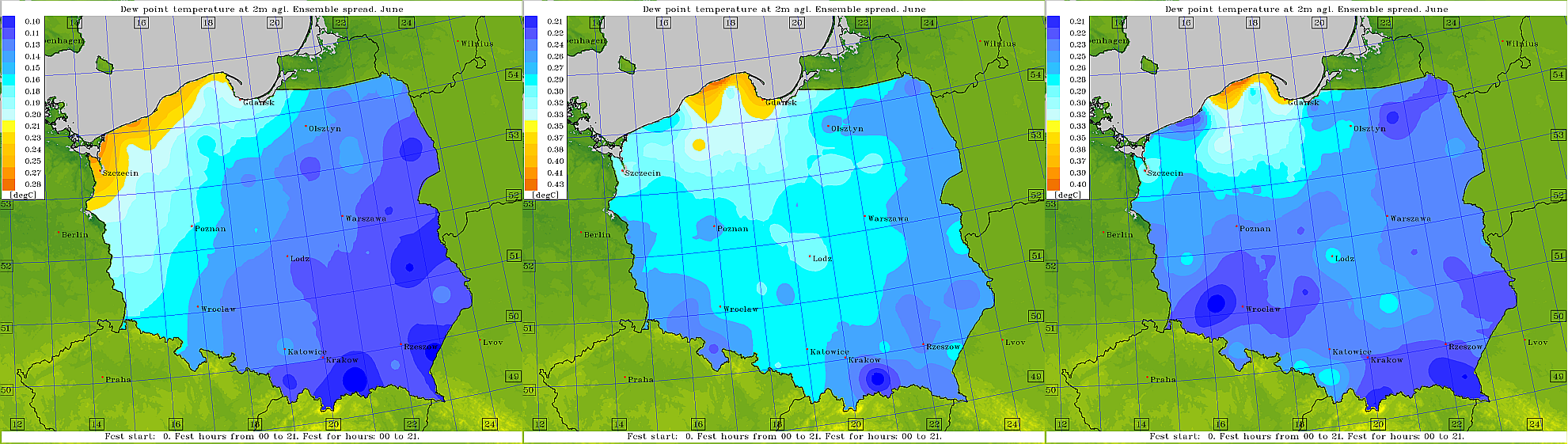 Initial activities in PP APSU – Results
Results of average values of spread/skill can be classified into the following groups:
03/09/2018 13:30
7
Initial activities in PP APSU – Results
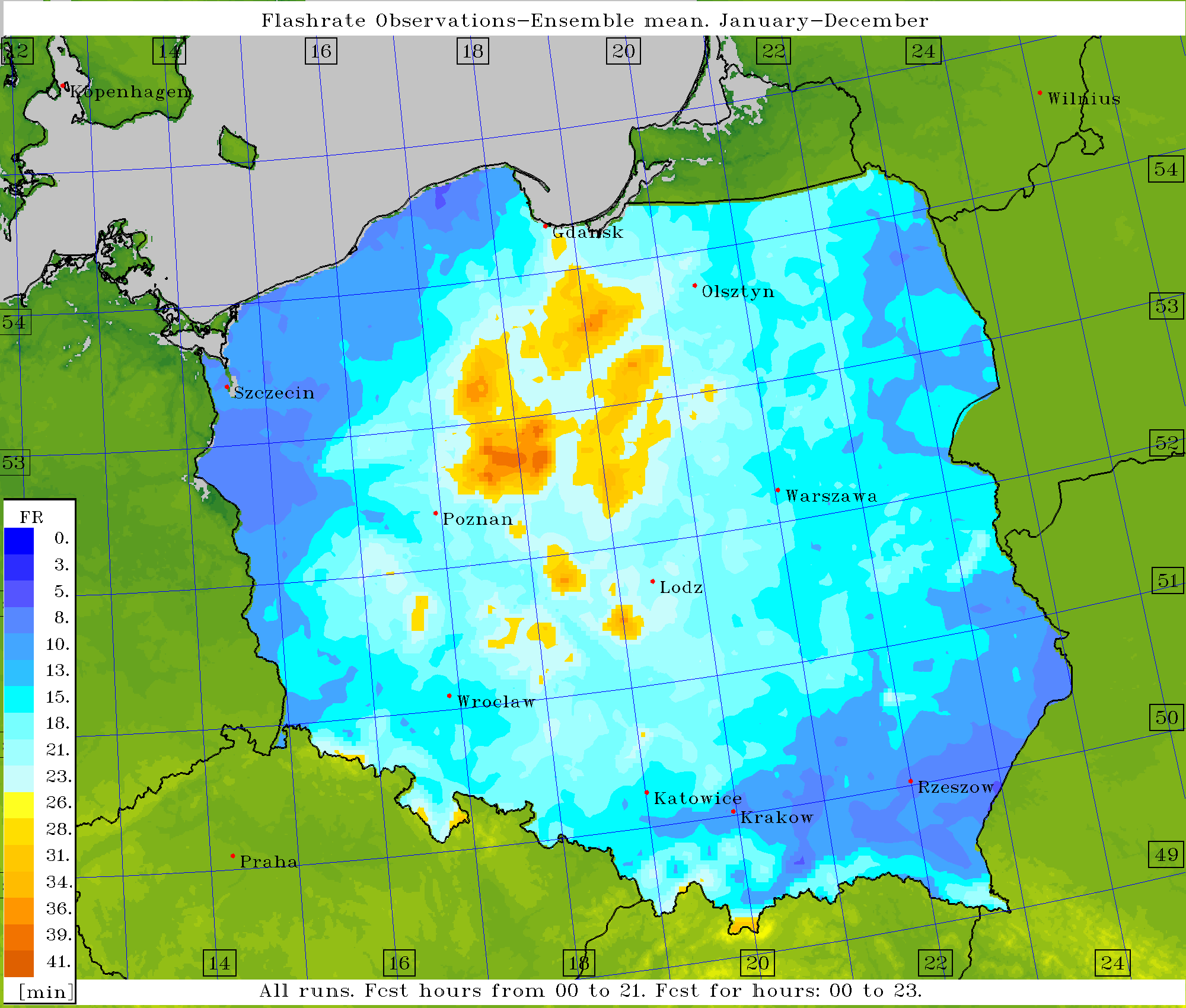 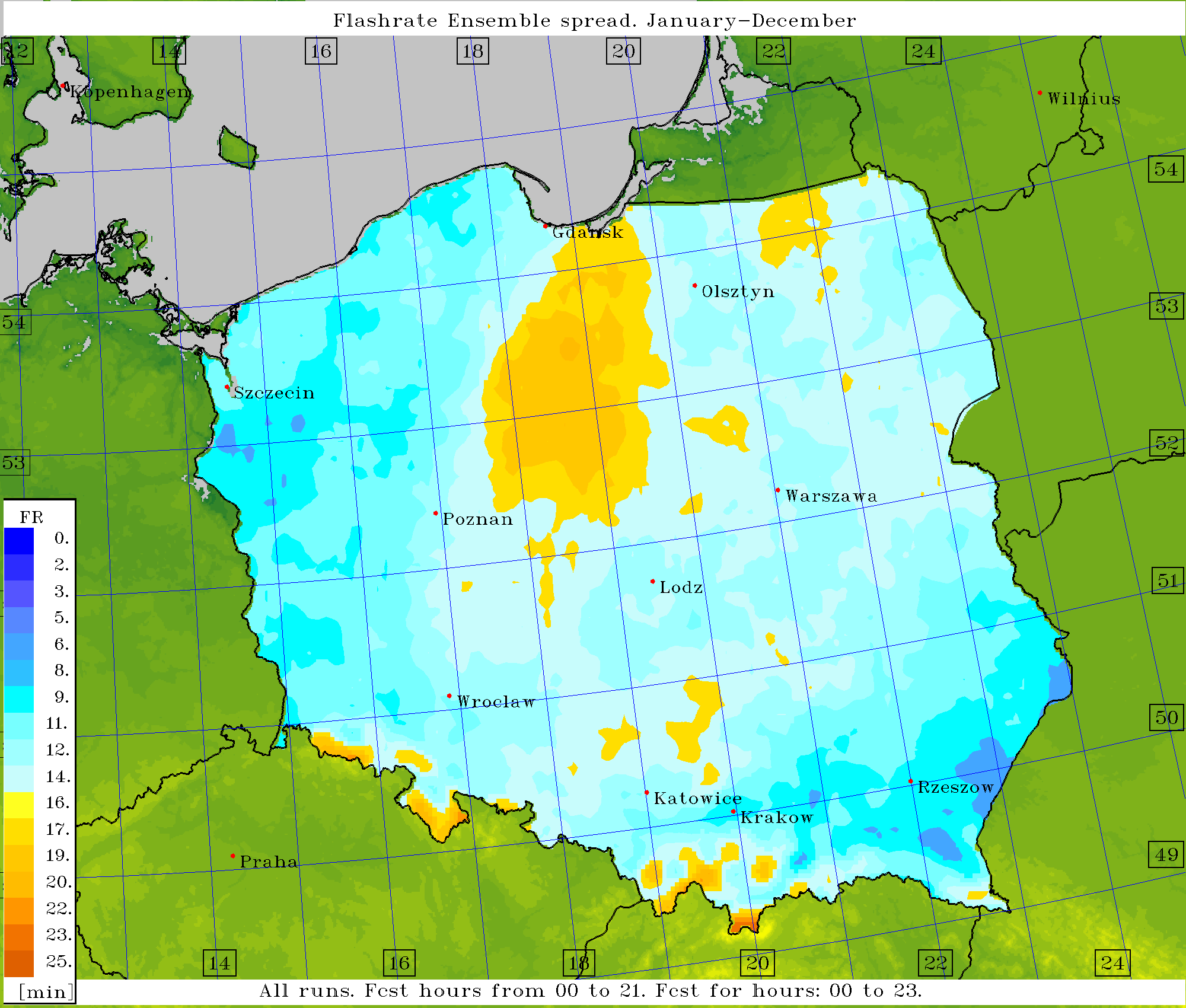 Mean skill (left) and spread (right) of flashrate, c_soil (operational) perturbation, 2013
9/3/2018 1:31 PM
8
Initial activities in PP APSU – Results
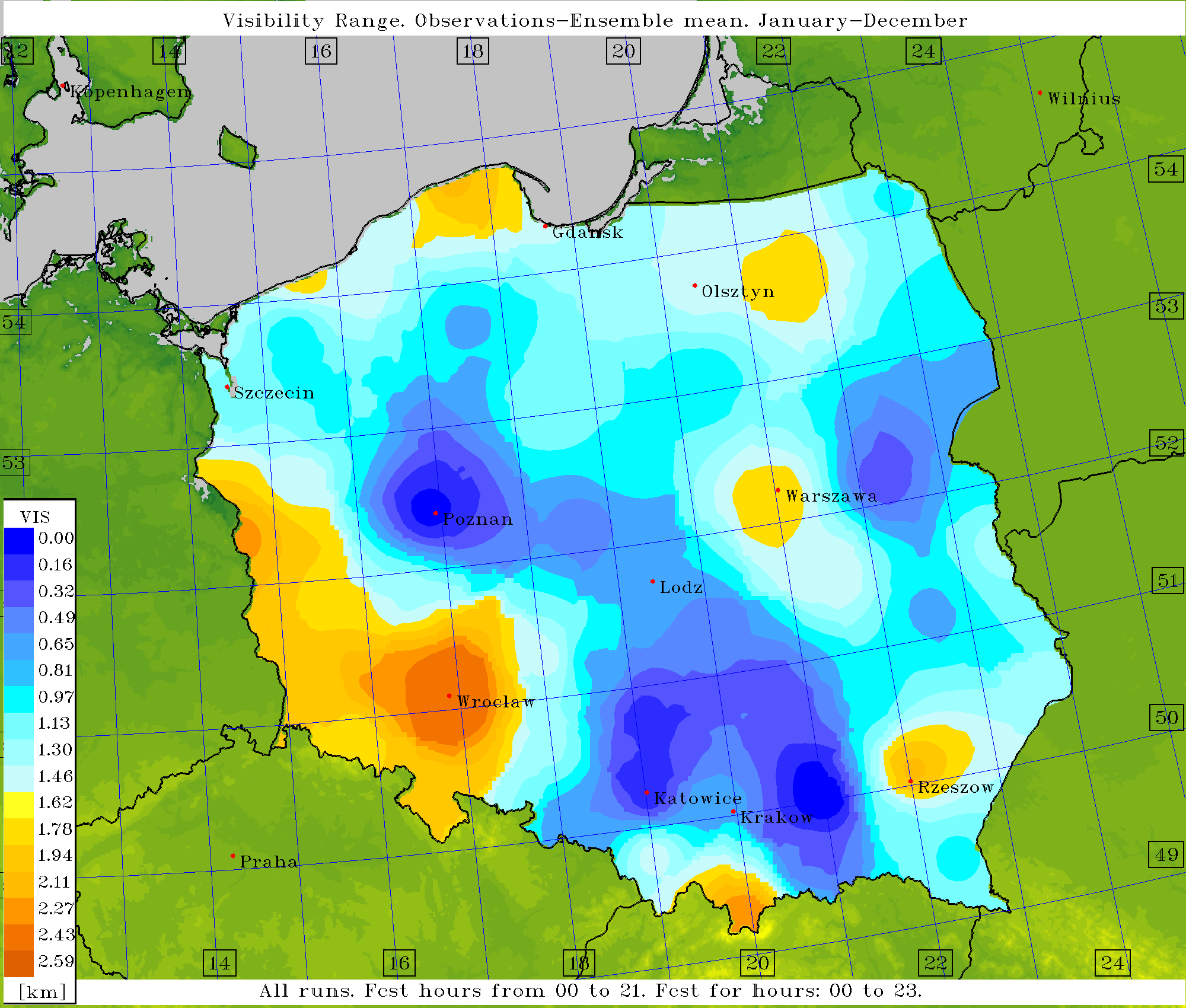 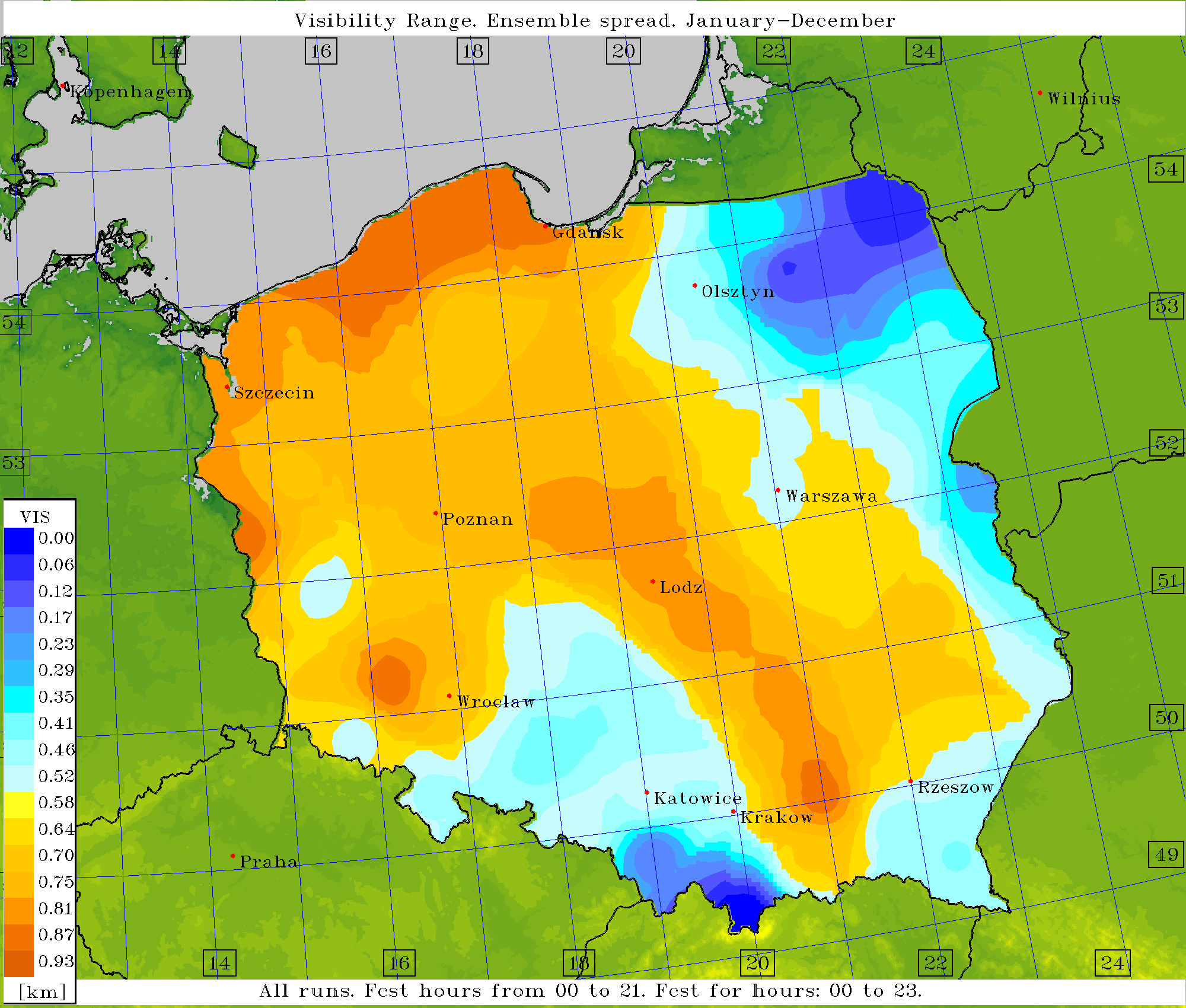 Mean skill (left) and spread (right) of VIS, c_soil (operational) perturbation, 2013
9/3/2018 1:31 PM
9
Initial activities in PP APSU – Results
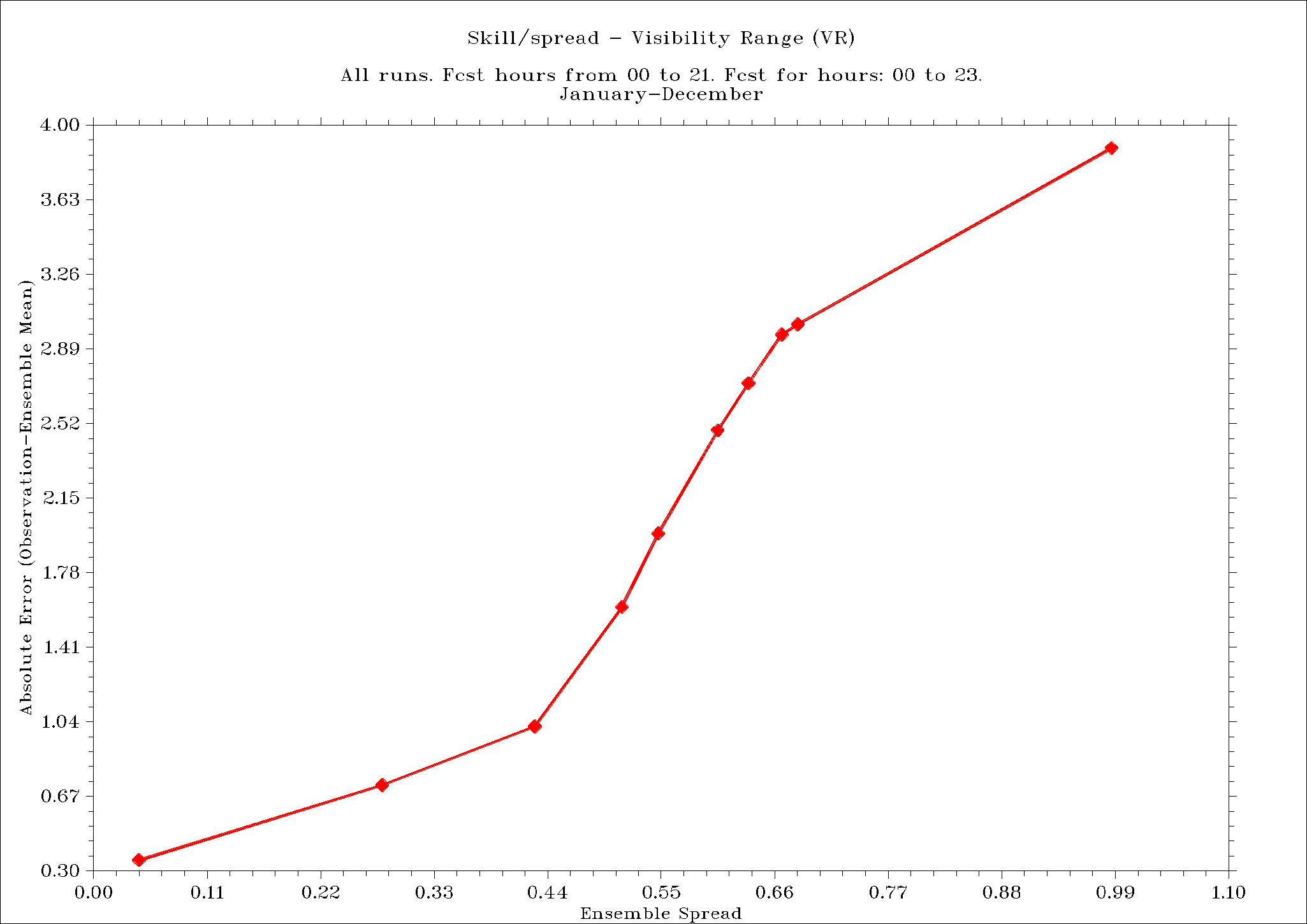 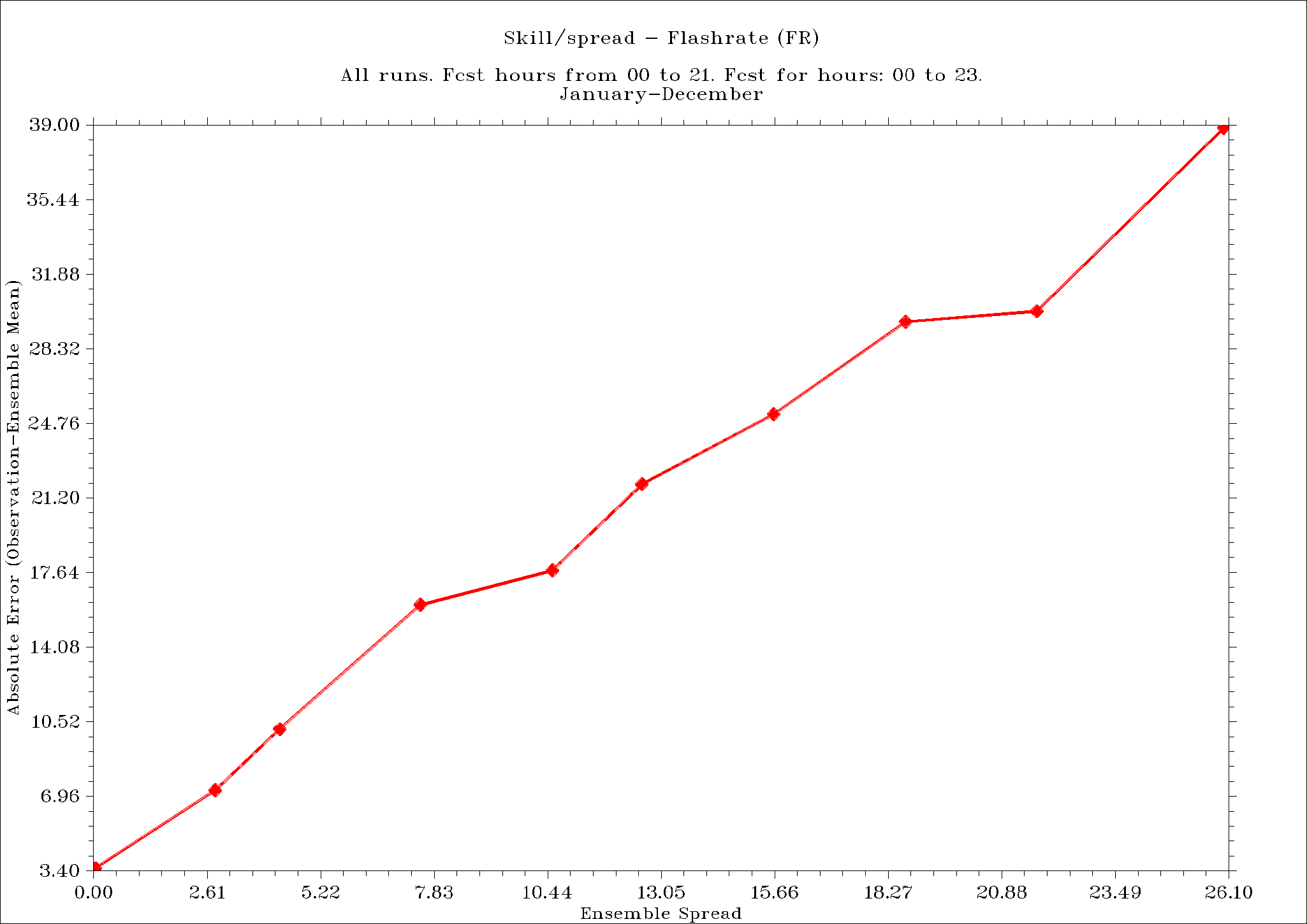 Skill/spread for VIS(left) and FR (right), c_soil (operational) perturbation, 2013
9/3/2018 1:31 PM
10
Alternative – Fog Stability Index (FSI)
Forecasts of FSI – from DMO; algorithm based on forecast of  advection, condensation and vertical temperature gradient :
Where T, Td – temperature and dew point at 2m (K), T850 – temperature at 850 hPa (K), V850 – wind speed at 850 hPa (knots).
See e.g. Song, Yunyoung and Yum, Seong Soo: Development and Verification of the Fog Stability Index for Incheon International Airport based on the Measured Fog Characteristics, Atmosphere,  Vol. 23, 4,  2013, pp.443-452
Probability of fog occurence increases when FSI drops down
Forecasts verified against observations at Polish SYNOP stations
03/09/2018 13:31
11
Sensitivity analysis
Assuming that for preselected value of FSI fog appearance is certain, compute scores from the contingency table (POD, FC, SR, TS), then calculate the product – a new ”OVERALL” score:
OVRALL = POD x FC x SR x TS
POD = a / (a + c)

FC = (a + d) / (a + b + c + d)

SR = 1 – FAR = a / (a + b)

TS = a / (a + b +c)

Where a – hits, b – misses, c – false alarms, d – correct negatives
03/09/2018 13:32
12
Overall score (def.) – a product of POD, FC, SR and TS
Best value of OVRALL (~0.008) – for FSI = 21
03/09/2018 13:32
13
Verification – scores (determ.) for FSI = 21
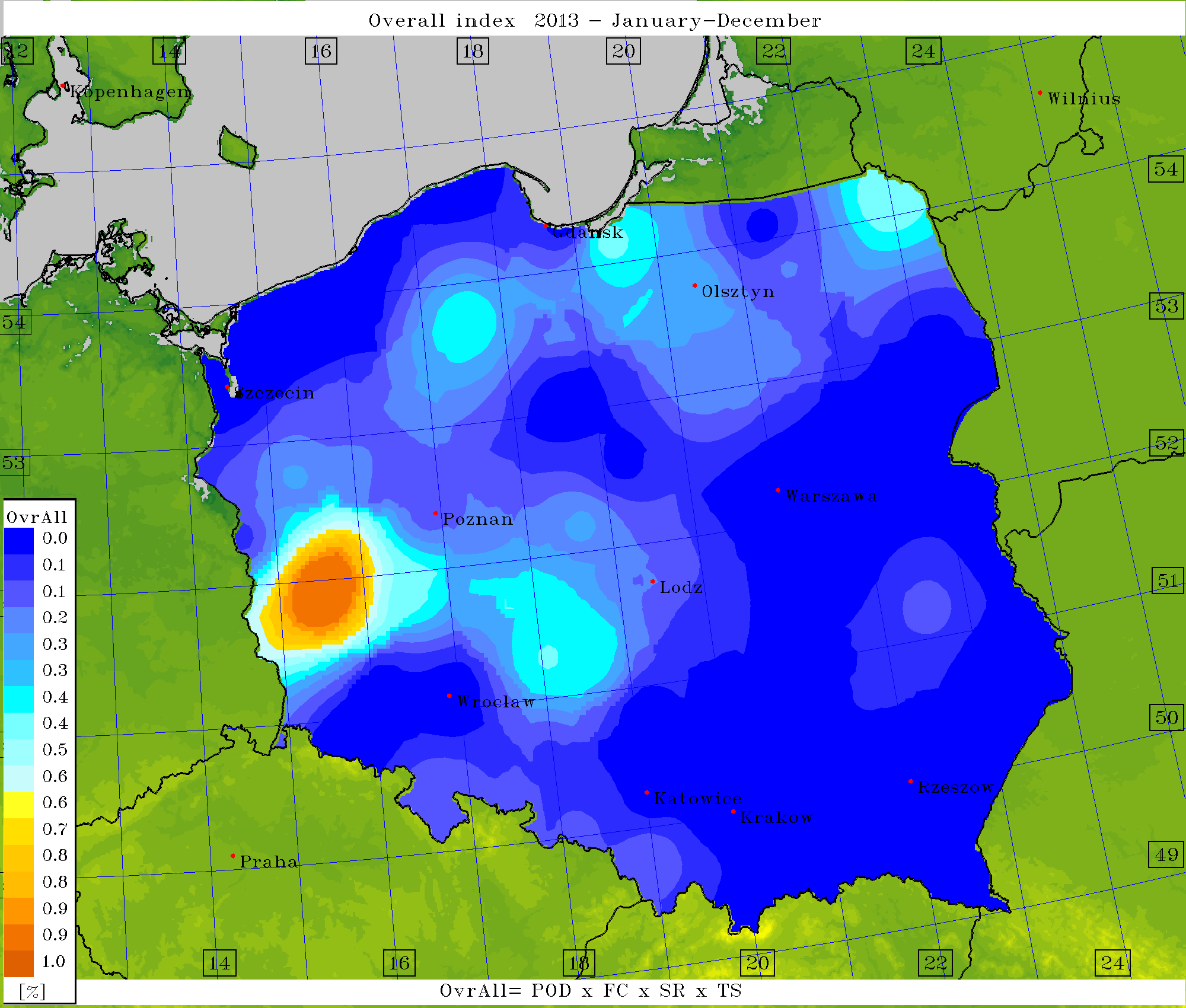 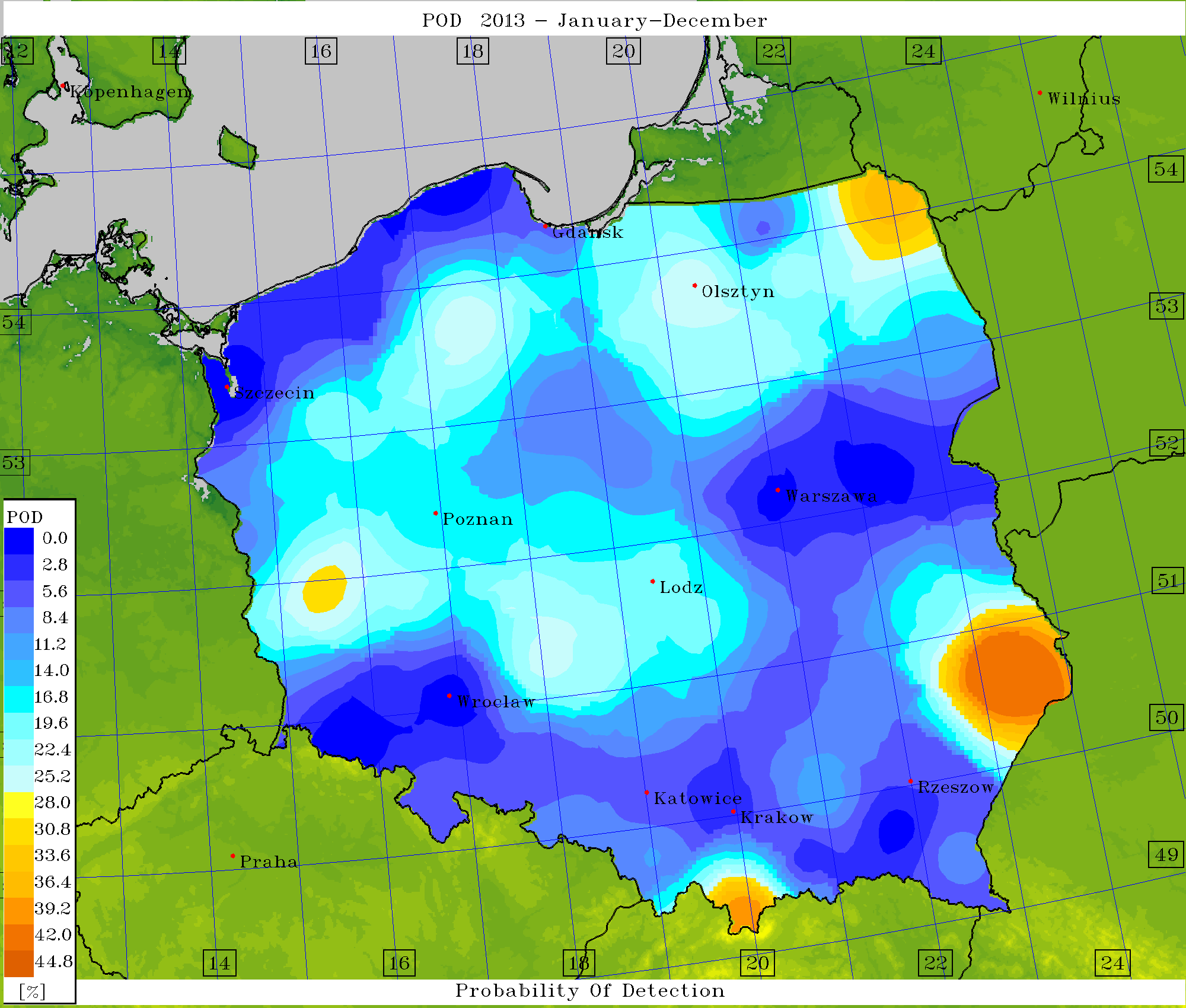 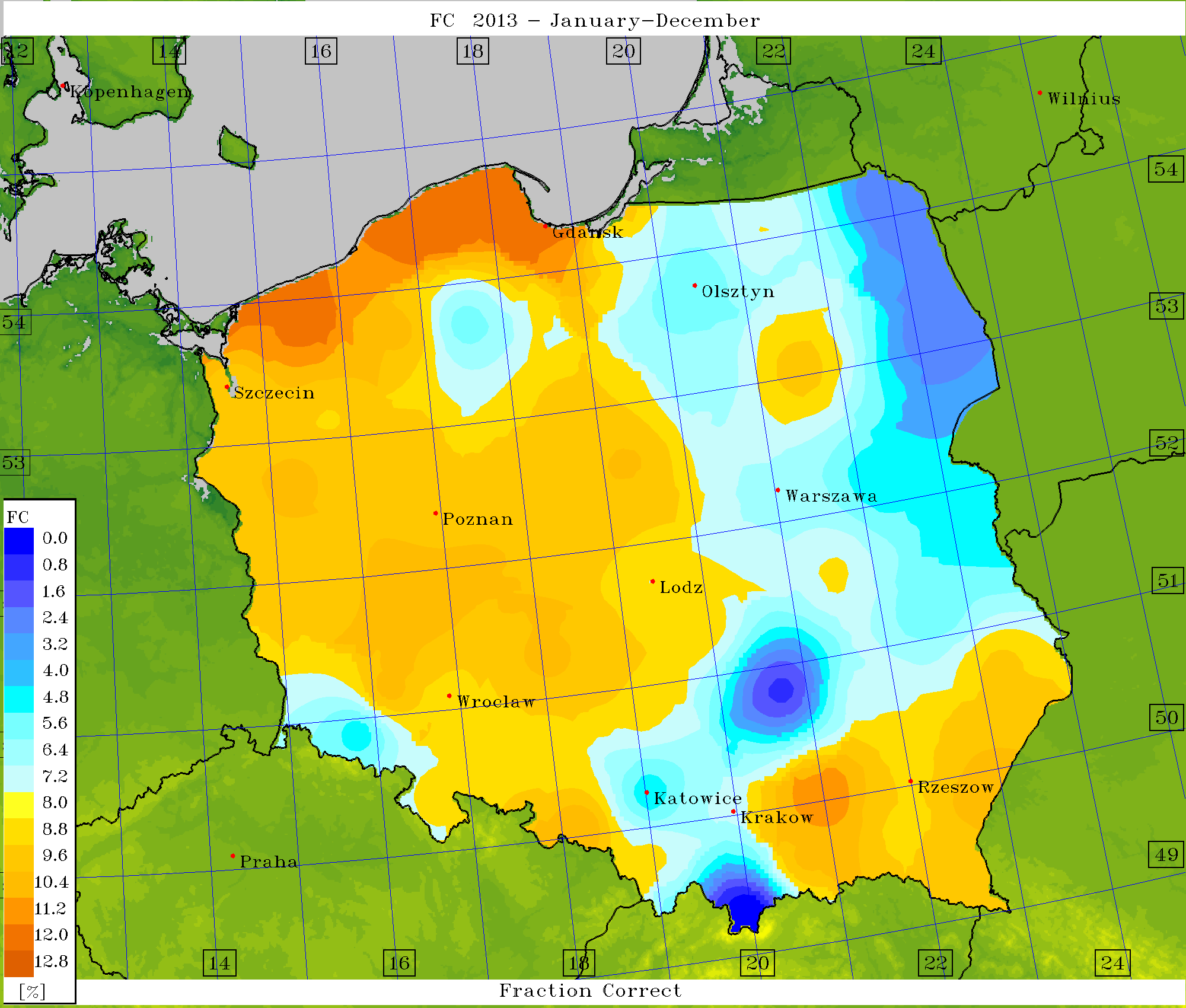 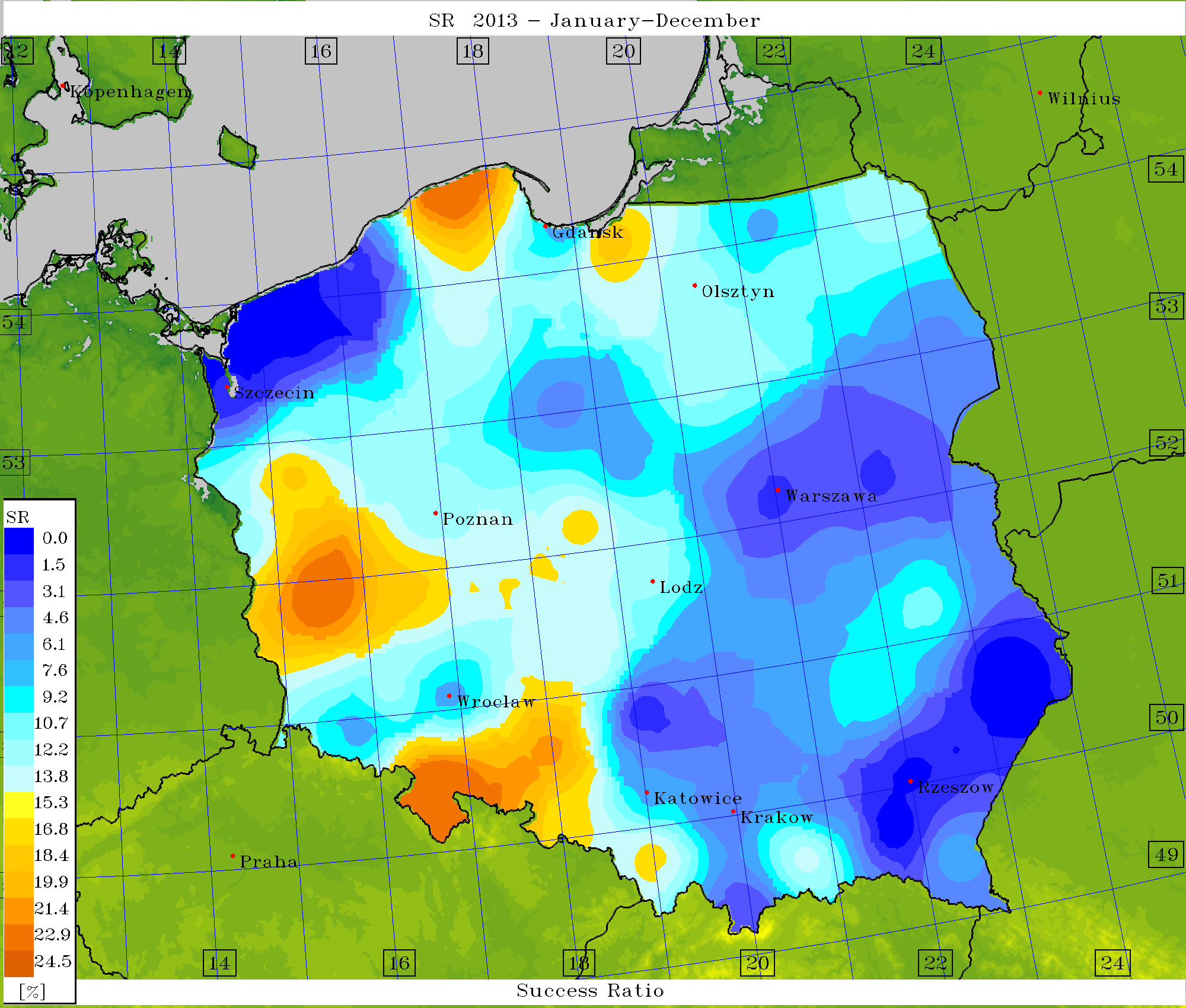 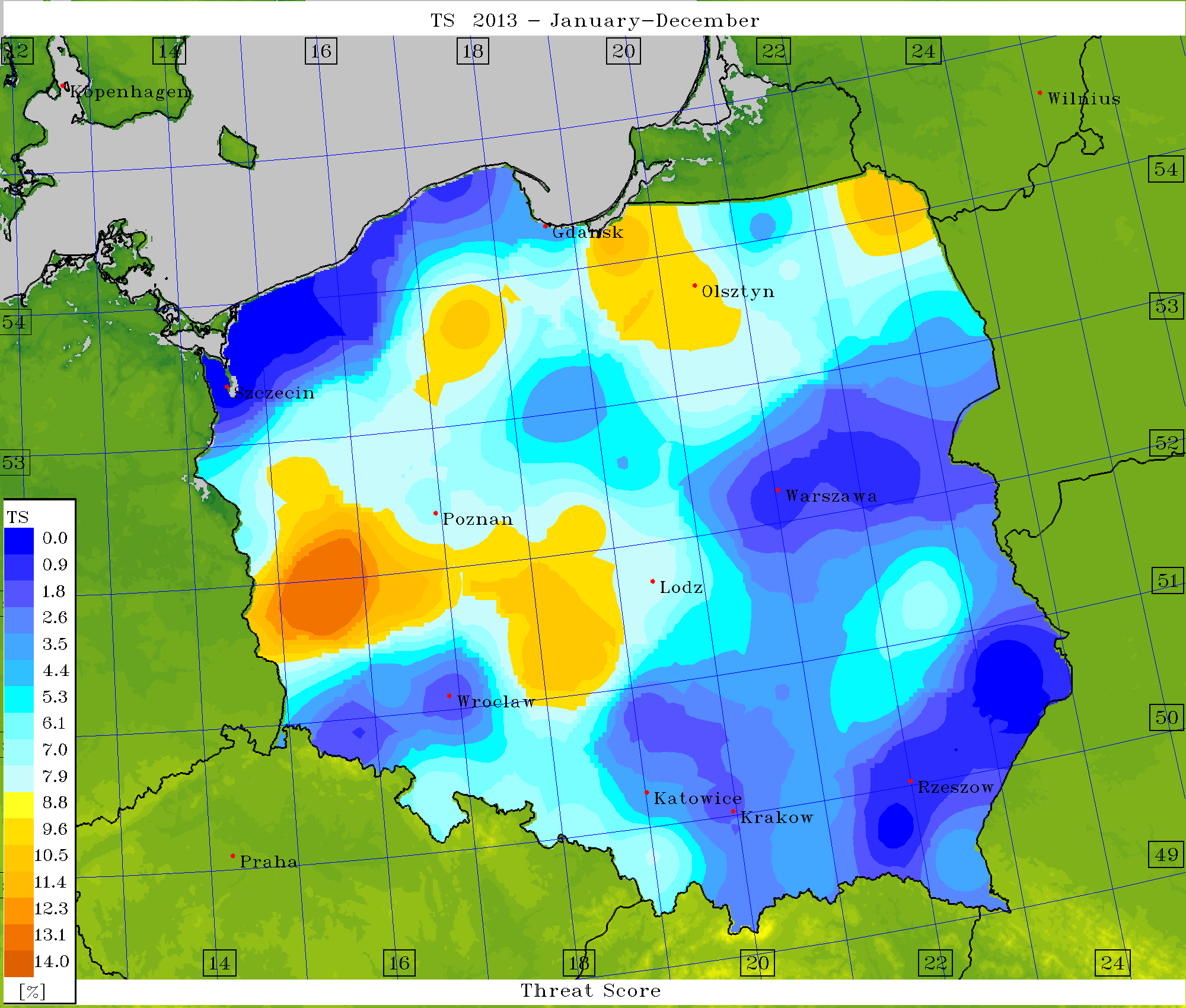 03/09/2018 13:32
14
Verification – scores (EPS) for FSI=21
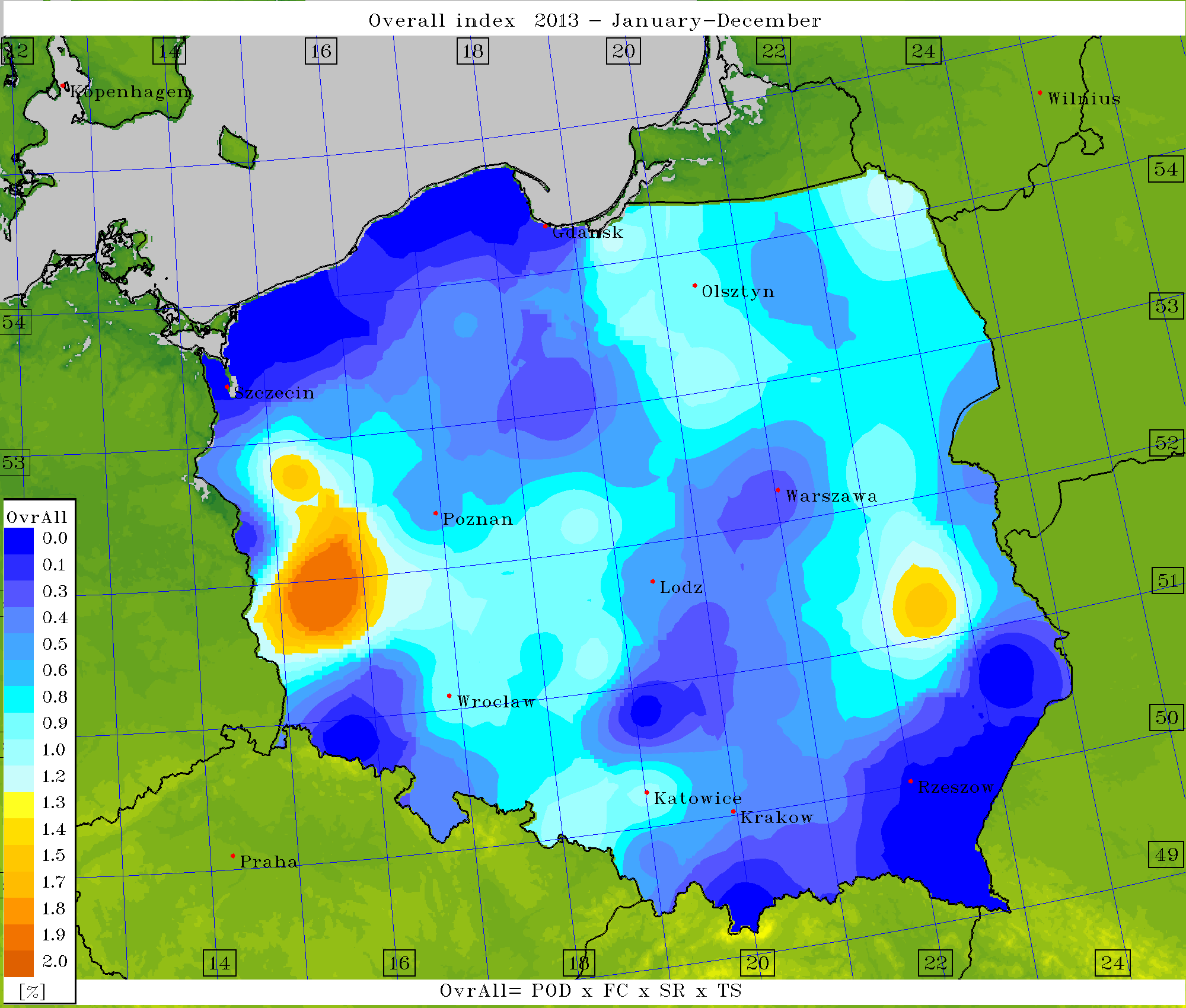 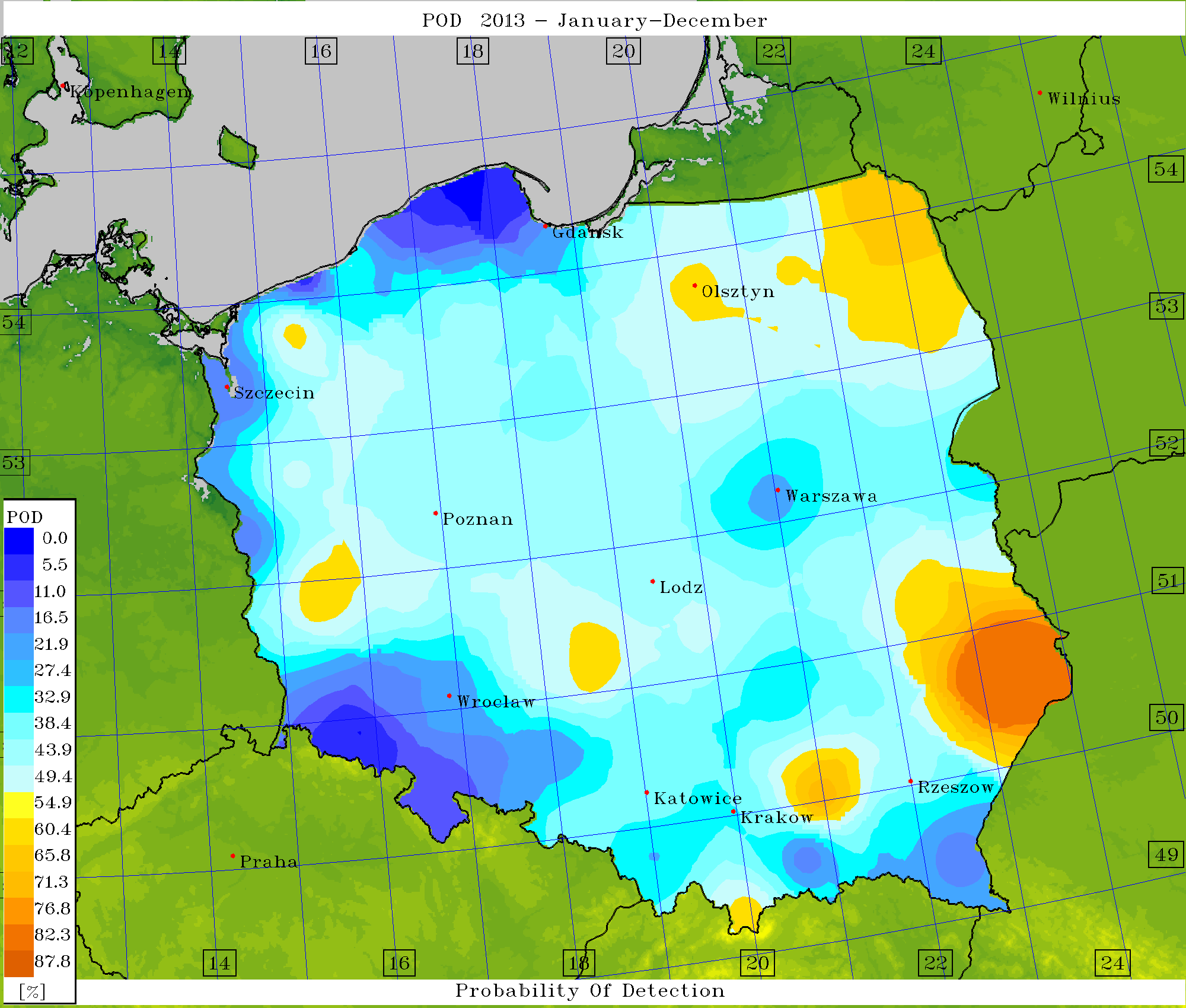 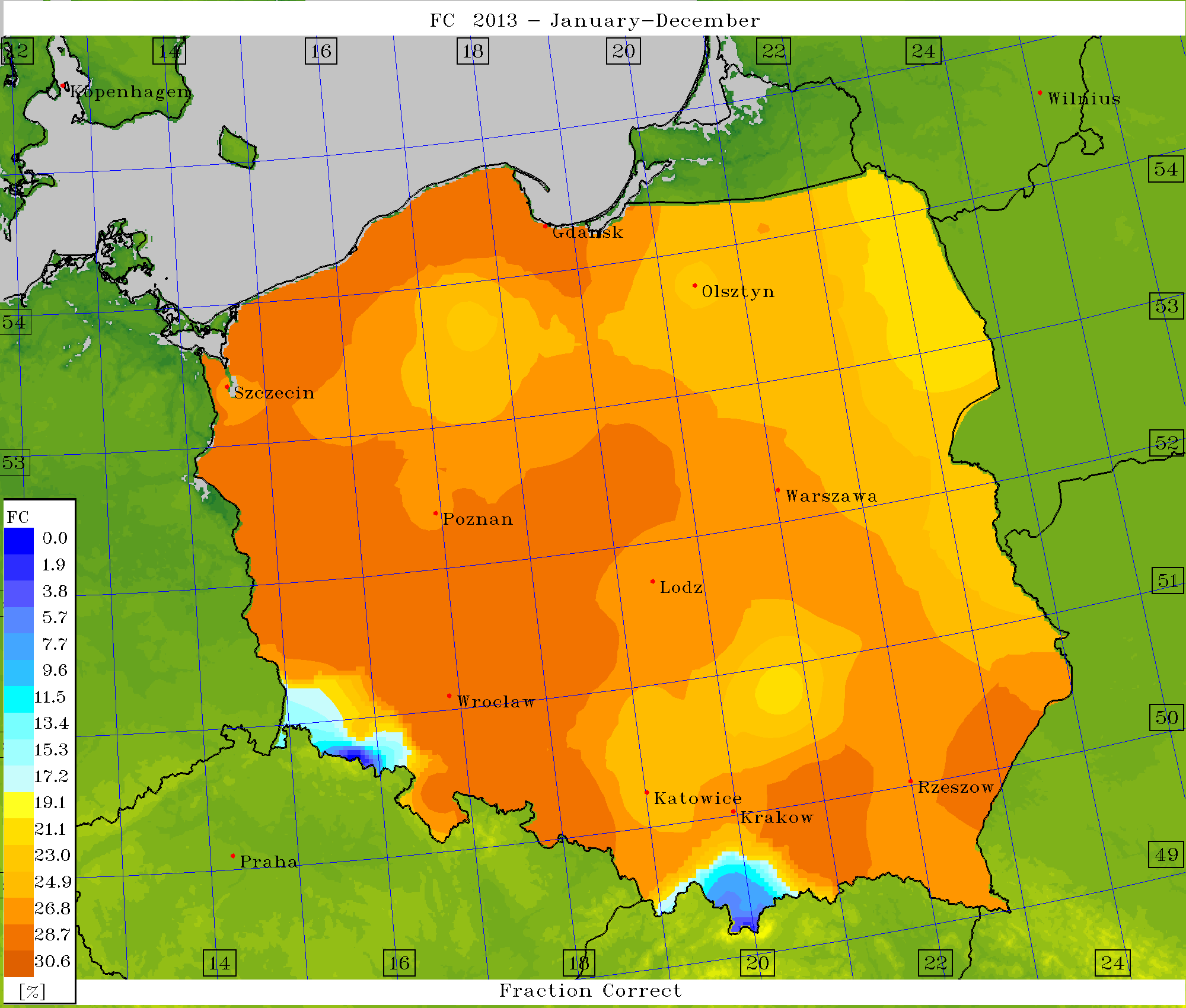 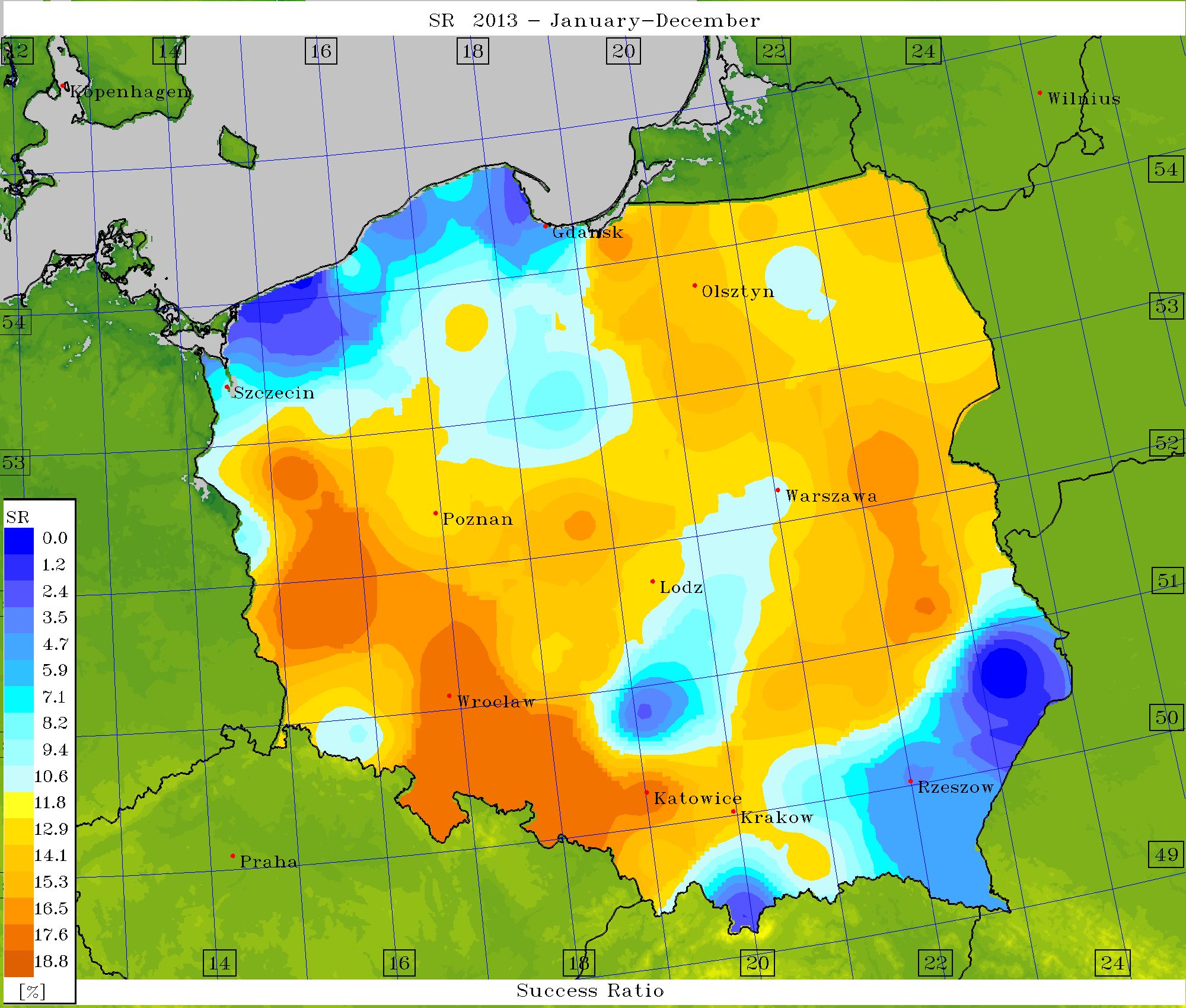 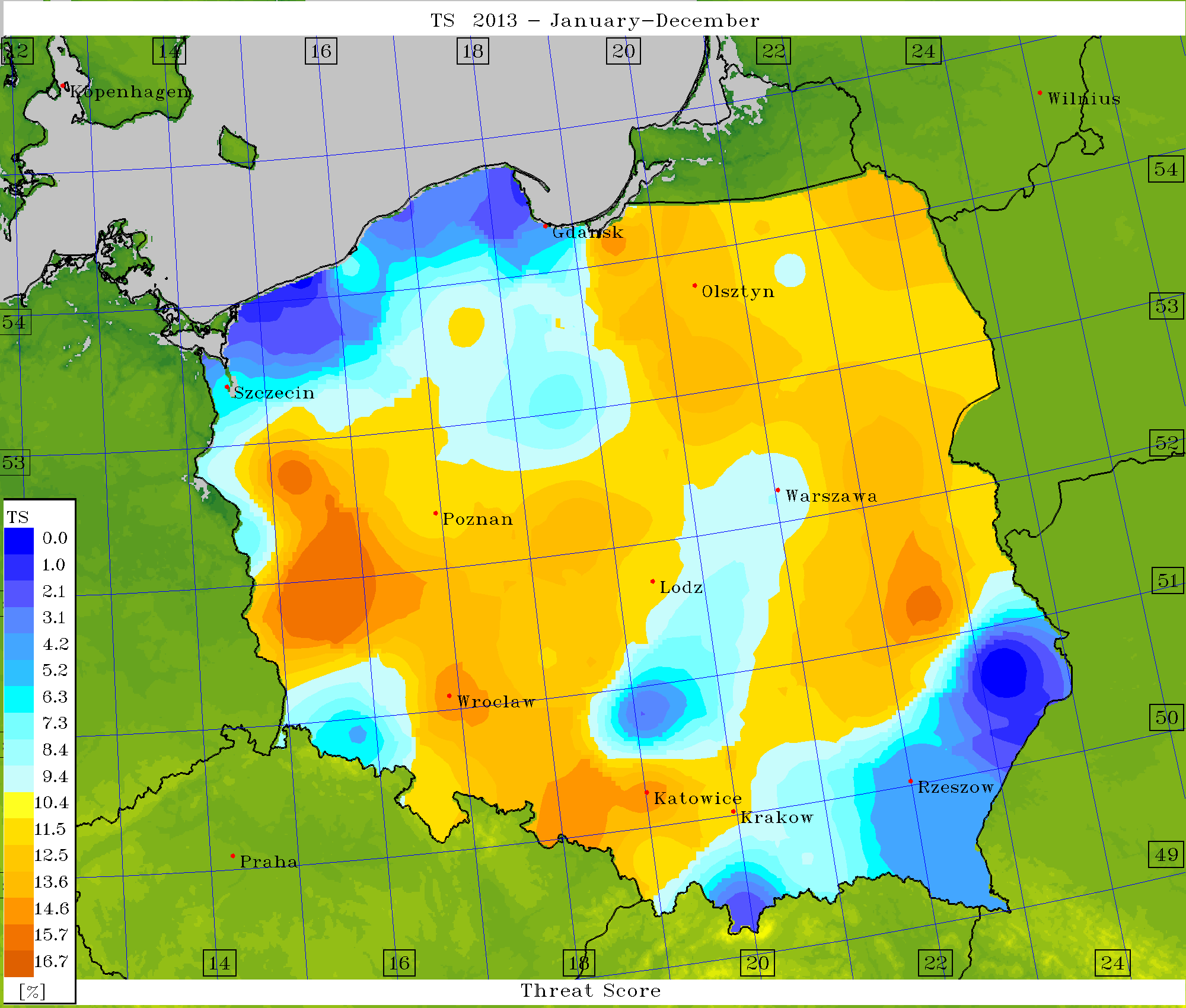 03/09/2018 13:32
15
Alternative – thunderstorms via indices
Stability indices:
K-Index (def.):		KI = (T850 – T500) + D850 – (T700 – D700)
As this index increases from a value of ~20, the likelihood of showers/thunderstorms is expected to increase. Occurence of thunderstorm(s) is virtually certain for K greater than 40.
Total Totals (def.):	TT = (T850 – T500) + (D850 – T500)
Showers/thunderstorms become increasingly likely from TT values~30, and severe thunderstorms are considered probable for values >50.
Lifted index (LI) Showers and thunderstorms become increasingly likely from LI values of about 0, and severe thunderstorms are considered likely for values of  < –3.
03/09/2018 13:32
16
Best value of OVRALL (~0.003) – for K-Index = 32
03/09/2018 13:30
17
Best value of OVRALL (~0.0046) – for Lifted Index = -2
03/09/2018 13:30
18
Best value of OVRALL (~0.0012) – for Total Totals Index= 49
03/09/2018 13:30
19
Verification – scores (det.) for K-index = 32
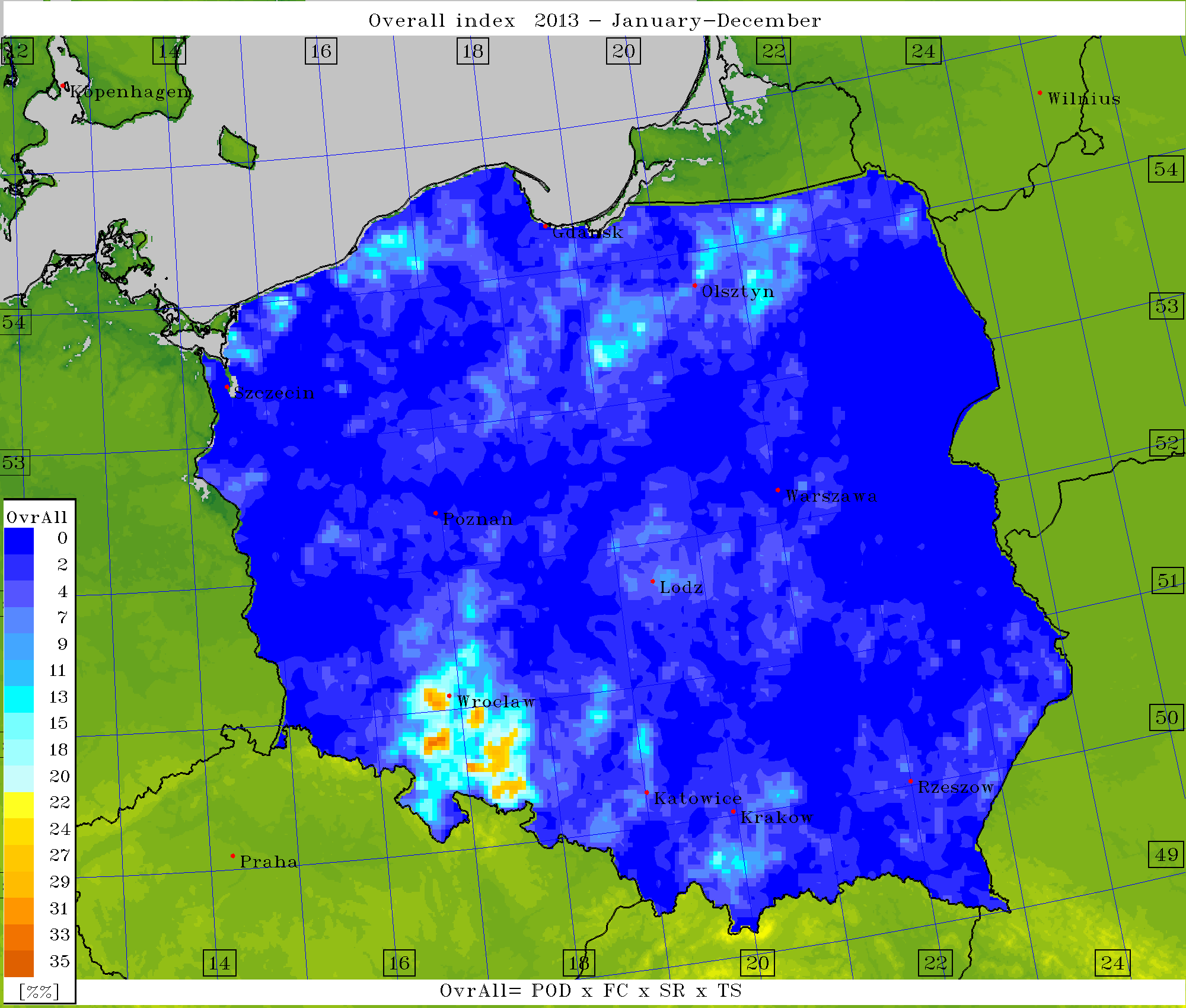 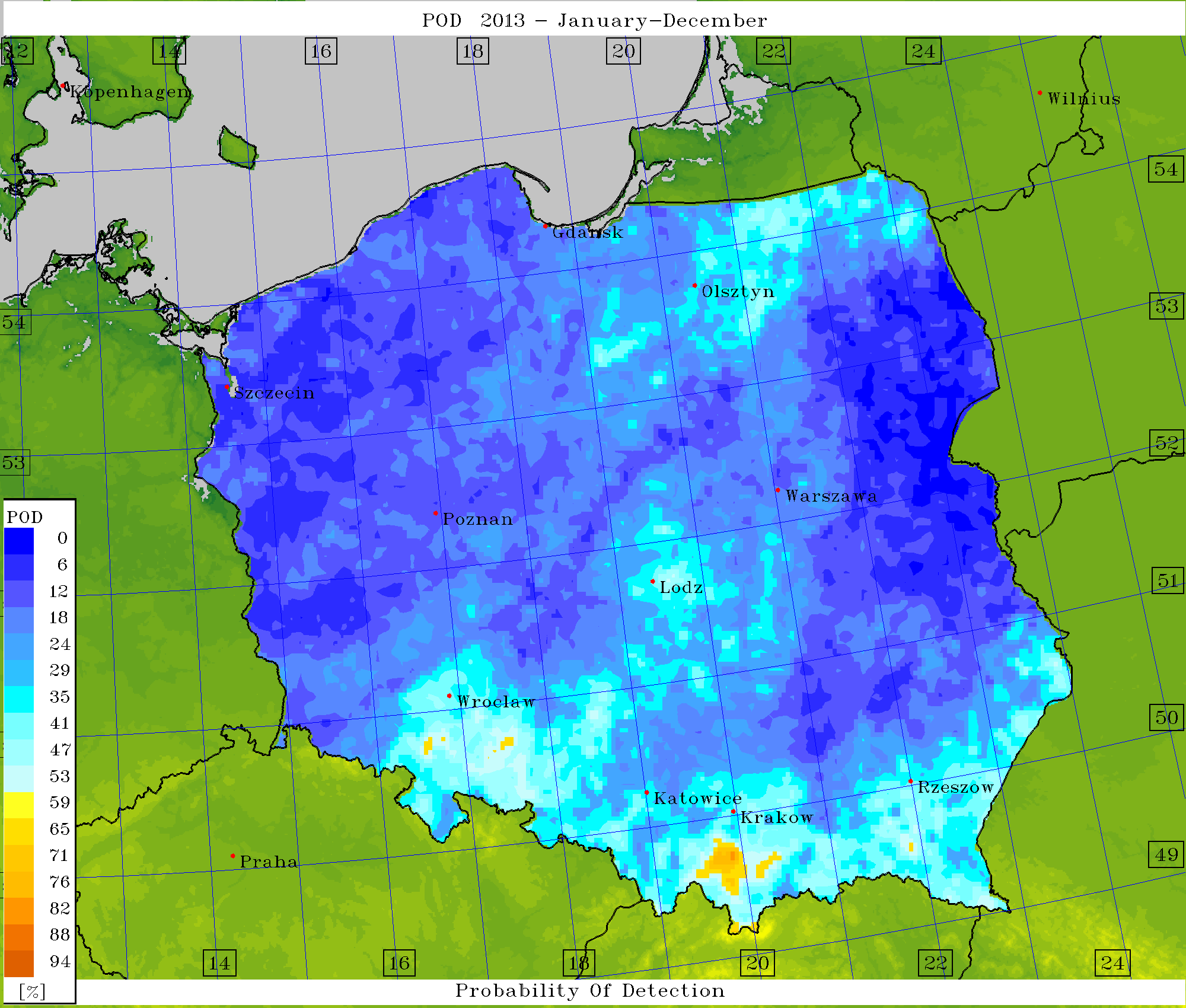 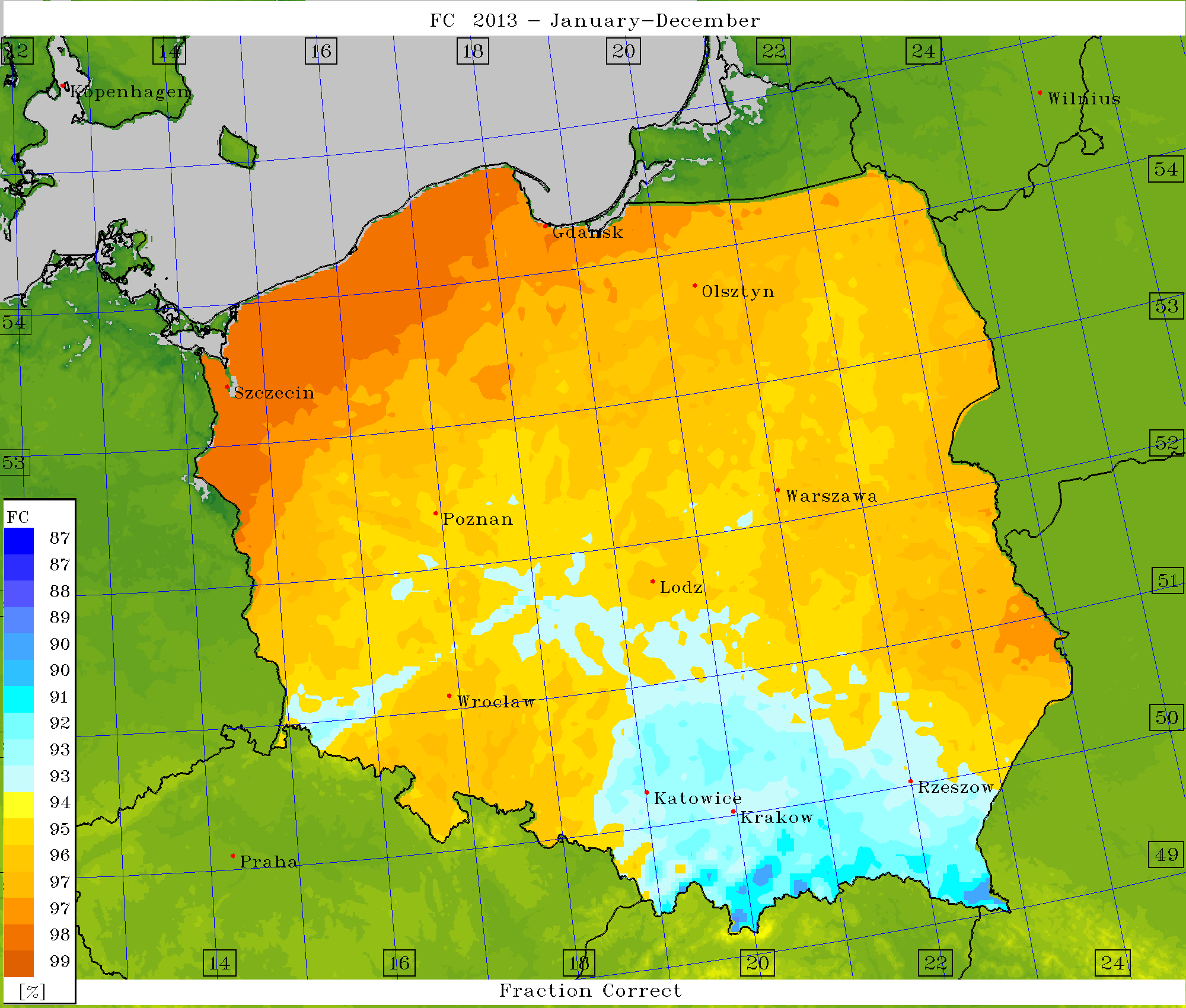 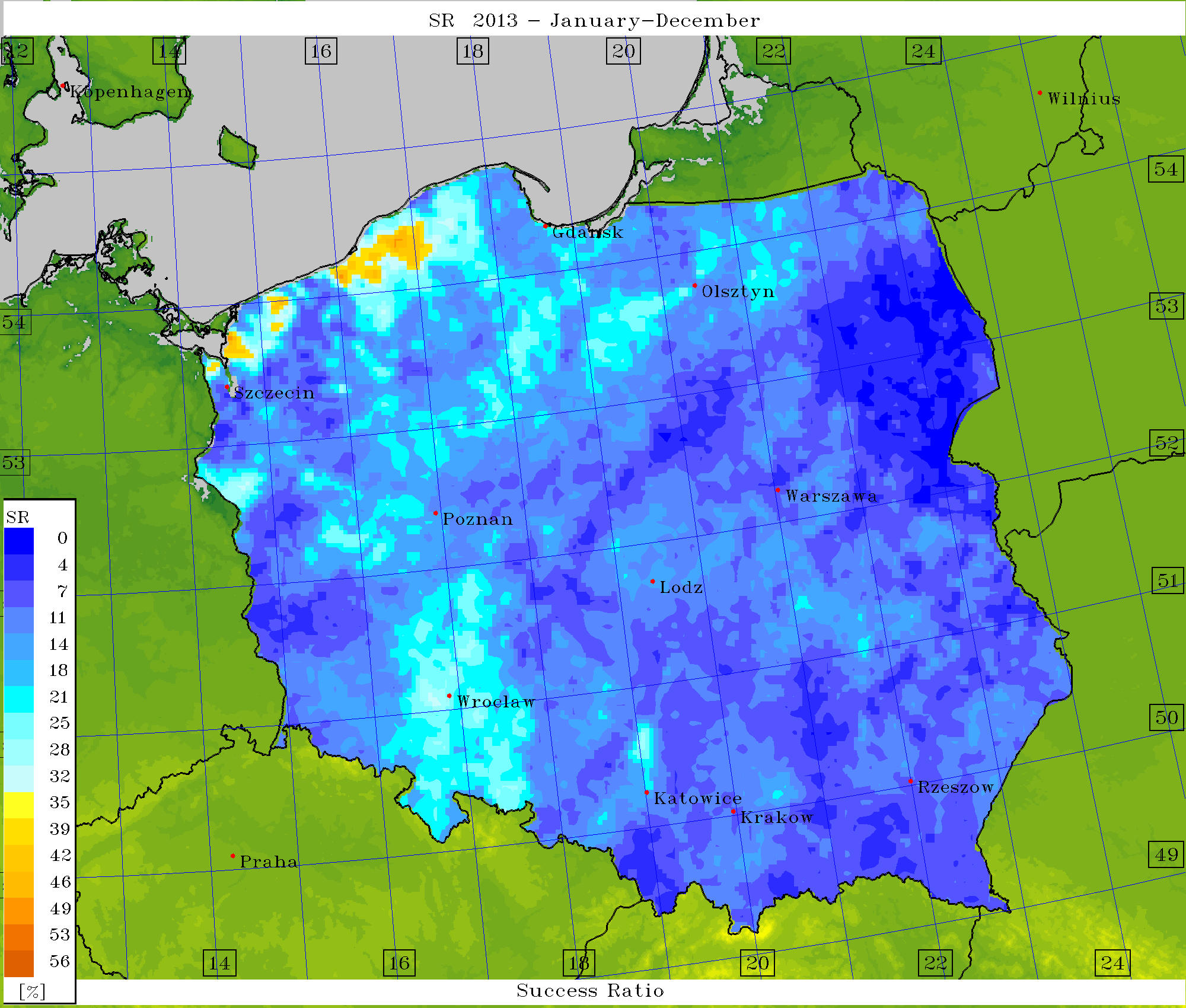 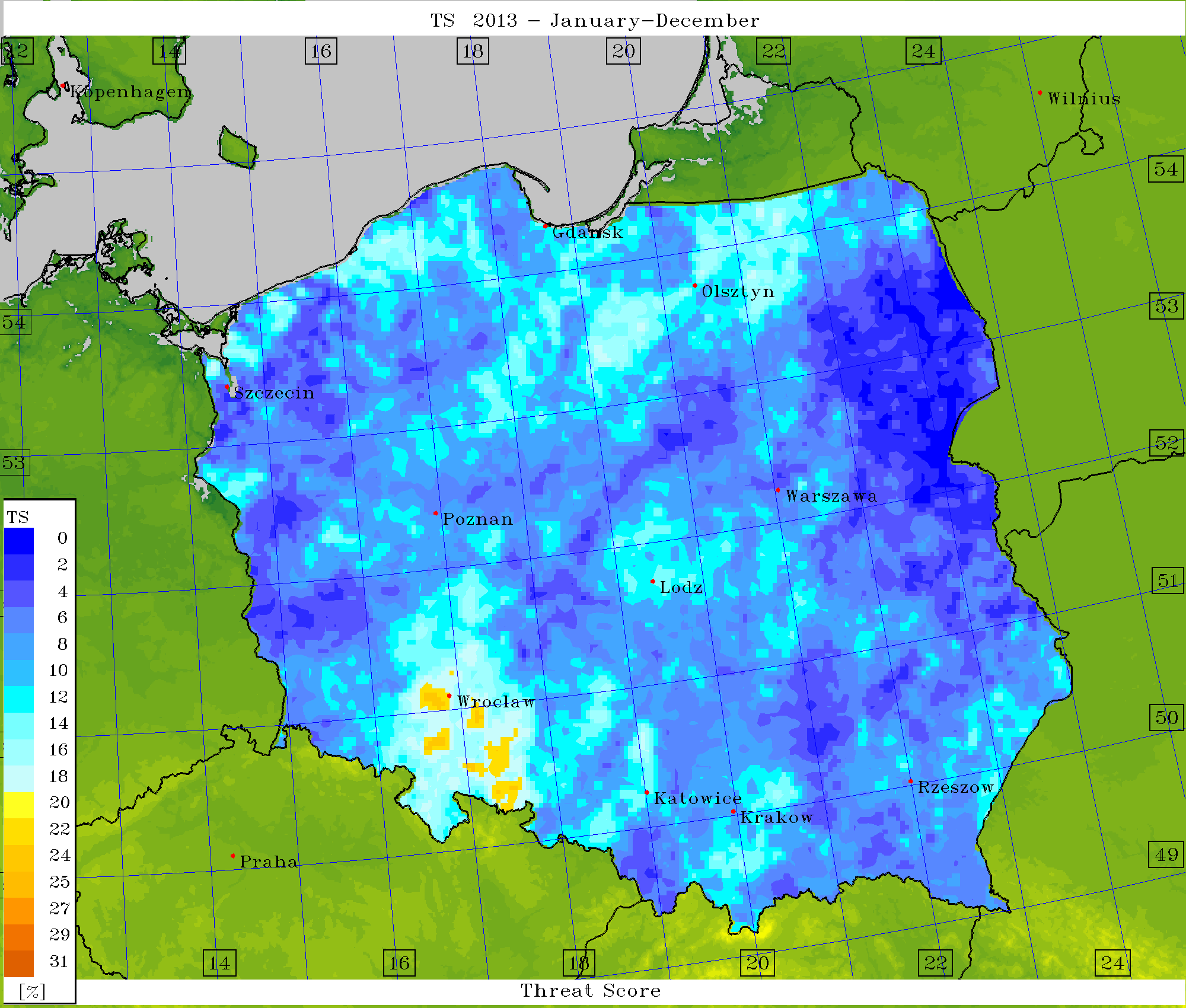 03/09/2018 13:30
20
Verification – scores (EPS) for K-index = 32
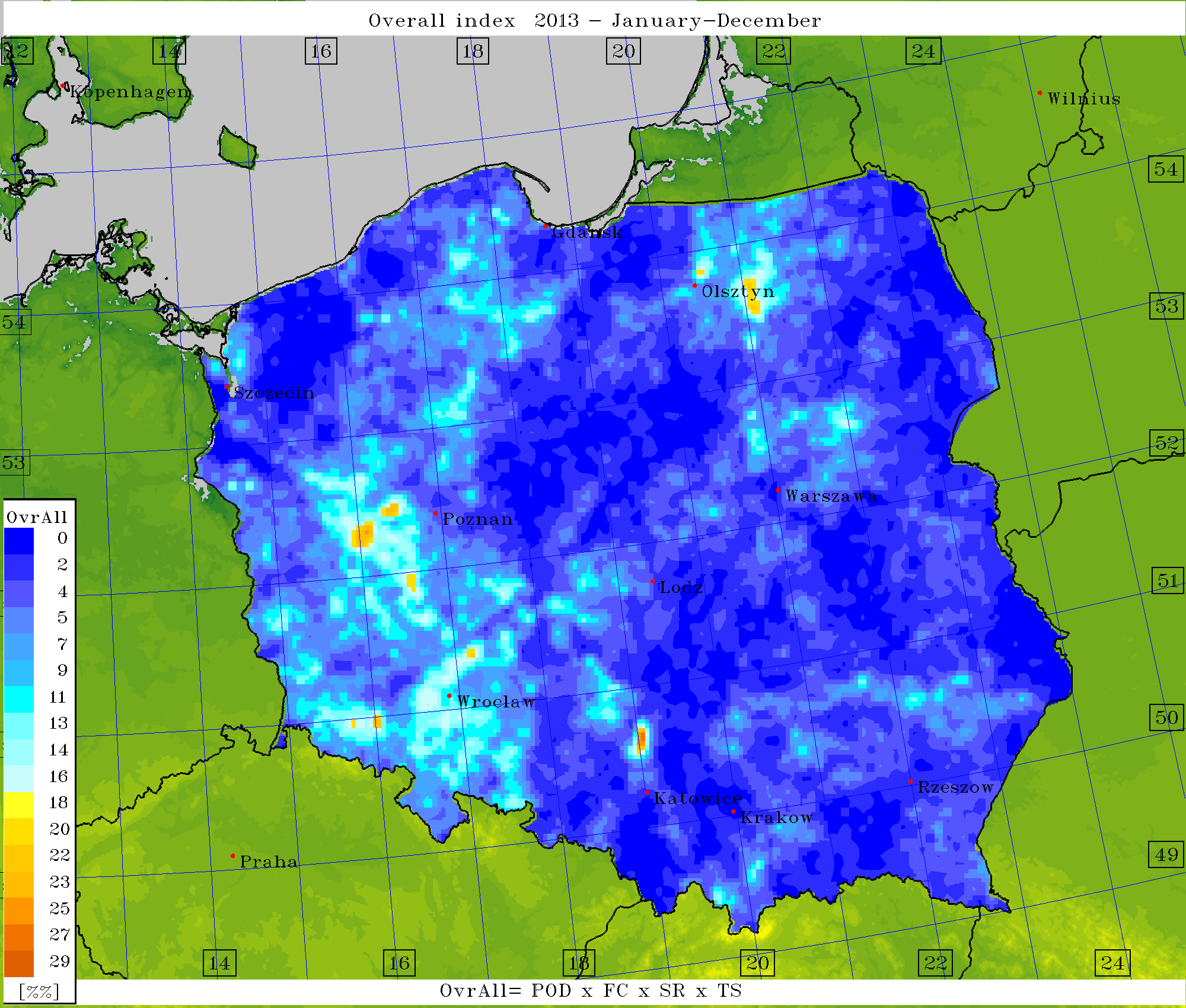 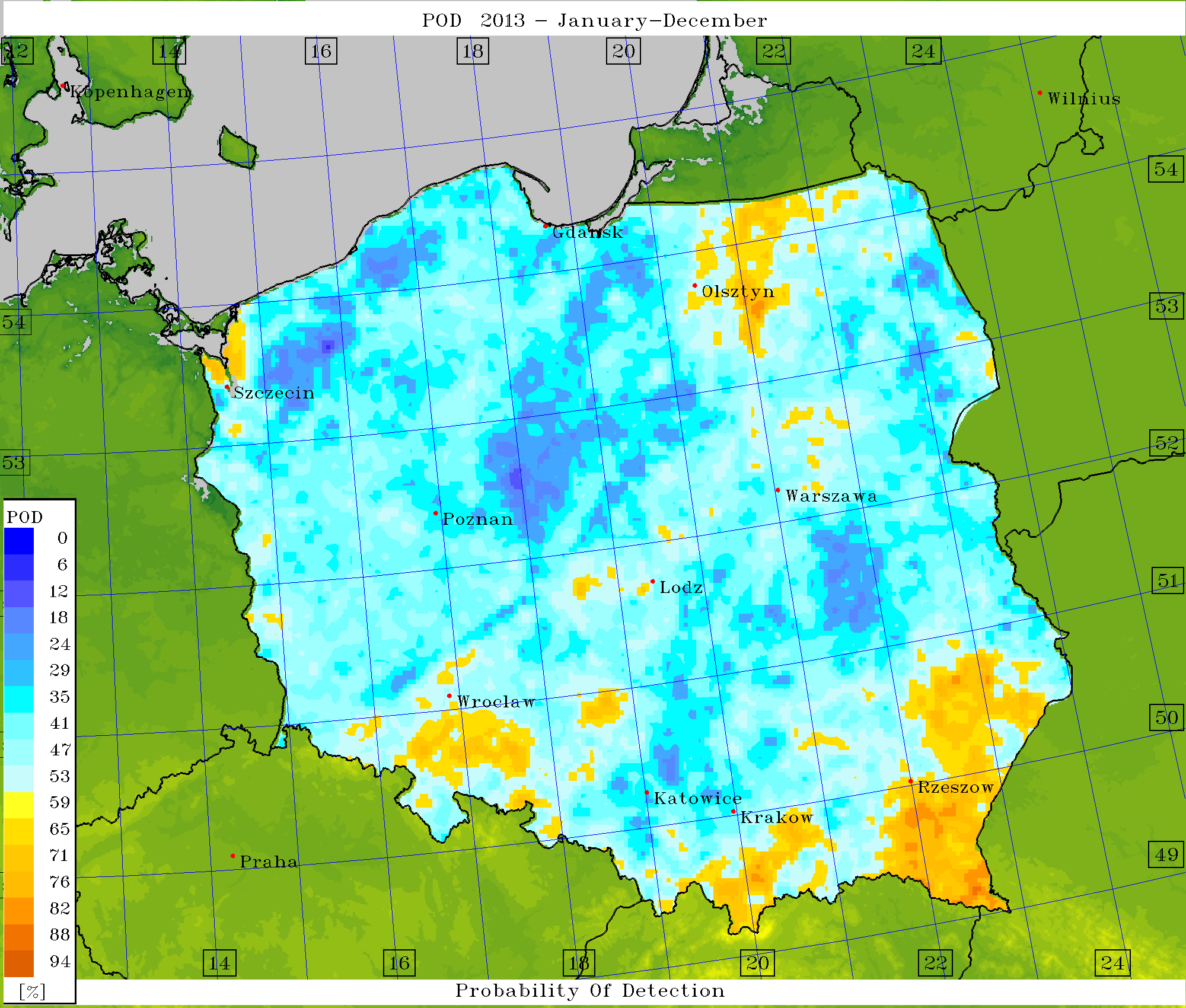 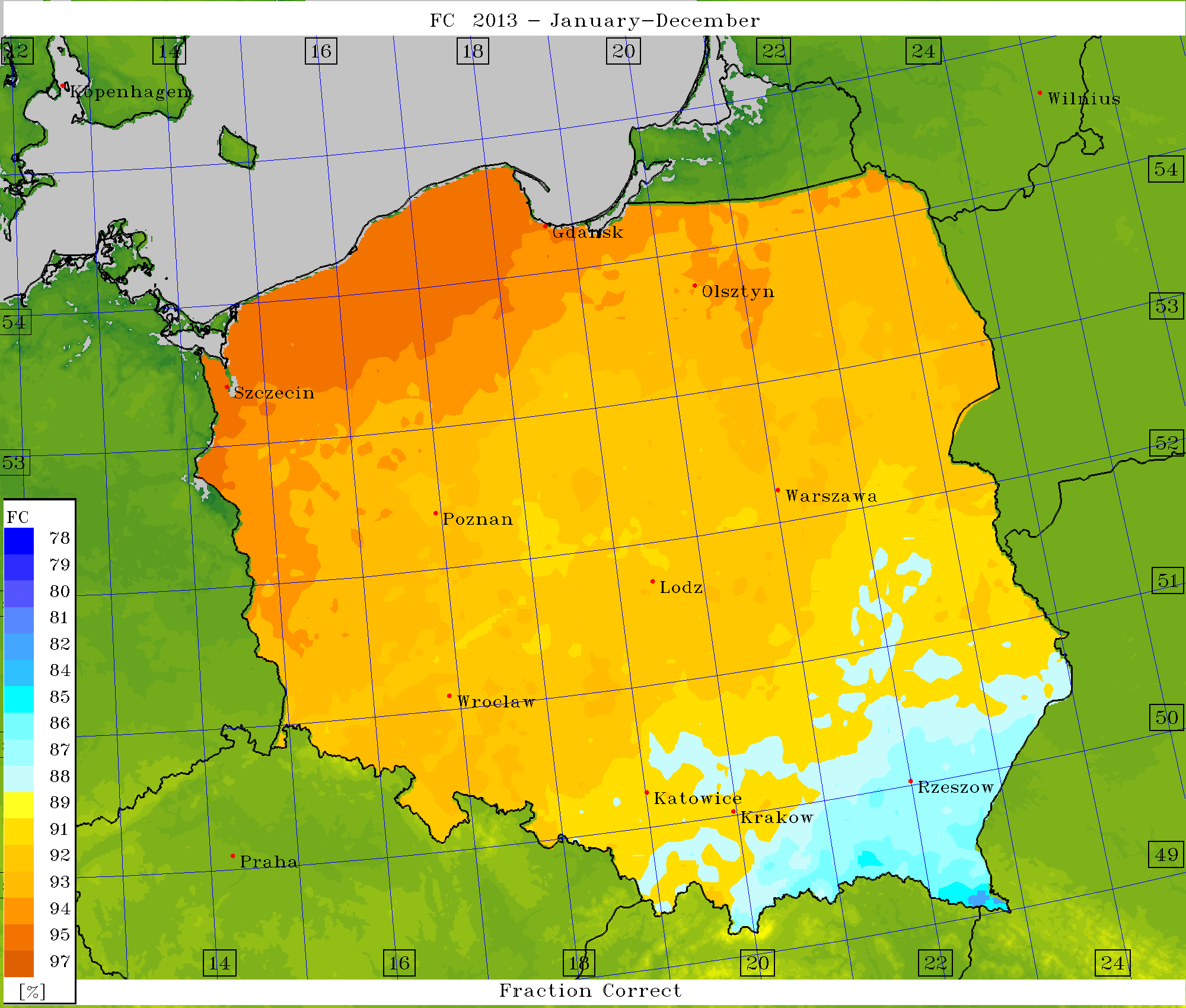 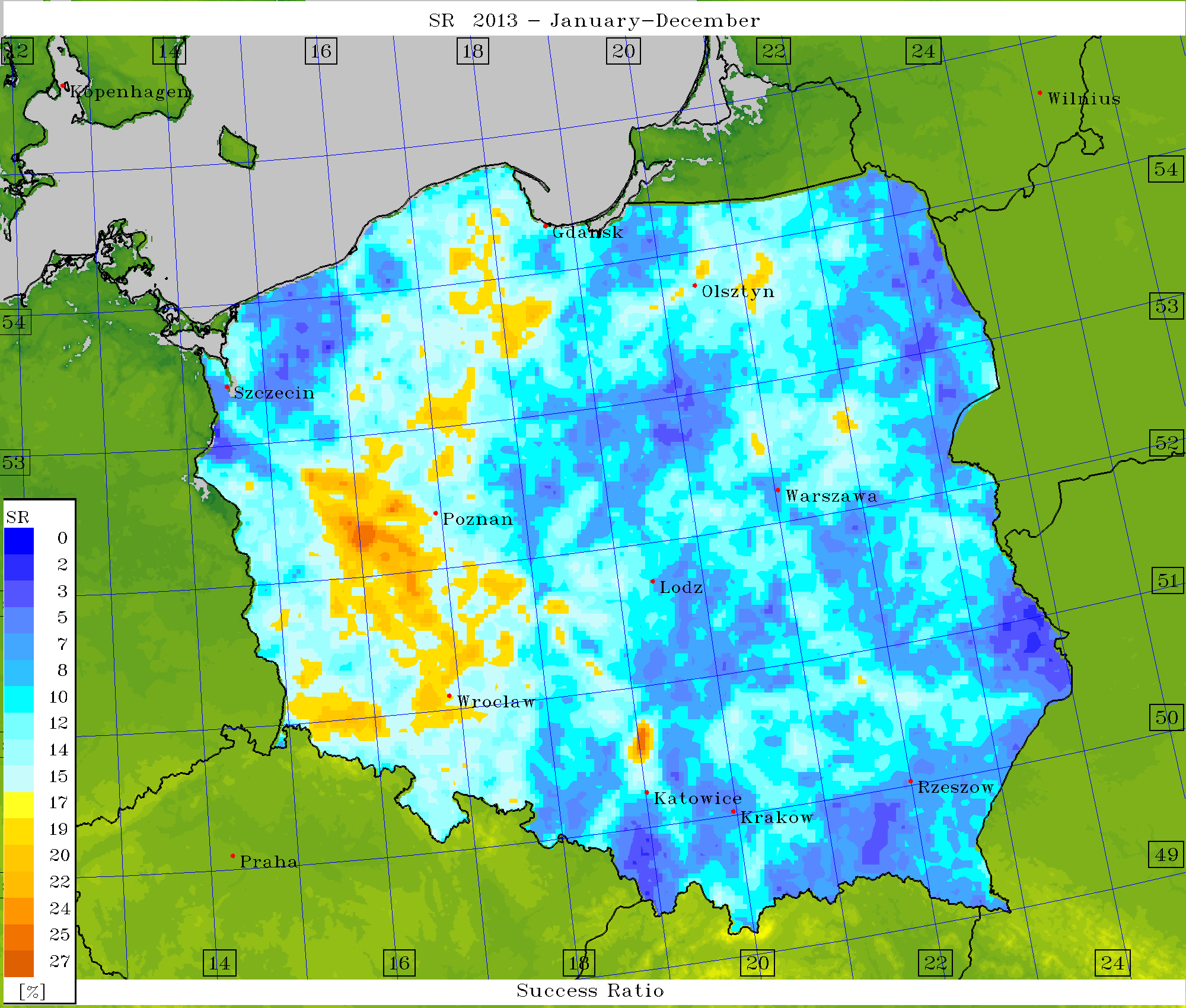 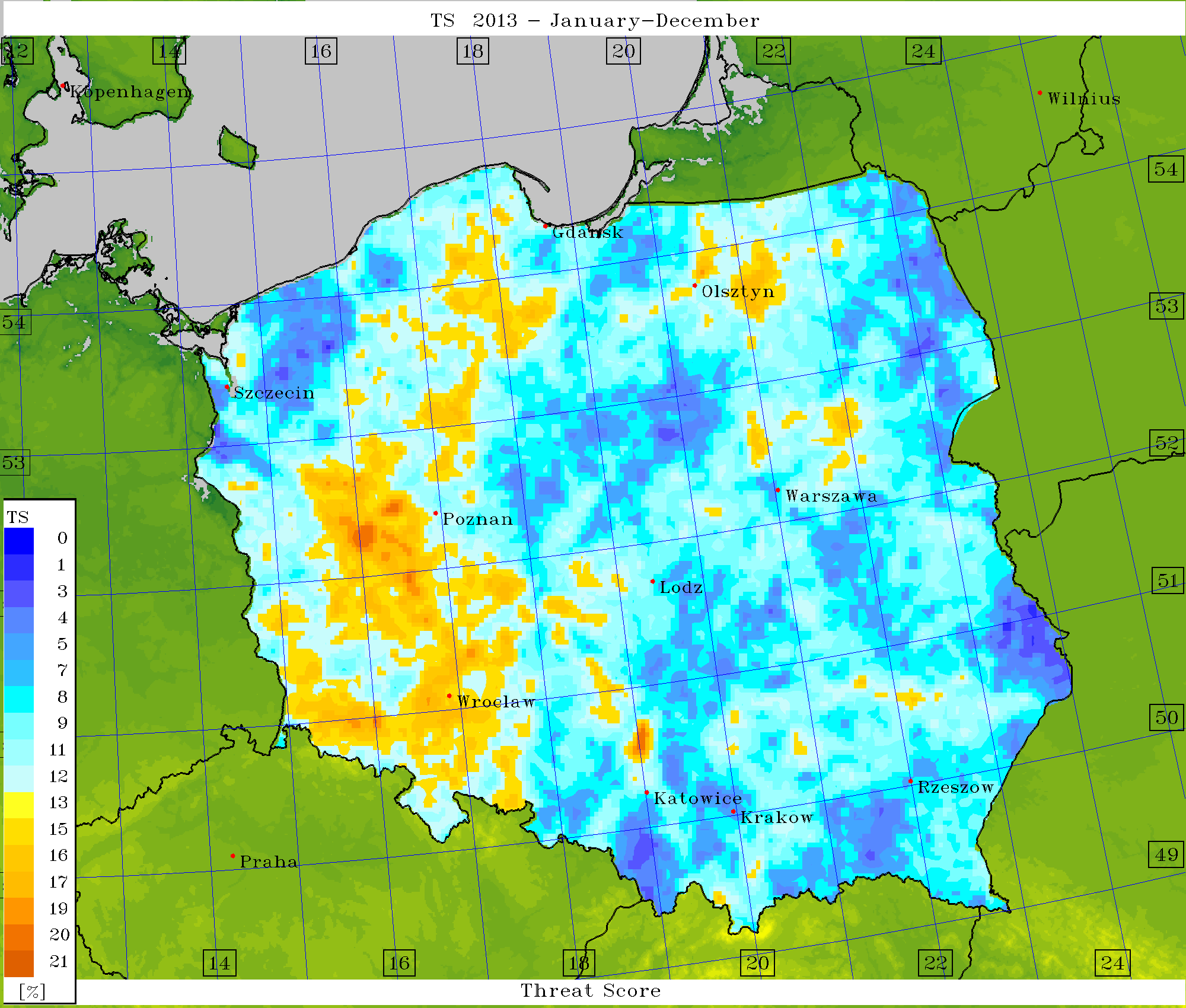 03/09/2018 13:30
21
Verification – scores (det.) for Lifted Index = -2
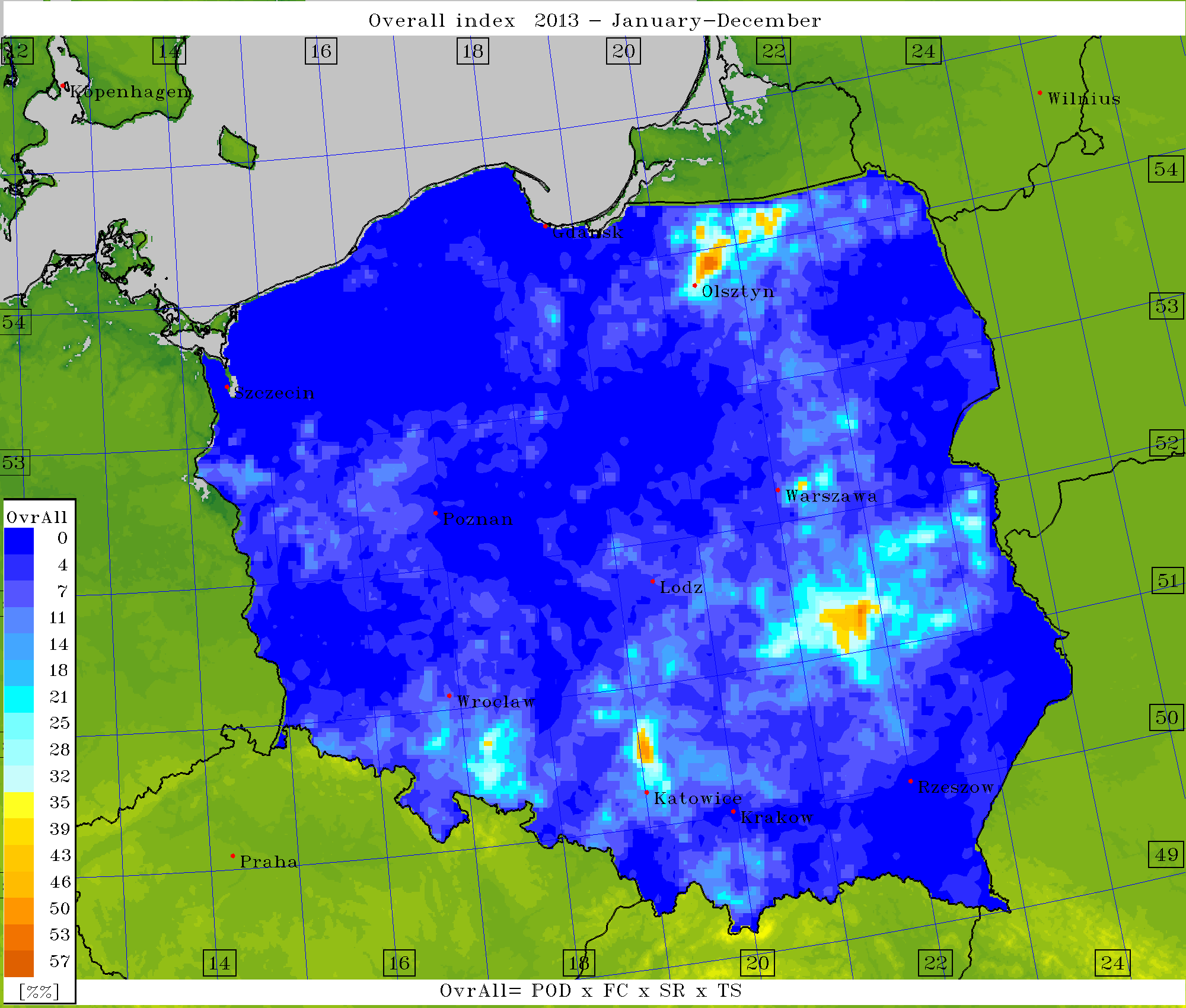 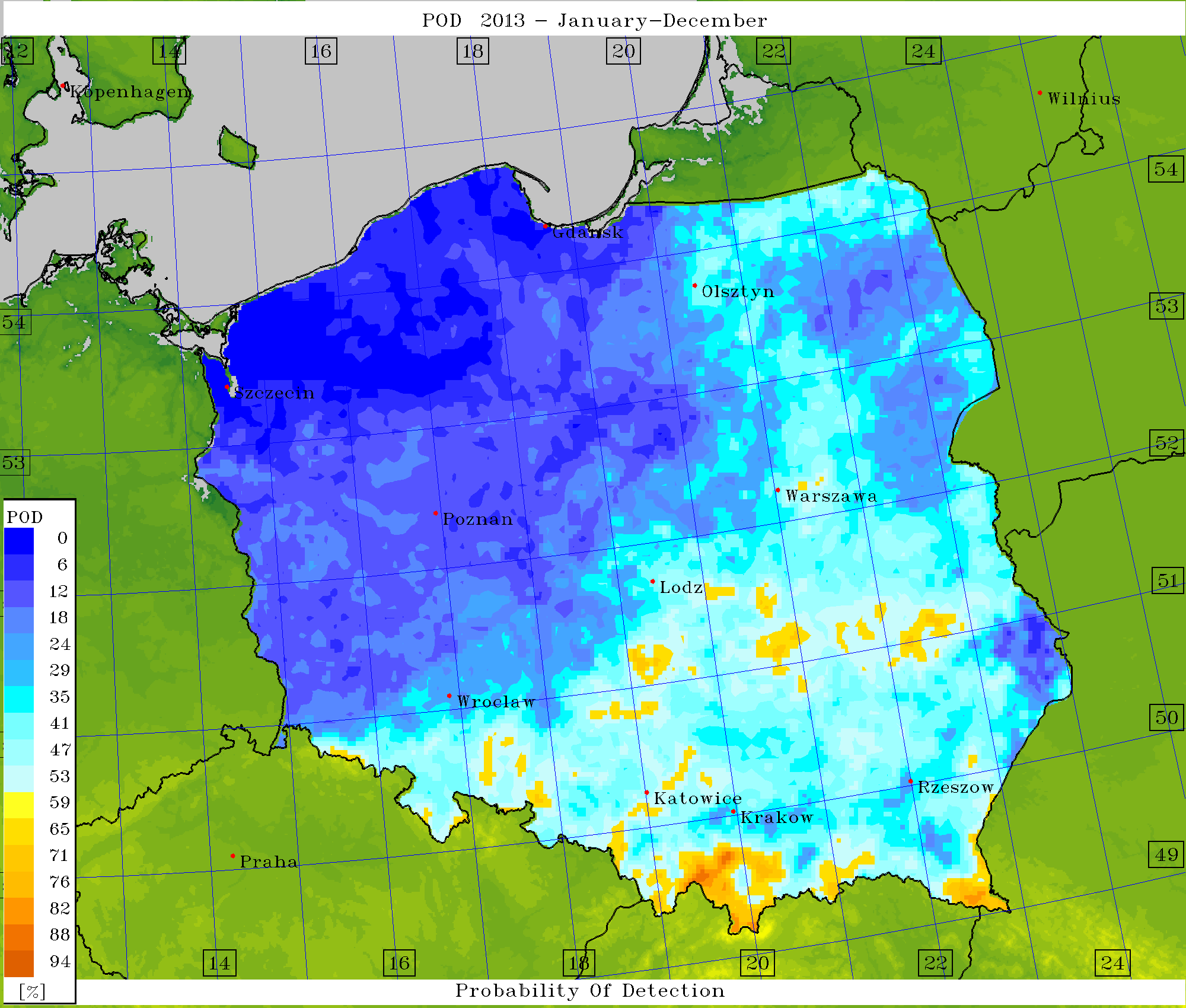 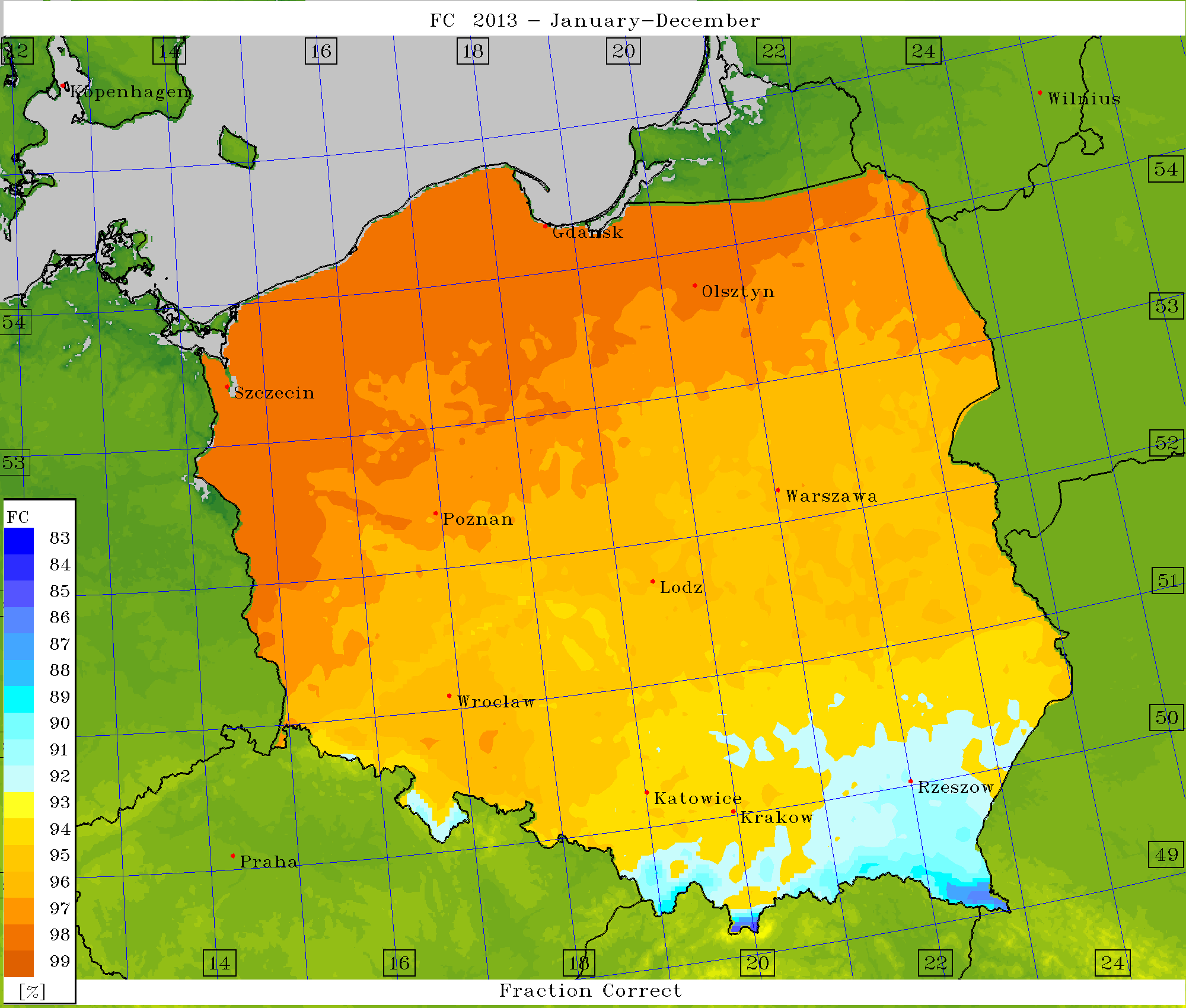 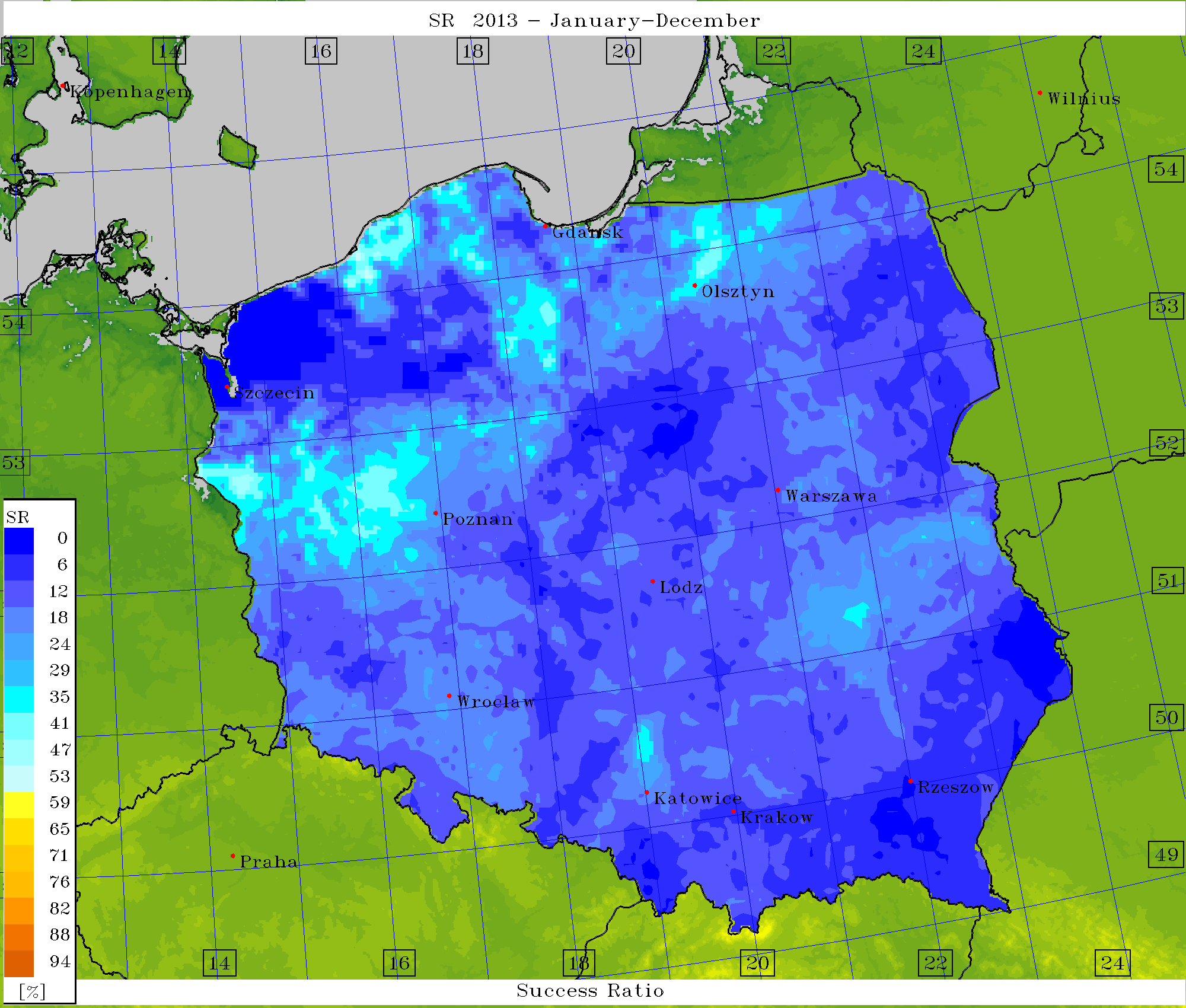 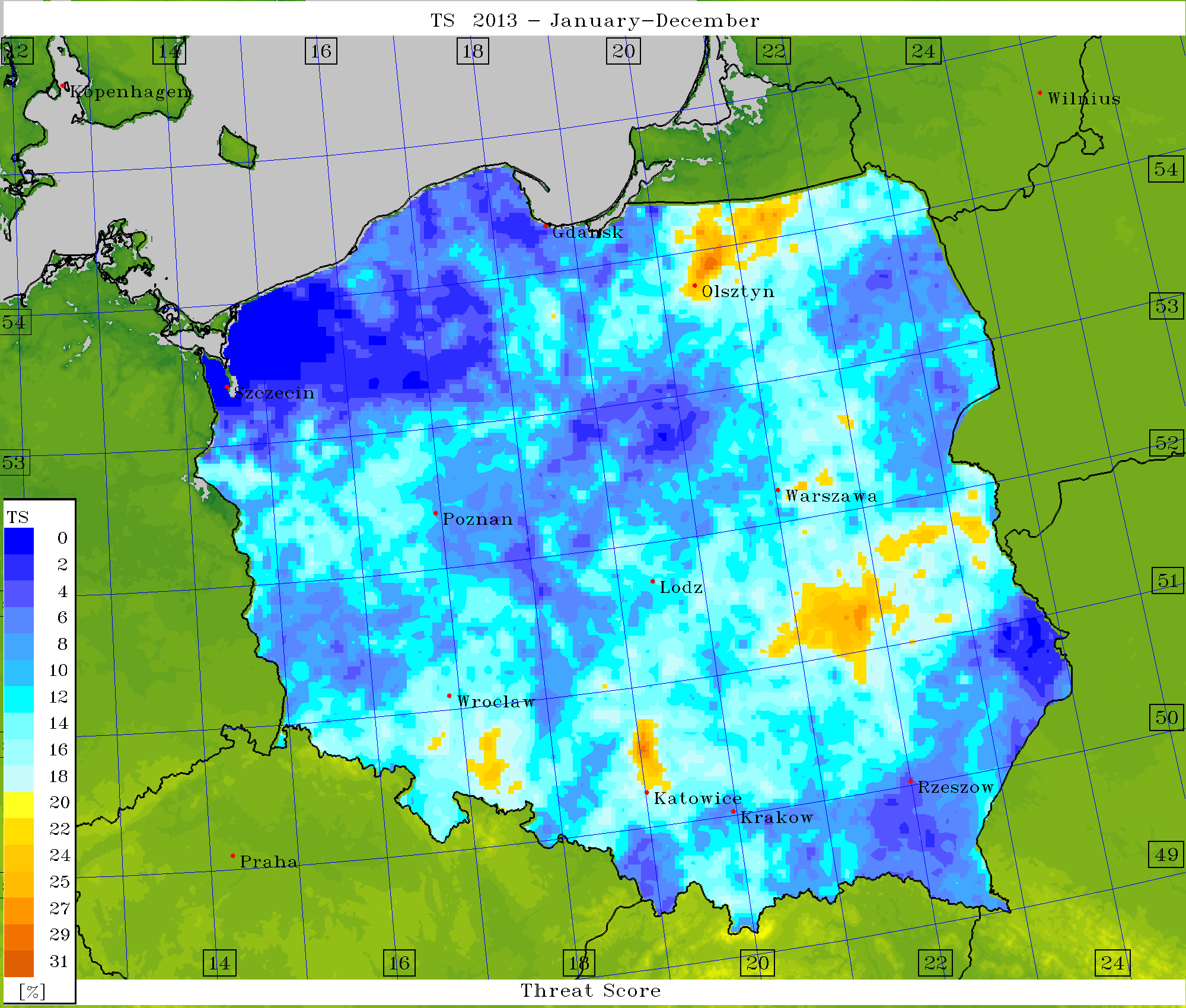 03/09/2018 13:30
22
Verification – scores (EPS) for Lifted Index = -2
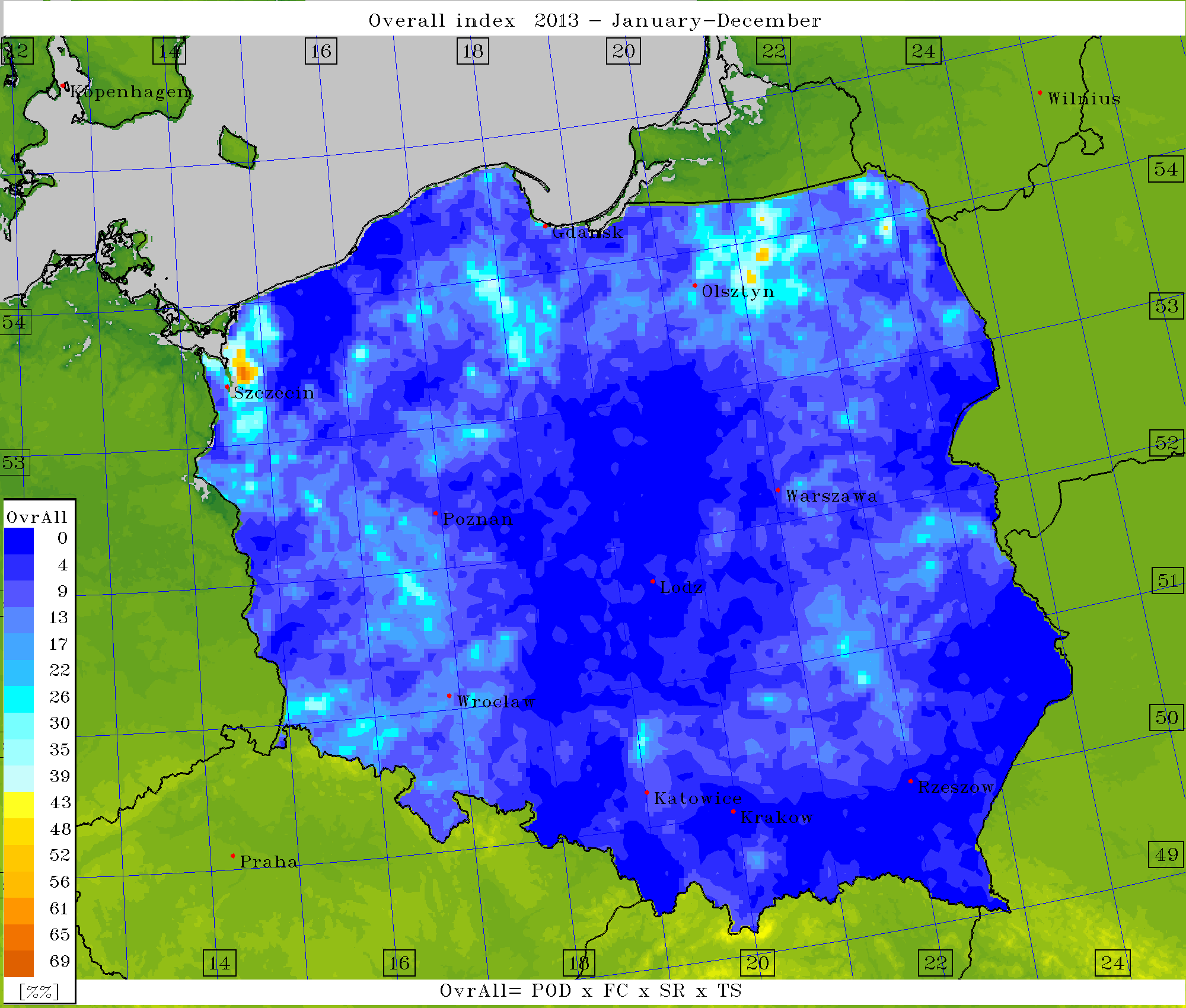 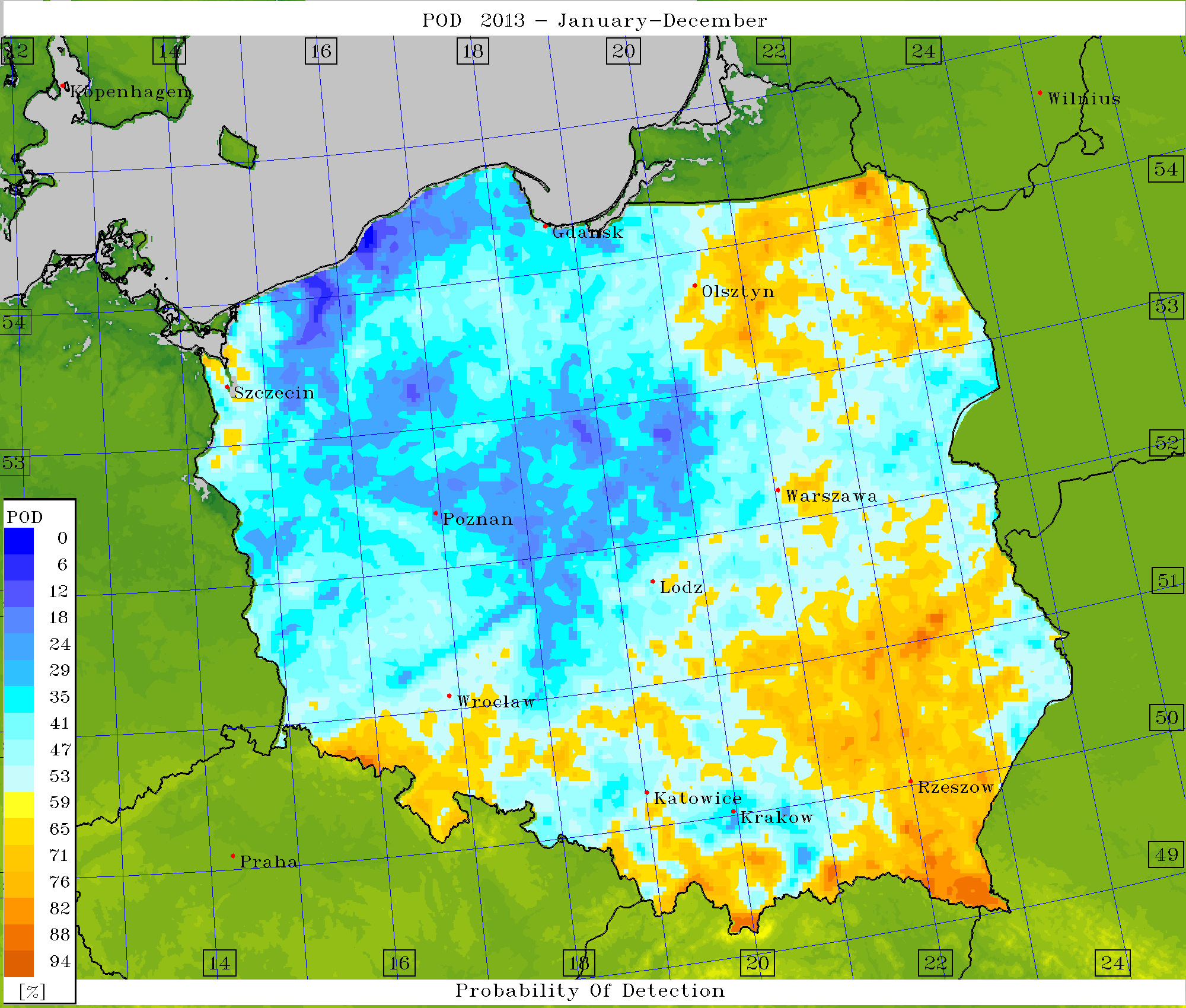 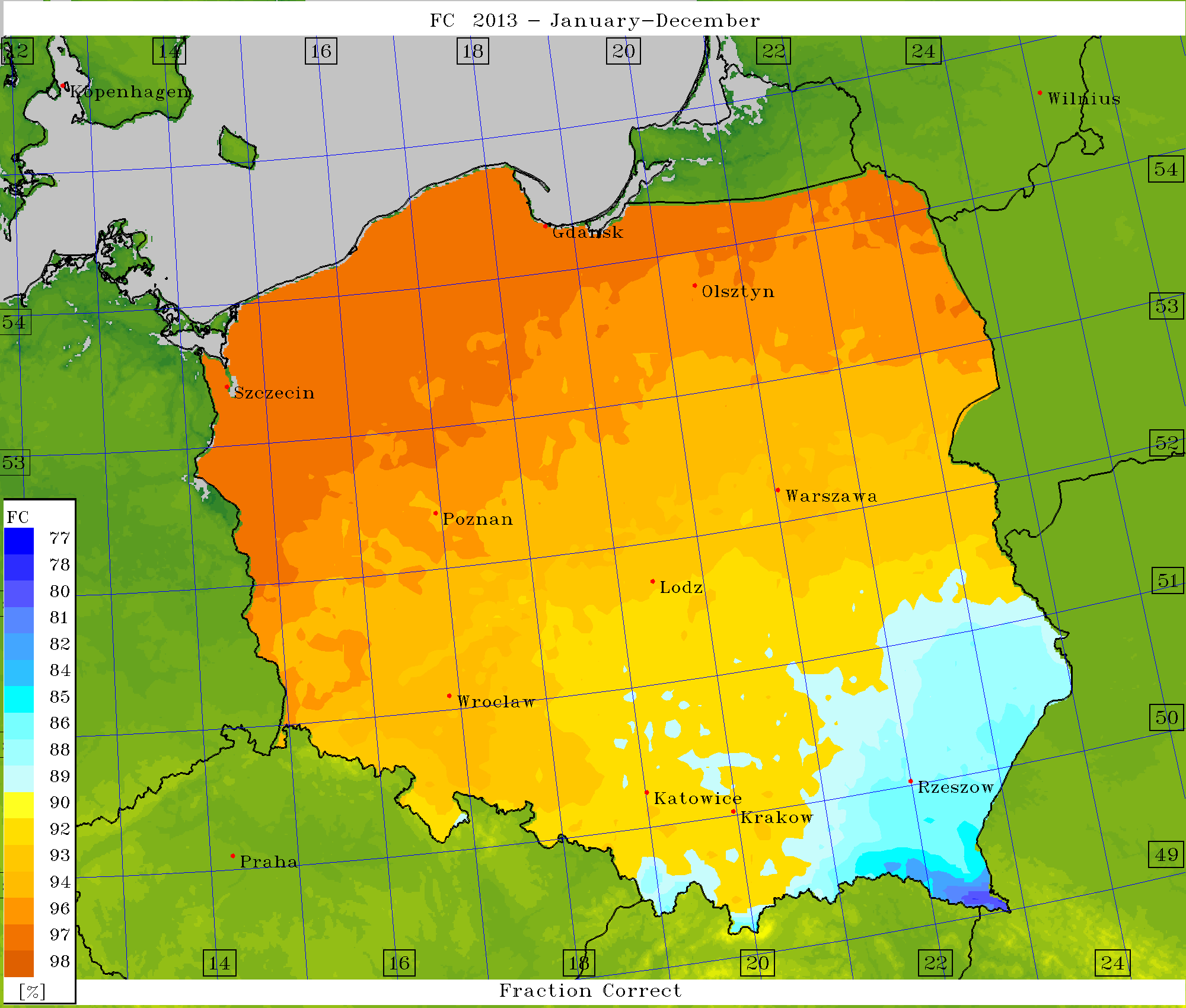 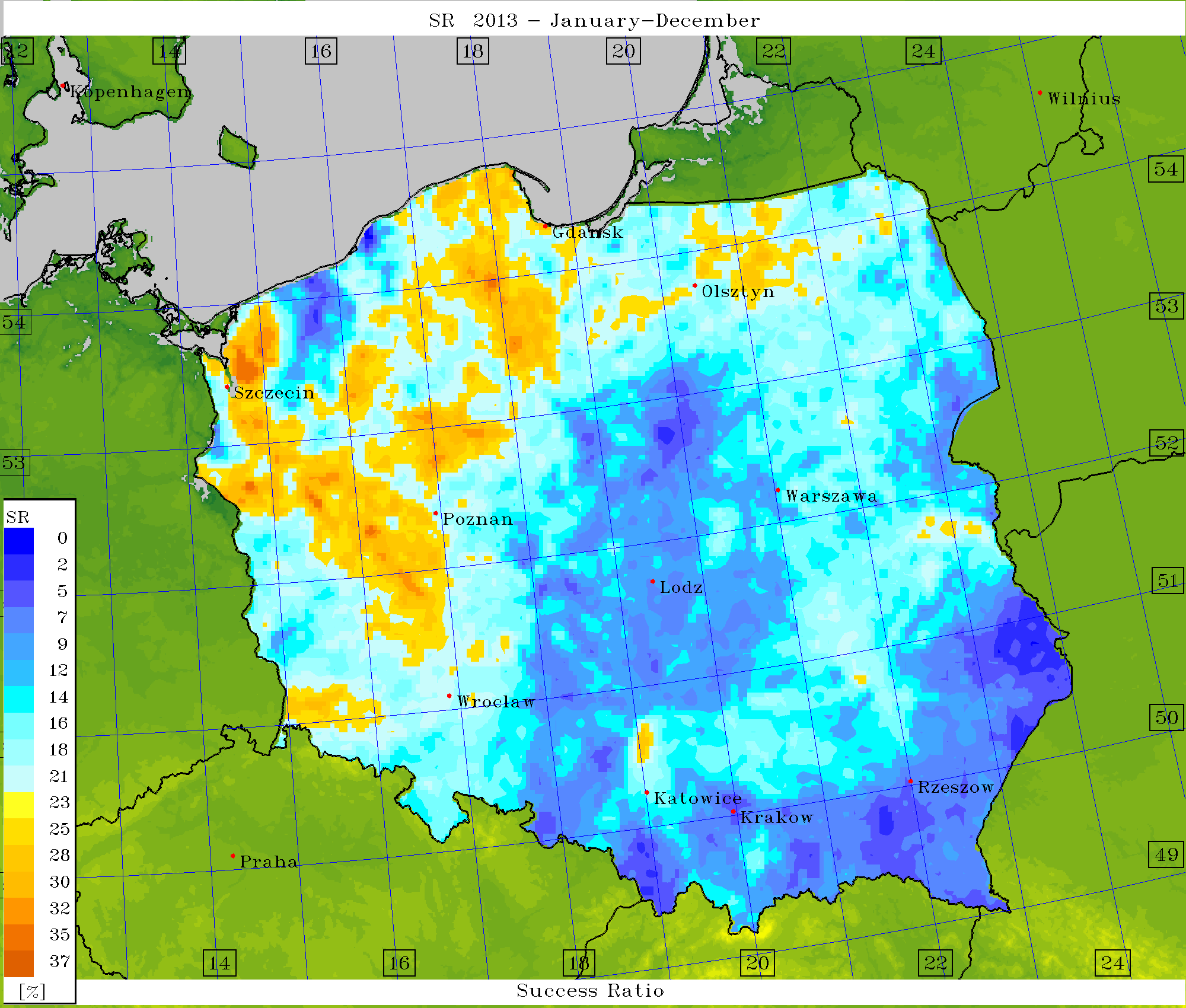 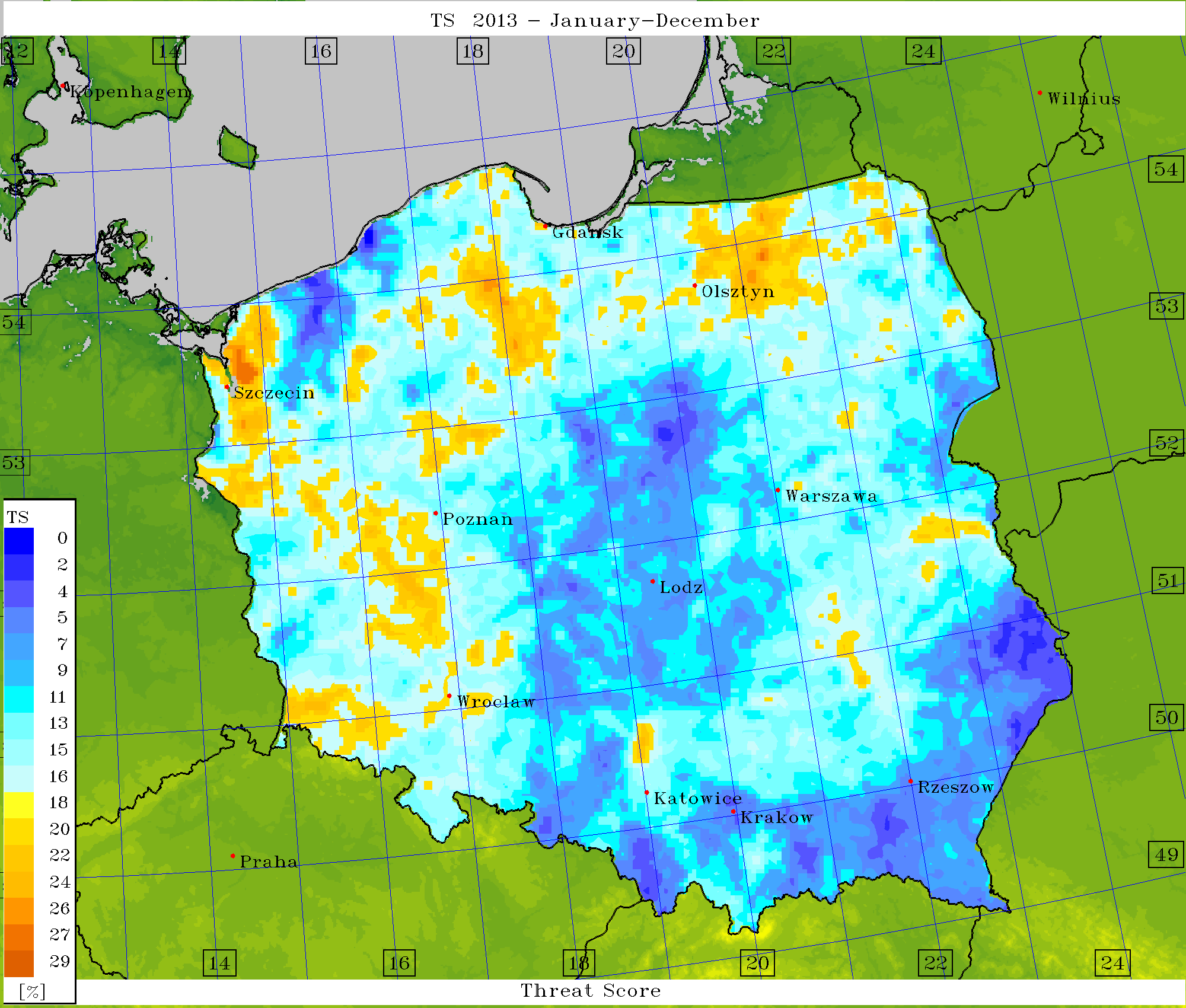 03/09/2018 13:30
23
Verification – scores (det.) for TT Index = 49
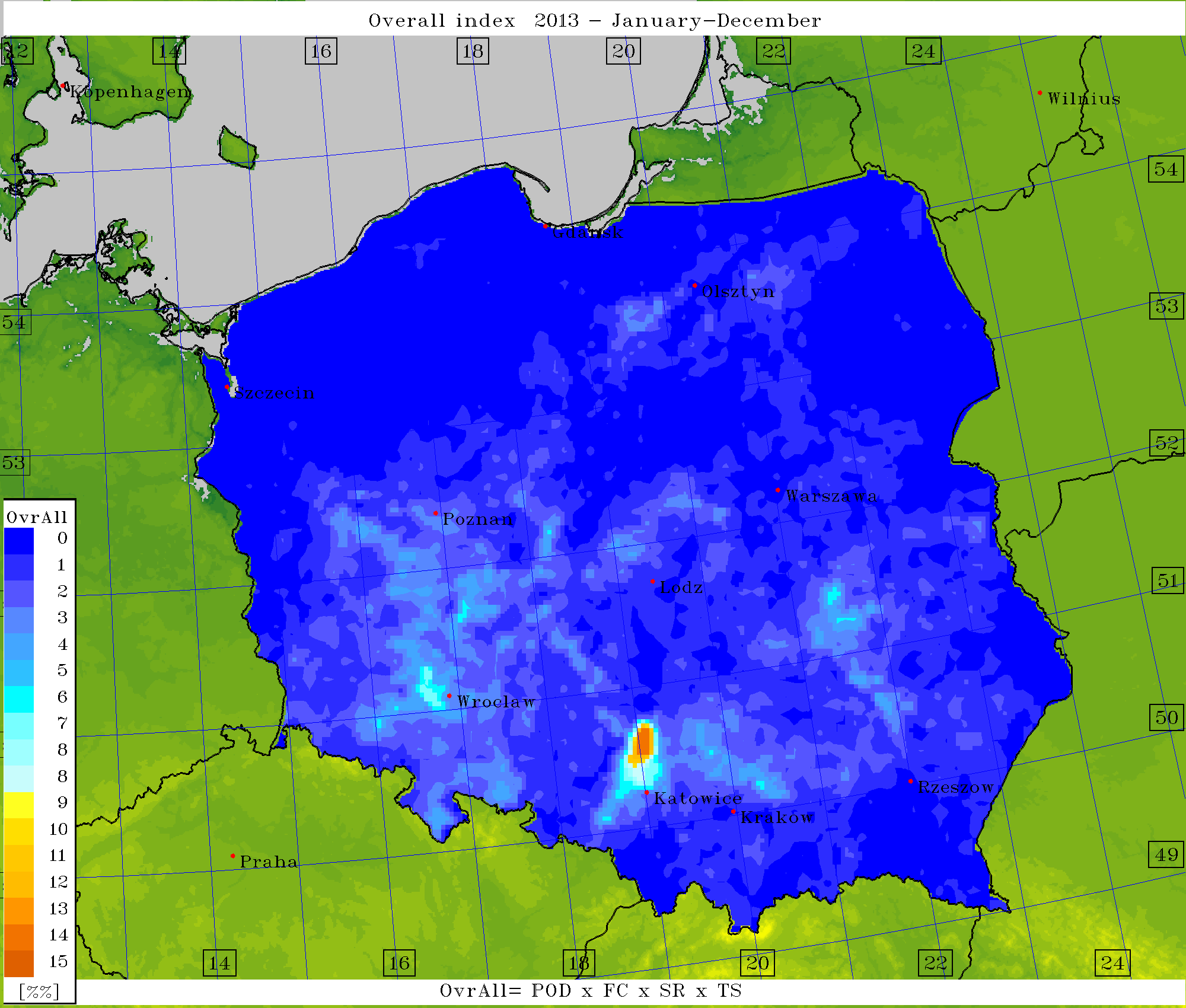 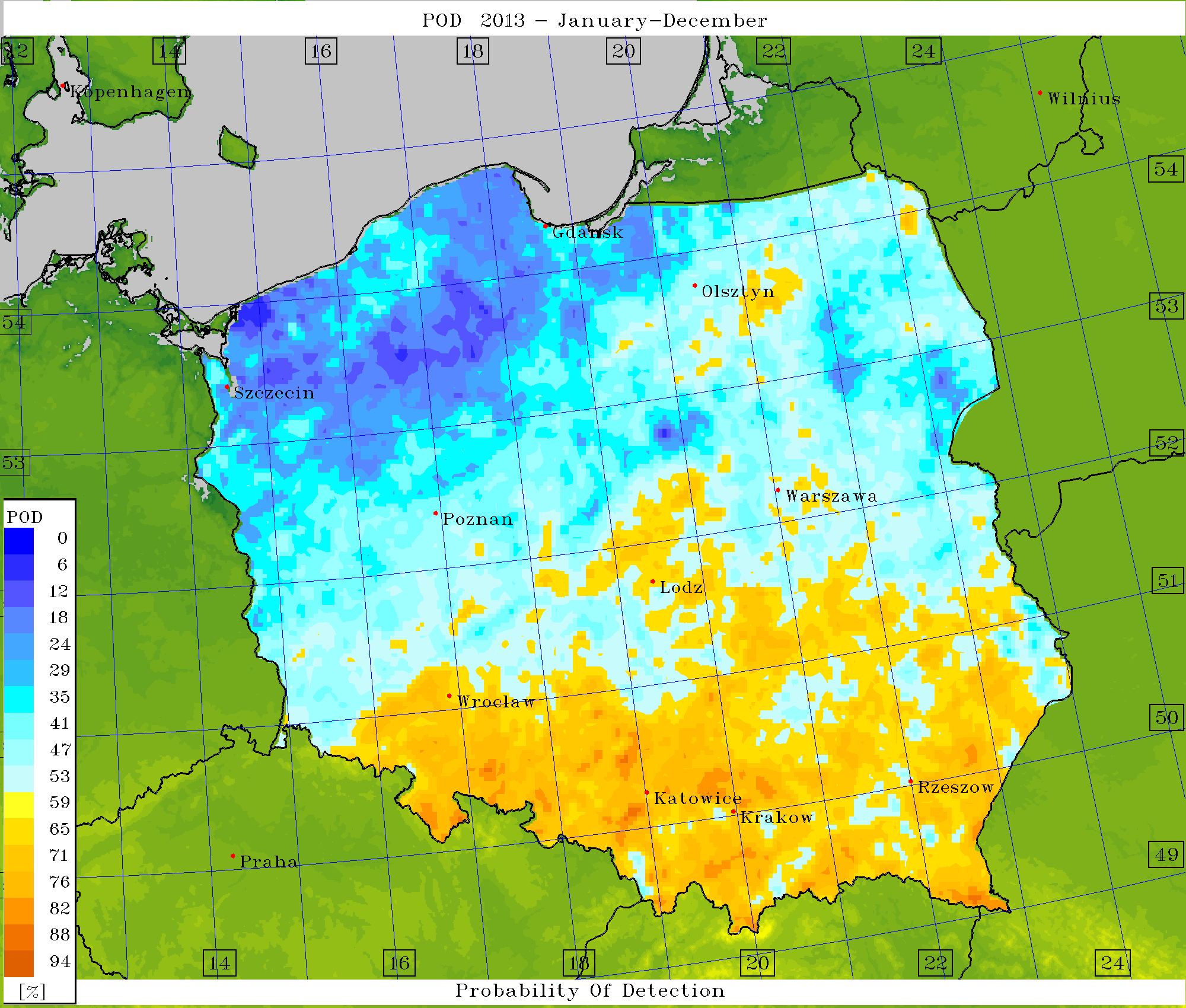 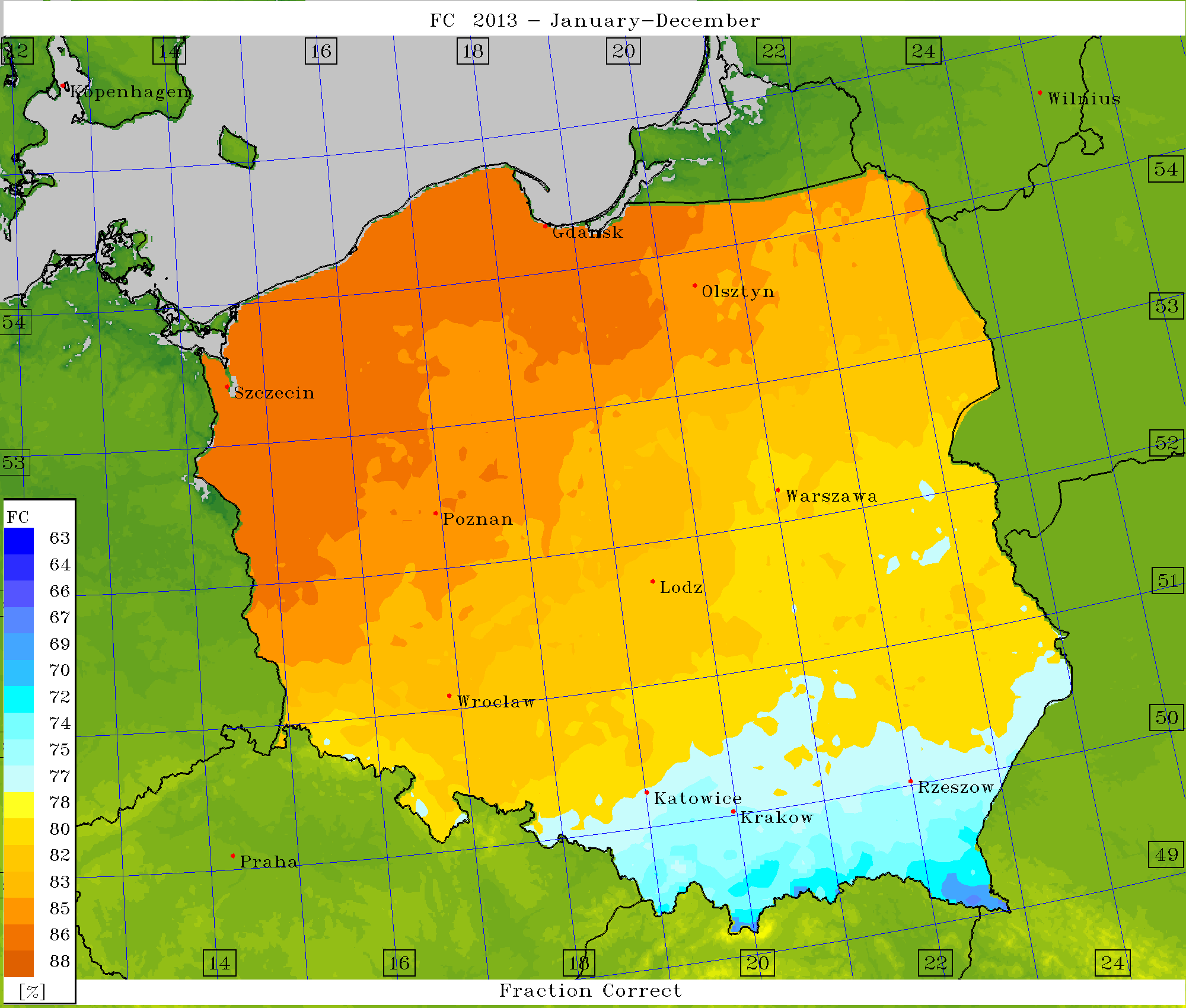 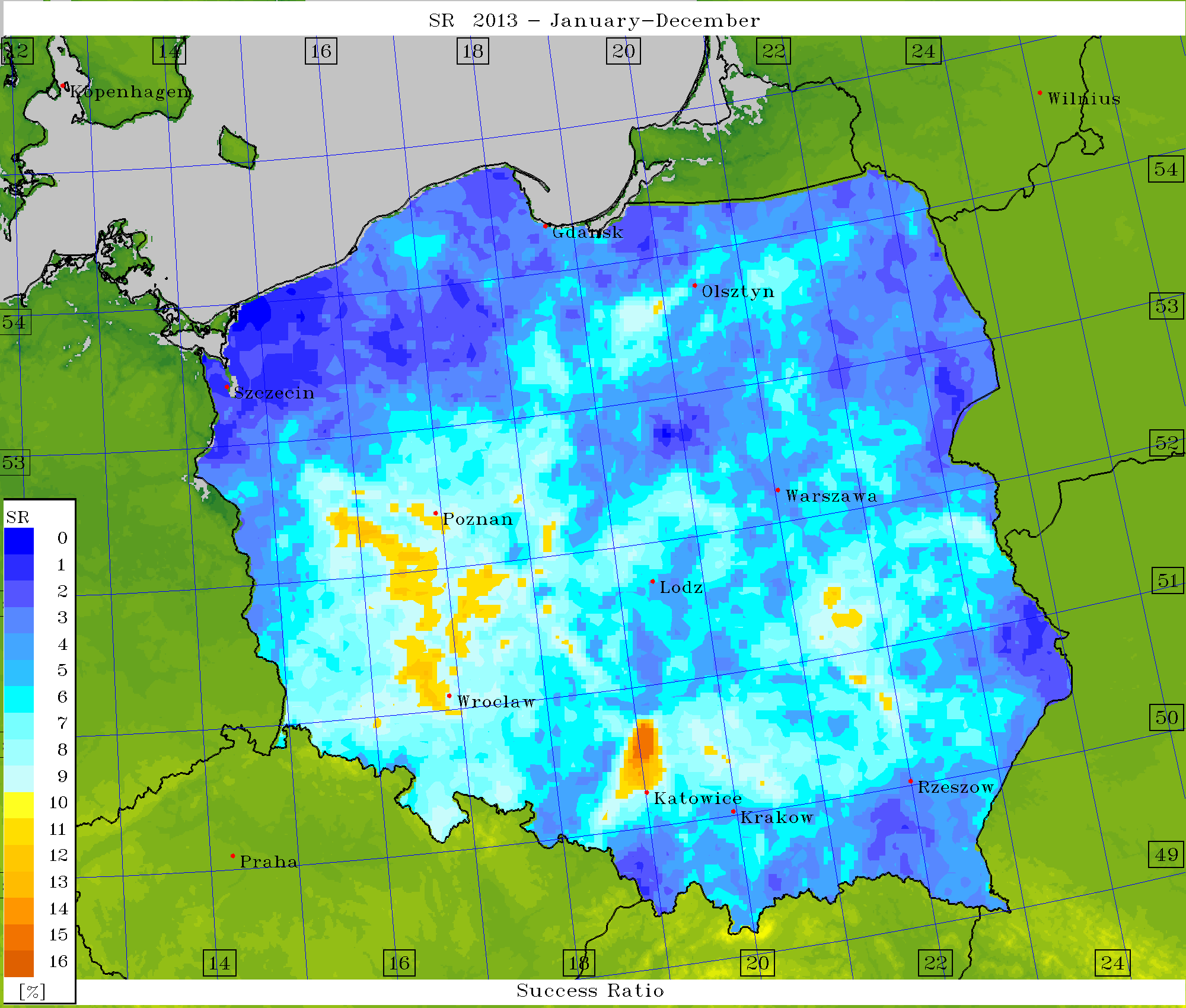 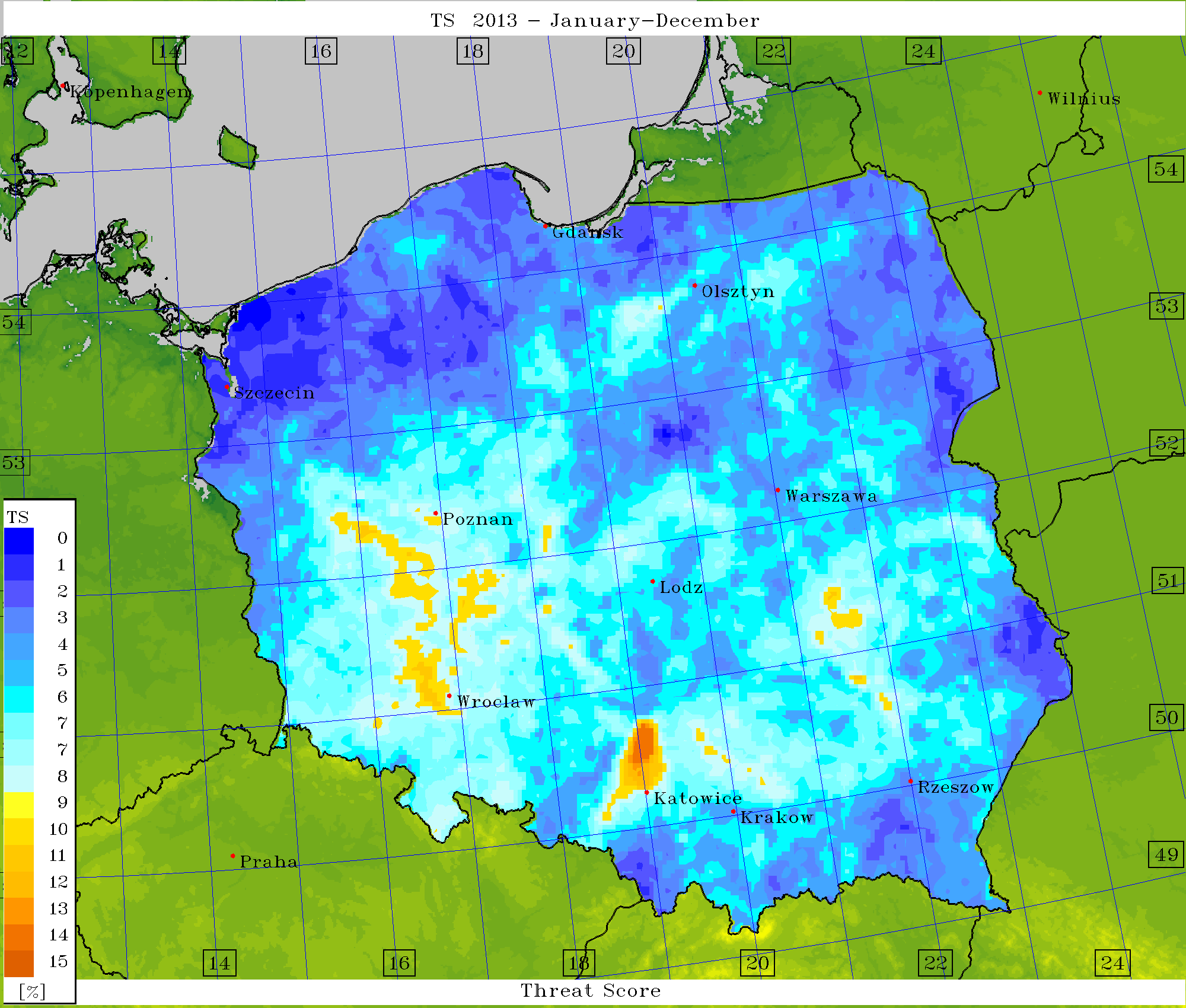 03/09/2018 13:30
24
Verification – scores (EPS) for TT Index = 49
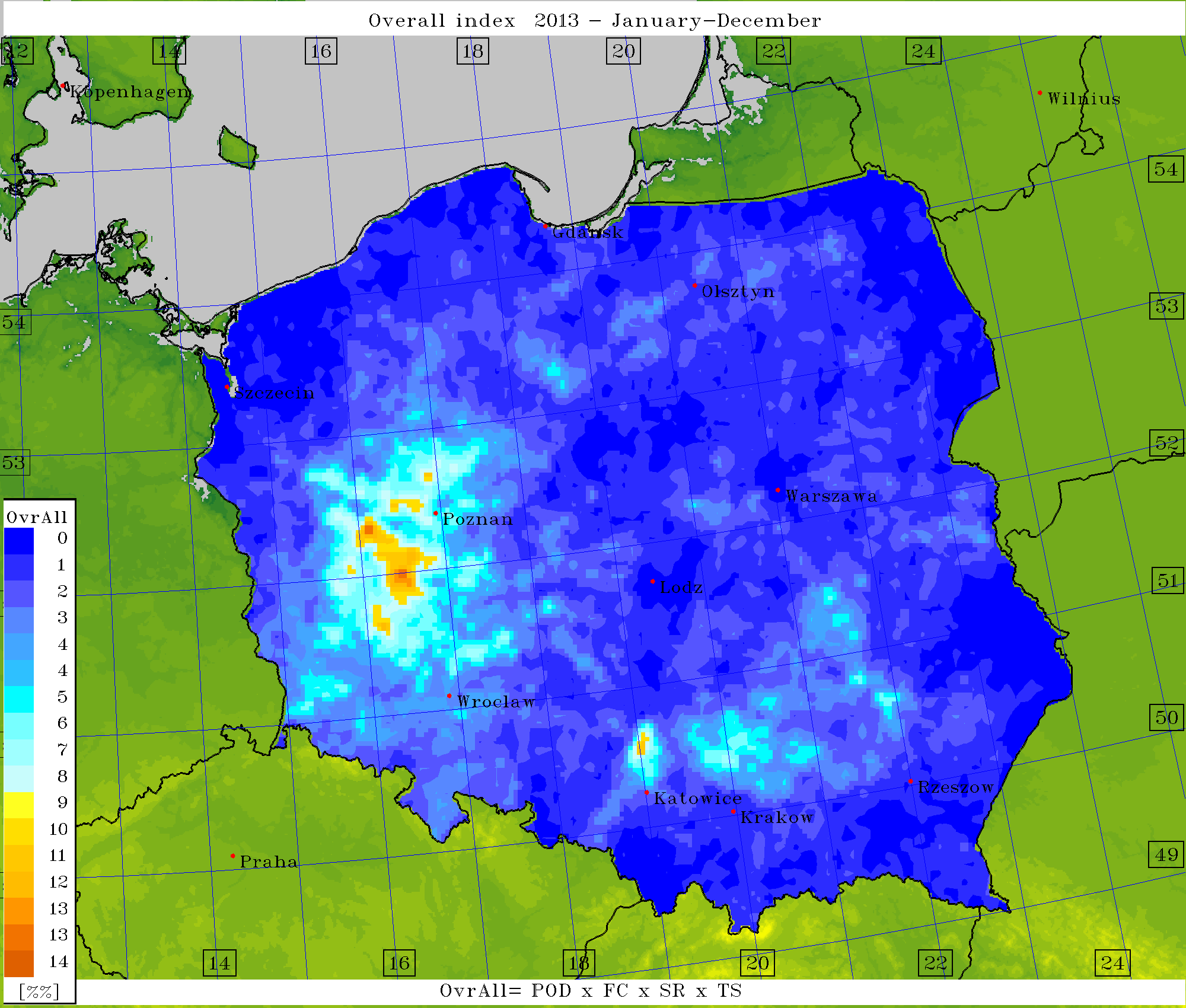 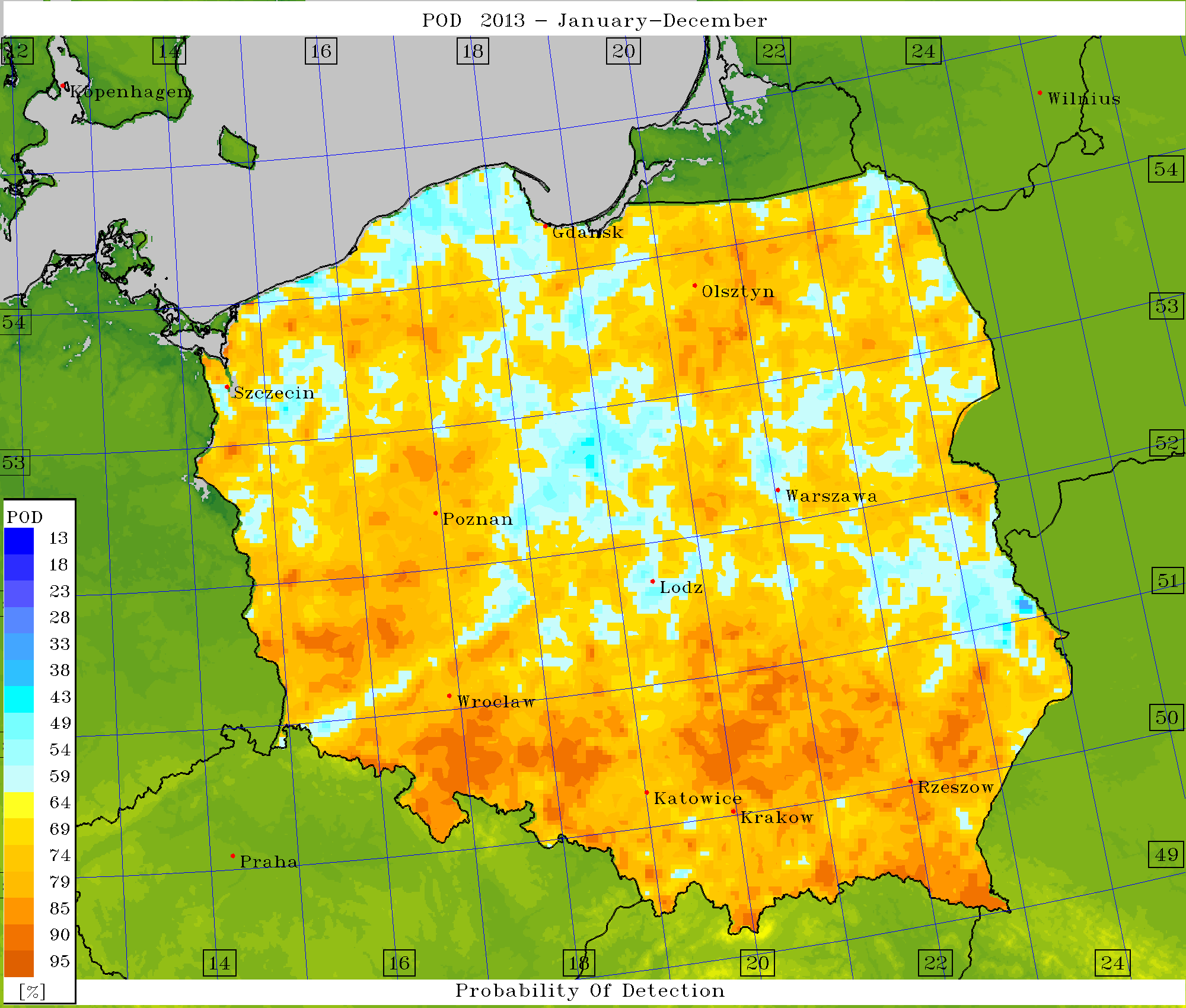 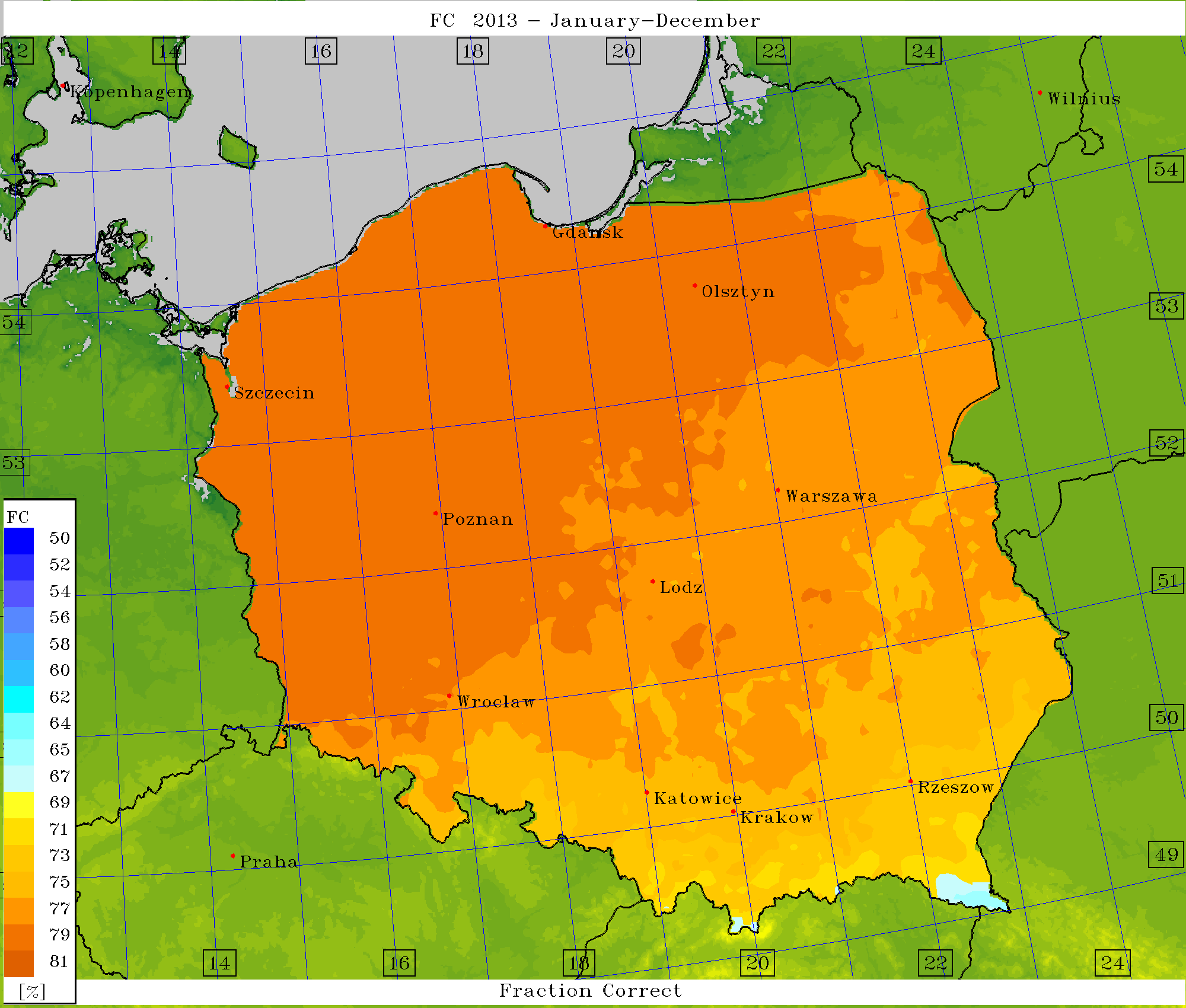 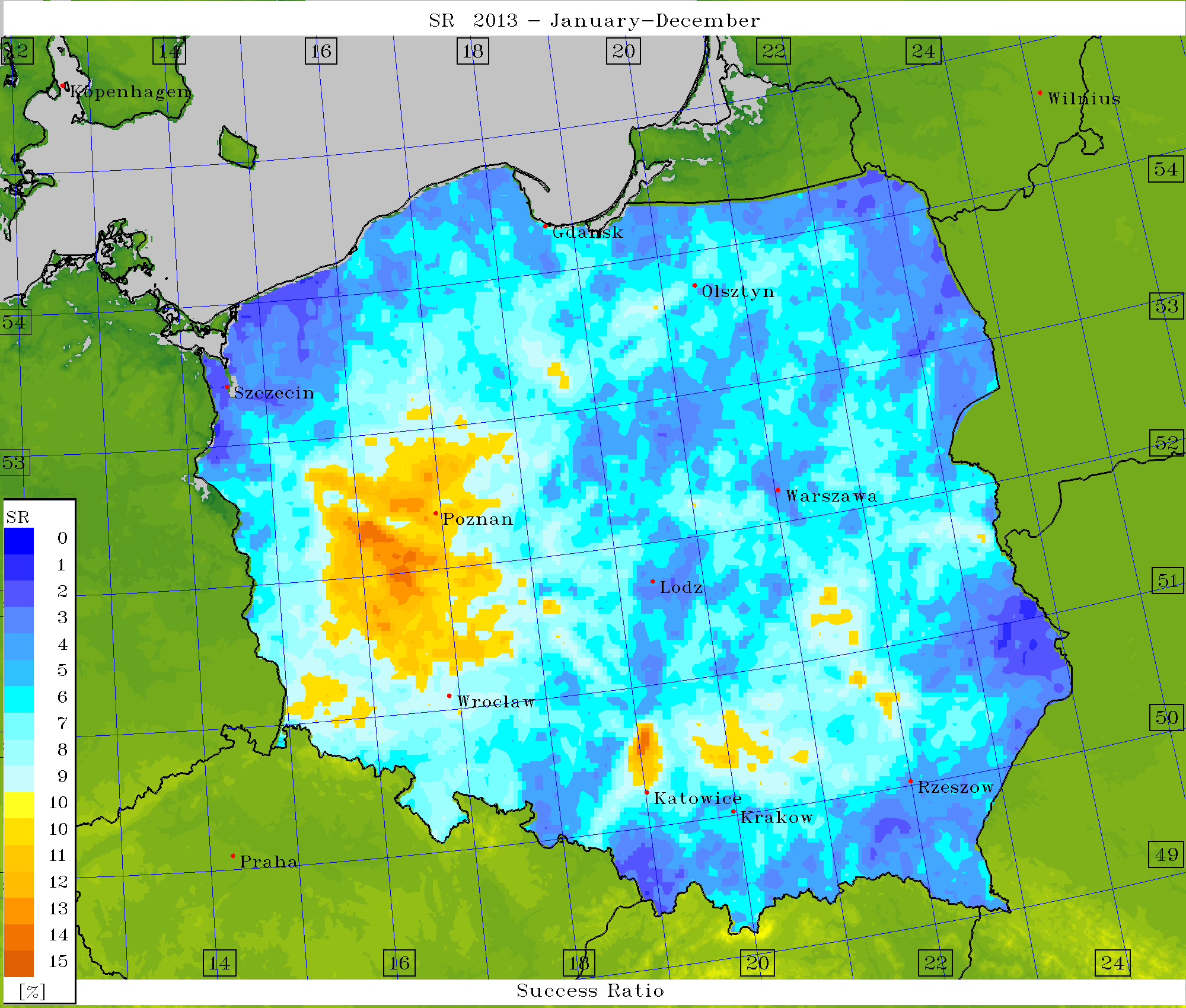 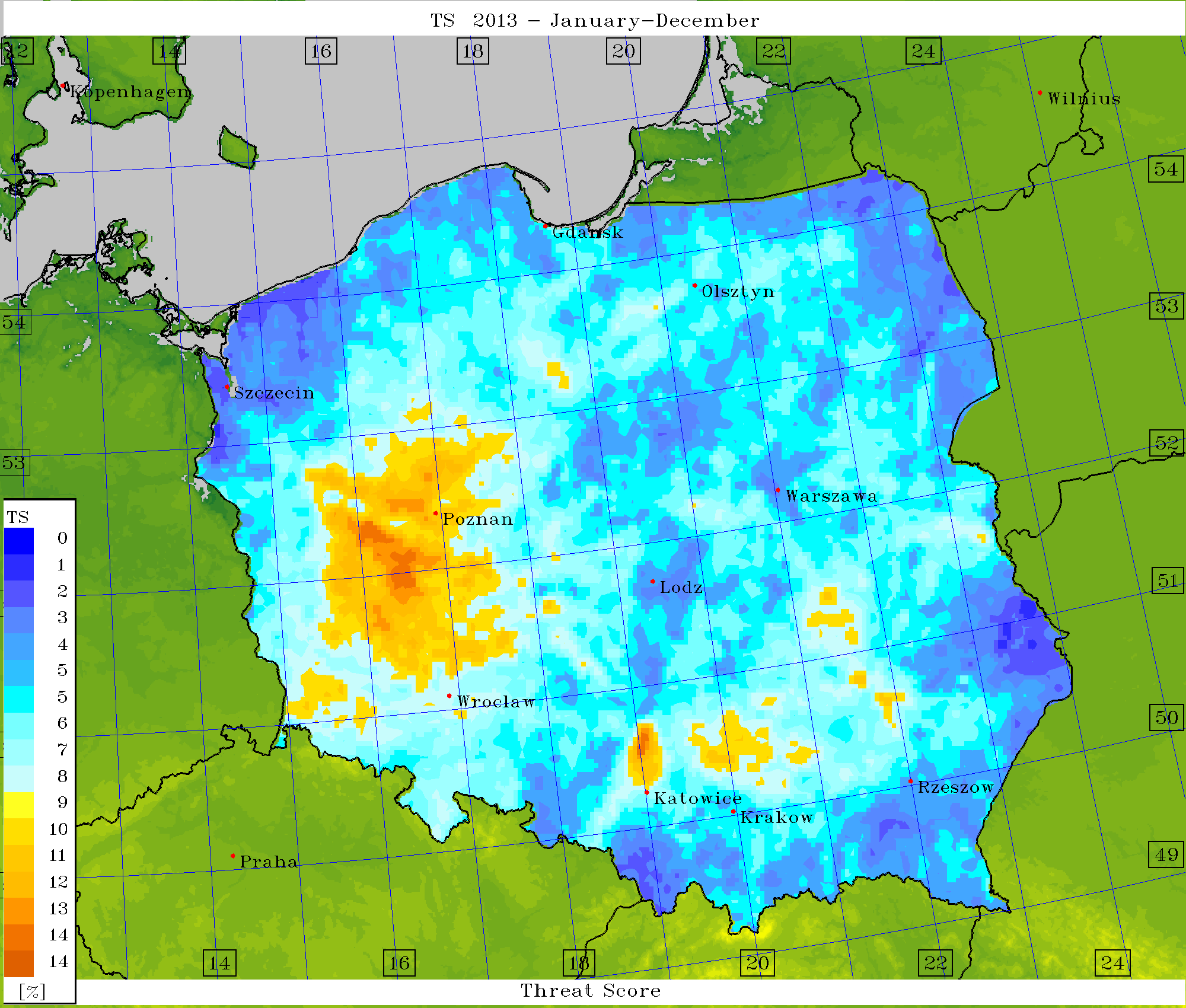 03/09/2018 13:30
25
Worst  results
K-index		Lifted Index	Total Totals
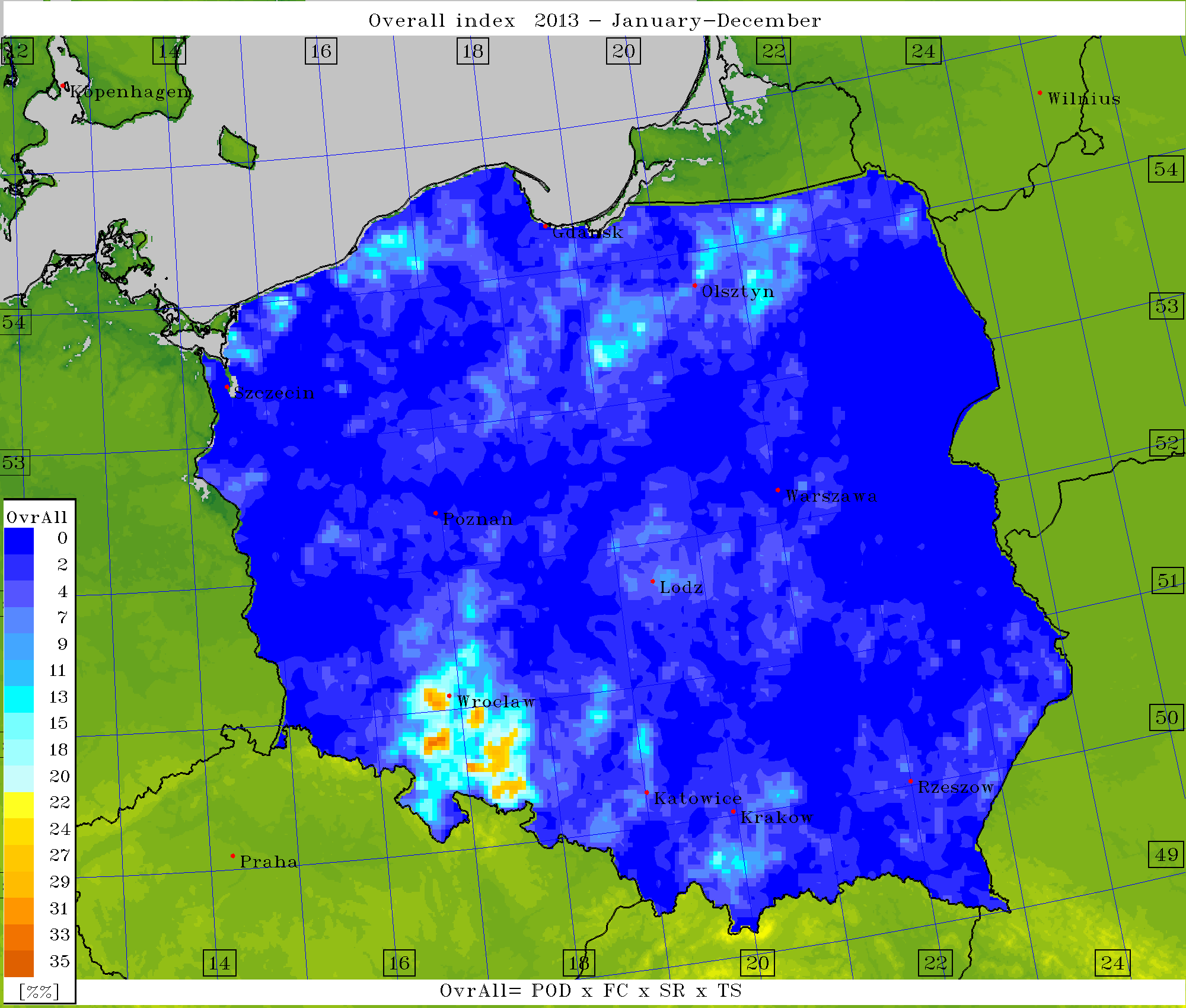 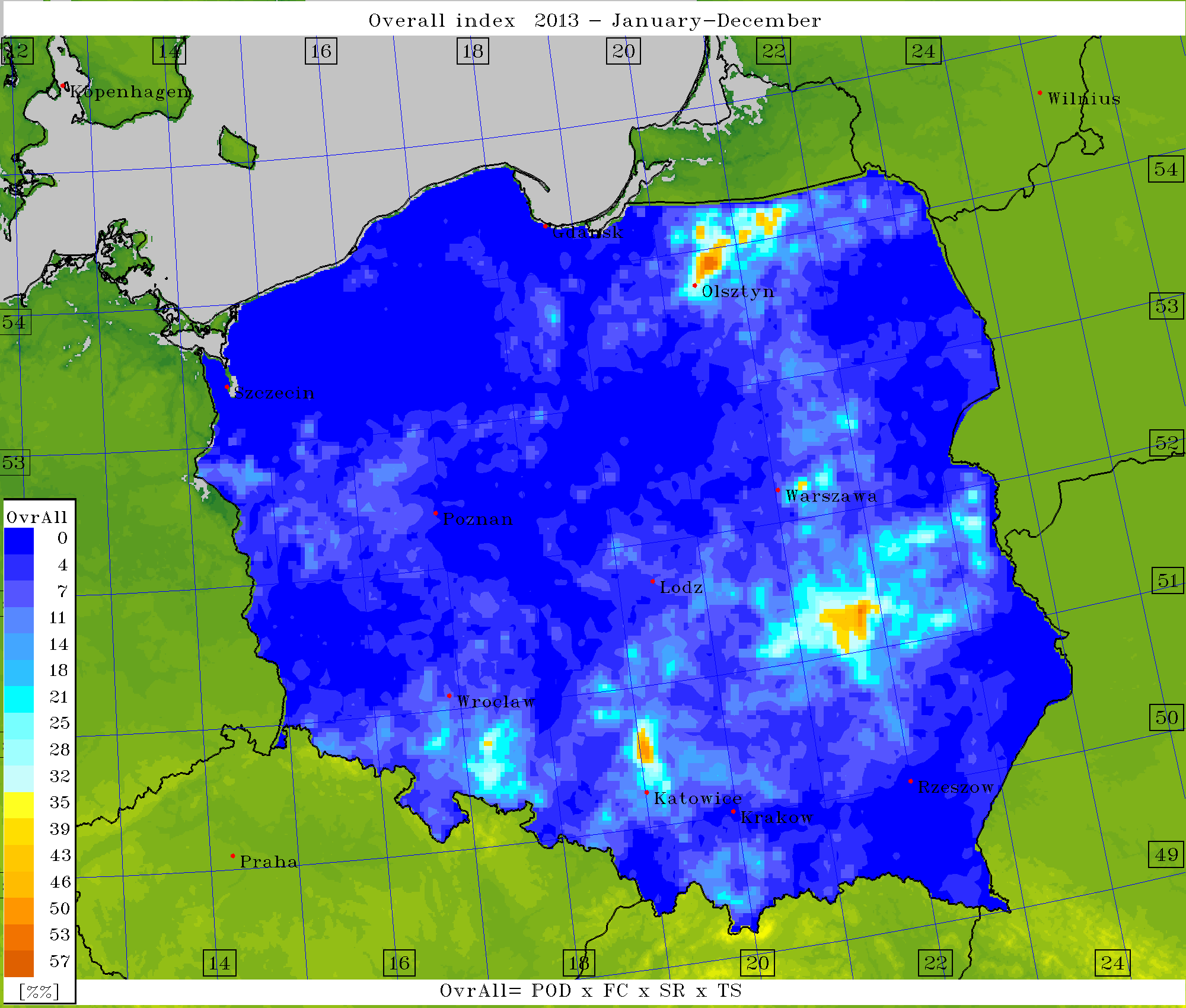 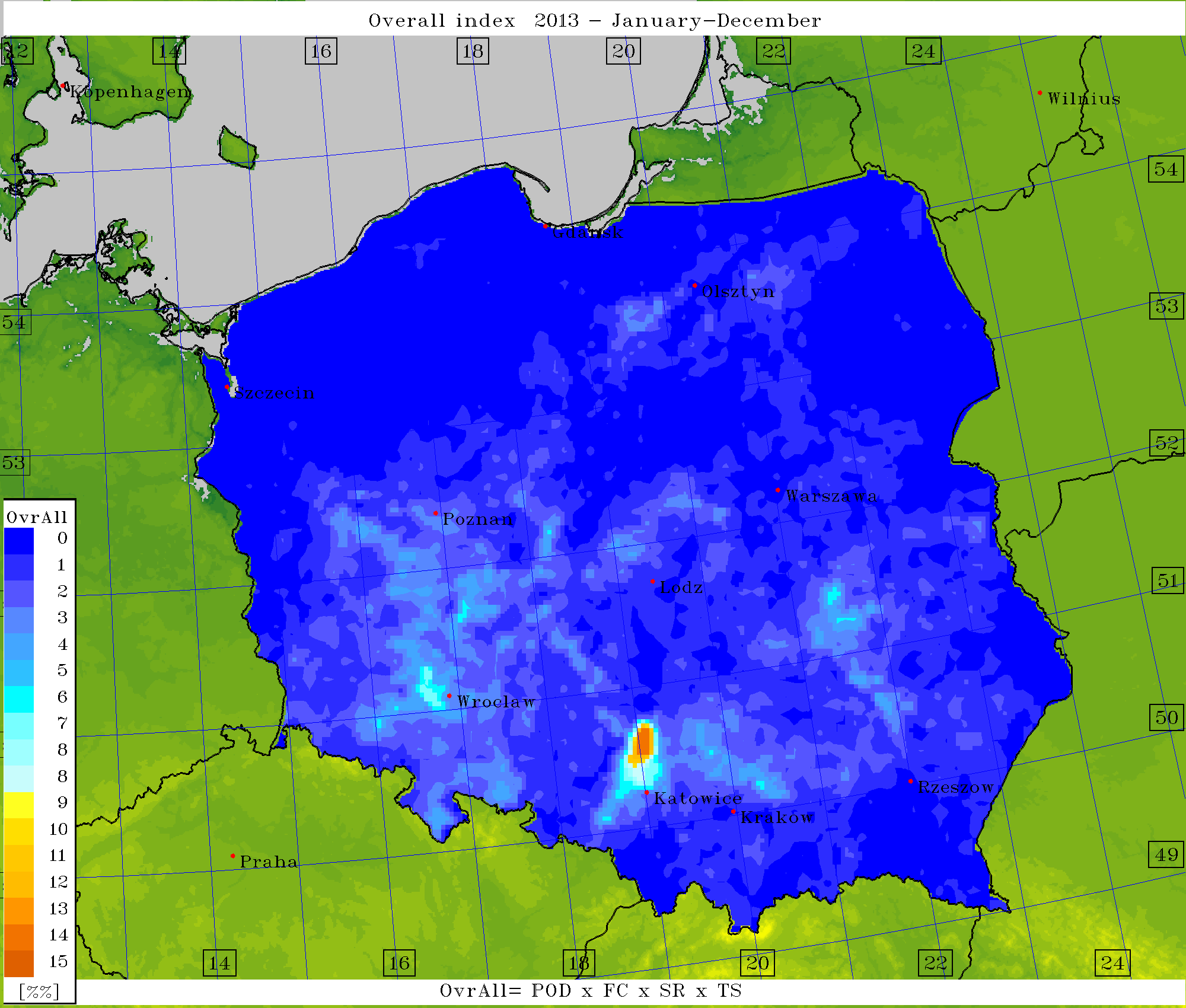 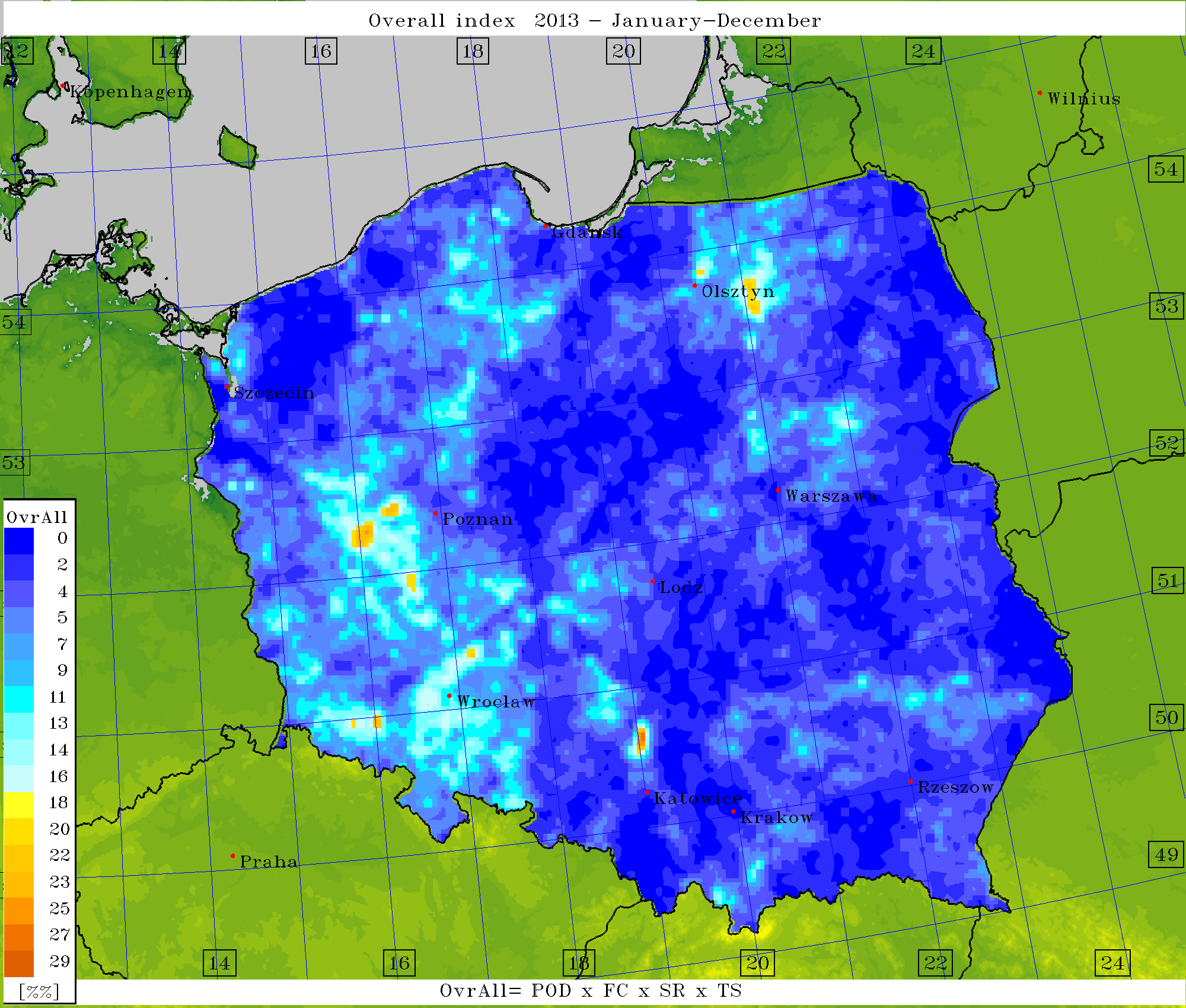 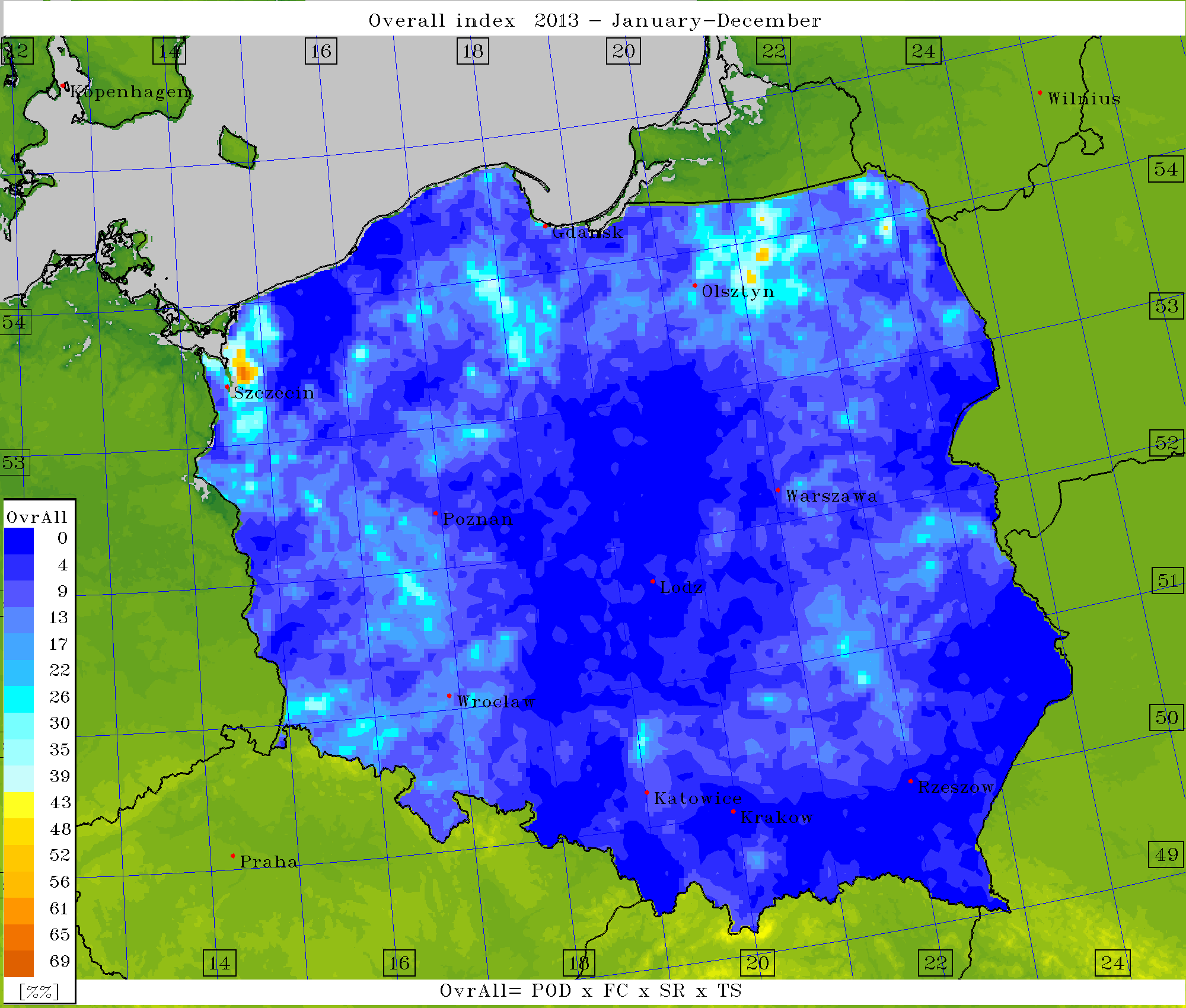 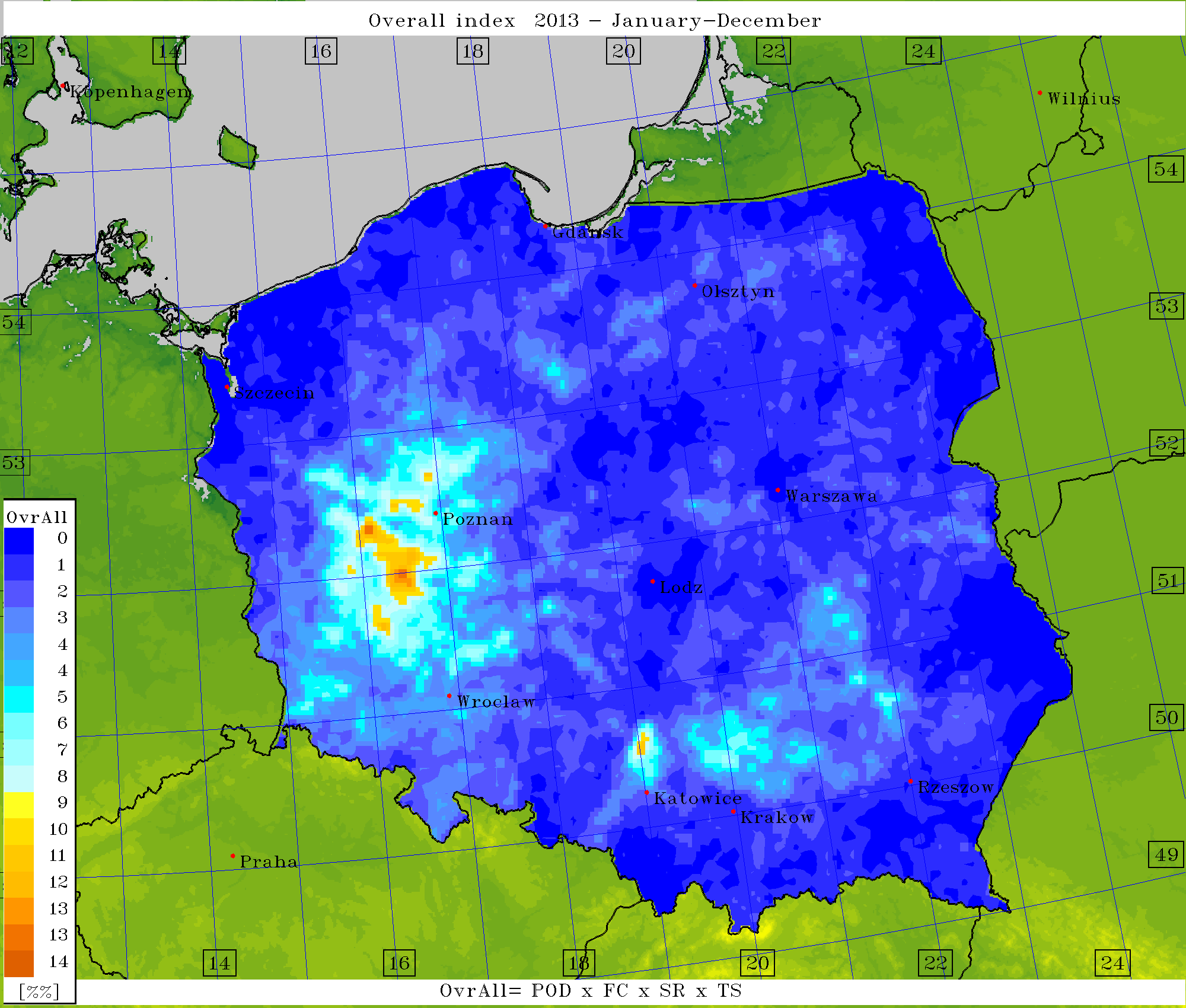 Best results
Overall score (upper – deterministic, lower – EPS)
03/09/2018 13:30
26
Conclusions
Values of spread/skill are in general independent on kind of soil.
 Average values of the spread of TD2M/T2M/U10M are inversely proportional to monthly mean air temperature and to deviation of the monthly mean air temperature (T and ∆T),  calculated for the period of 1971-2000. 
 Long-term monthly sum of precipitation (P) is above a climatological average average values of spread of TD2M, T2M and U10M are ~low. 
 The correlations between the values of skill of TD2M, T2M, U10M and T, ∆T, P, and ∆P are similar to the ones between spread of TD2M, T2M, U10M and T, ∆T, P, and ∆P. Average value of skill is ~independent on disturbed field/parameter. 
 The distribution of skill average values is ~similar to each other.
FSI / Lifted (et al.) index contingency table analysis approach – 
maybe an alternative for over- or underestimating VIS/FR???
03/09/2018 13:30
27
ANN post-processing of EPS forecasts – Setup
Simple EPS mean – arithmetic average
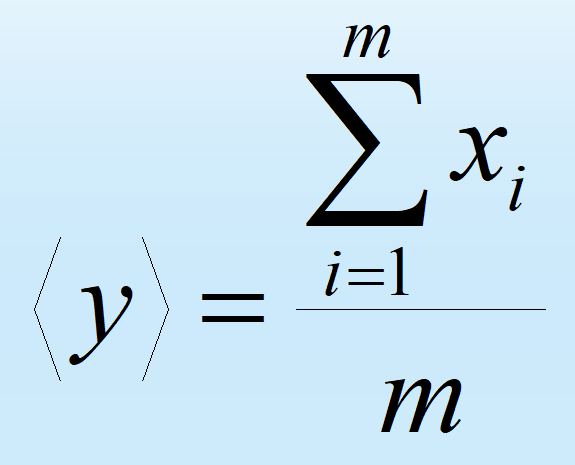 x – input forecast values, 
y – ensemble mean, 
m – # members
03/09/2018 13:30
28
ANN post-processing of EPS forecasts – Setup
(Multi)linear regression approach – compute weights for different ensemble members.
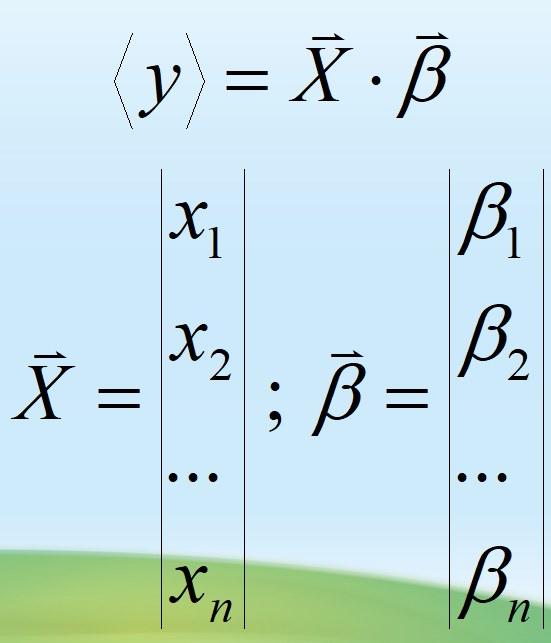 y – new (corrected) ensemble mean
X – input forecast values/parameters –
T2M, TD2M, U10M, PS, 
λ,φ (geo. coords), h – elevation,
 ts, tc (start/current hour of fcst.), 
β = f(λ,φ,h,ts,tc ,Xold[m]) – weights, 
calculated from old forecasts (MLR) 
vs. observations
m – members, n = m+p (#other parms)
03/09/2018 13:30
29
ANN post-processing of EPS forecasts – Setup
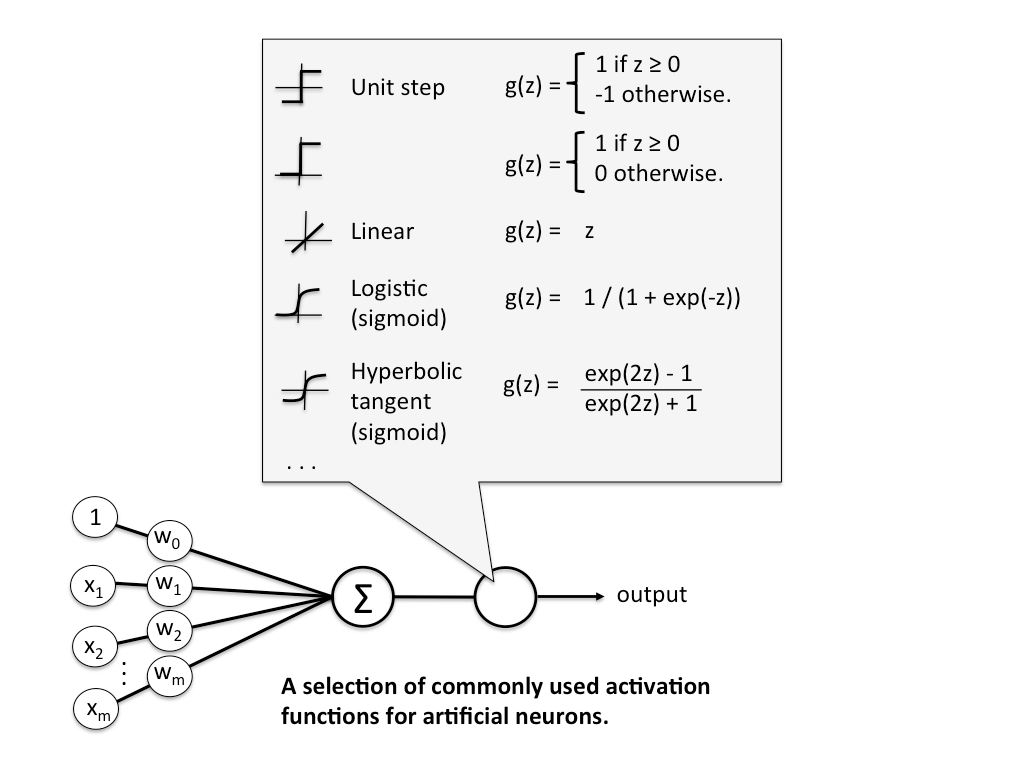 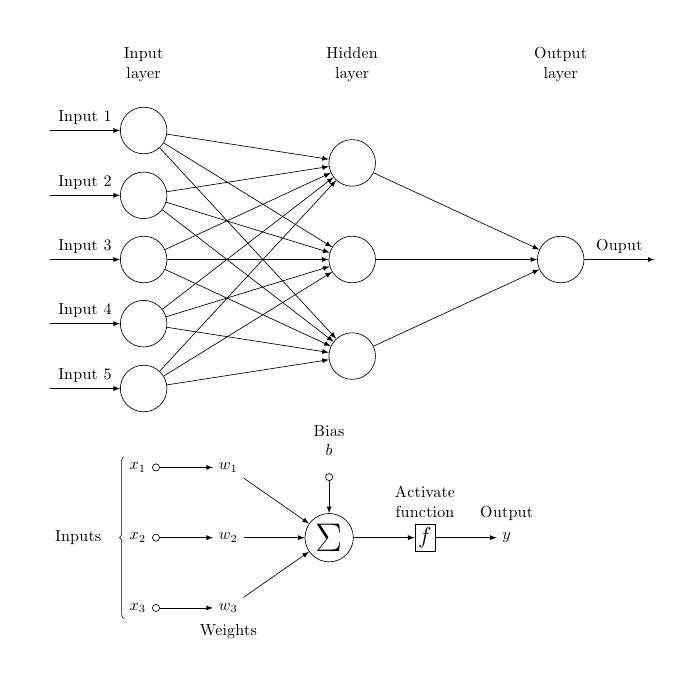 03/09/2018 13:30
30
ANN post-processing of EPS forecasts – Setup
25 input neurons (20 members + λ,φ,h,ts,tc)
5 neurons in a single hidden layer  (referring to 4 blocks of TL-ICs/BCs and spatial/temporal coordinates – blocked).
Every forecast (temperature, wind speed, pressure, etc.) treated independently.
Activation function: hyperbolic tangent (symmetric with respect to 0,0).
Training method: backward propagation of errors (back-prop).
Optimization: gradient descent.
03/09/2018 13:30
31
ANN post-processing of EPS forecasts – Results
Basic statistics for April, 2018
03/09/2018 13:30
32
ANN post-processing of EPS forecasts – Results
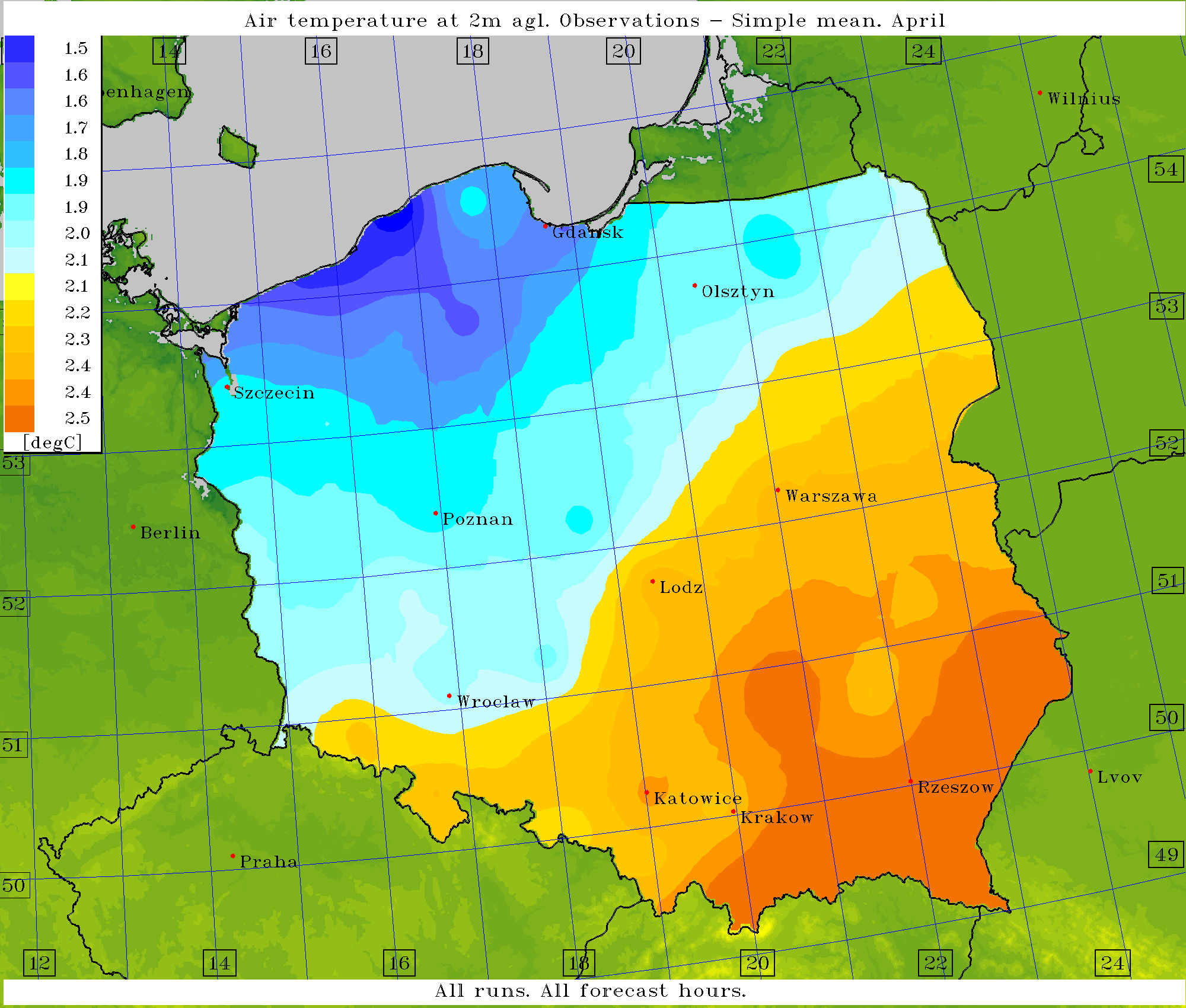 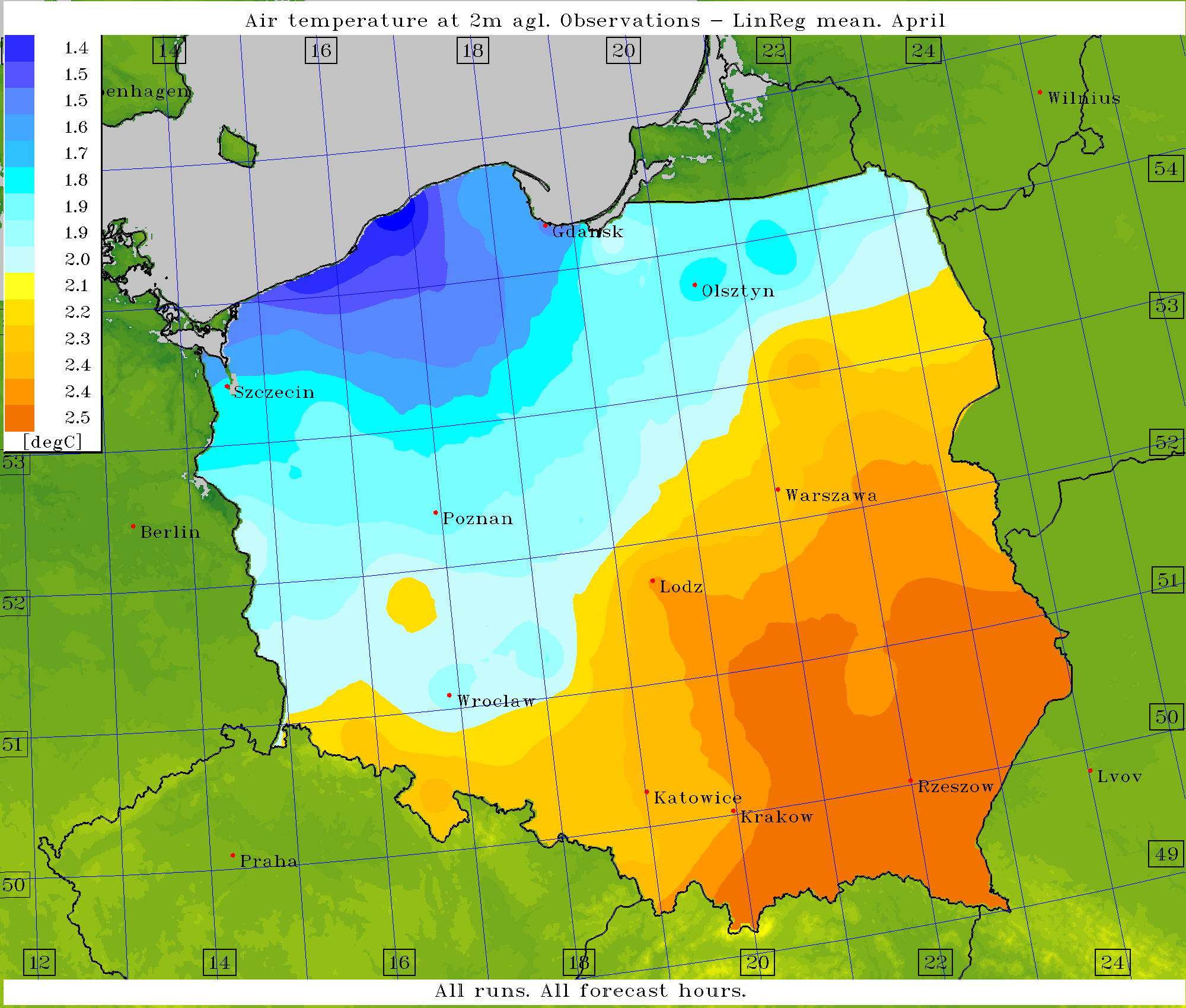 Air temp.  2m. Simple mean
Air temp. 2m. MLR mean
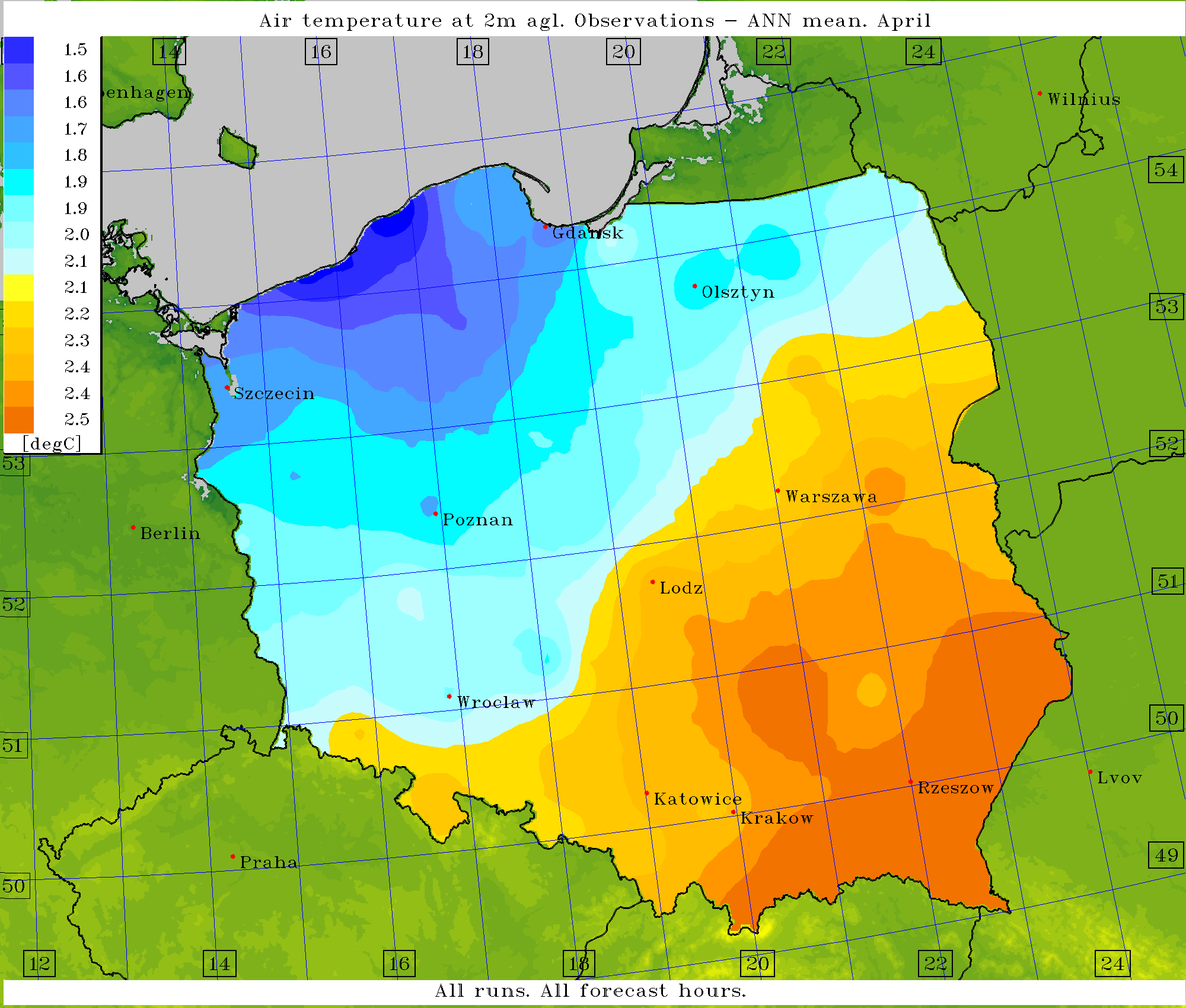 Air temp. 2m. ANN mean
03/09/2018 13:30
33
ANN post-processing of EPS forecasts – Results
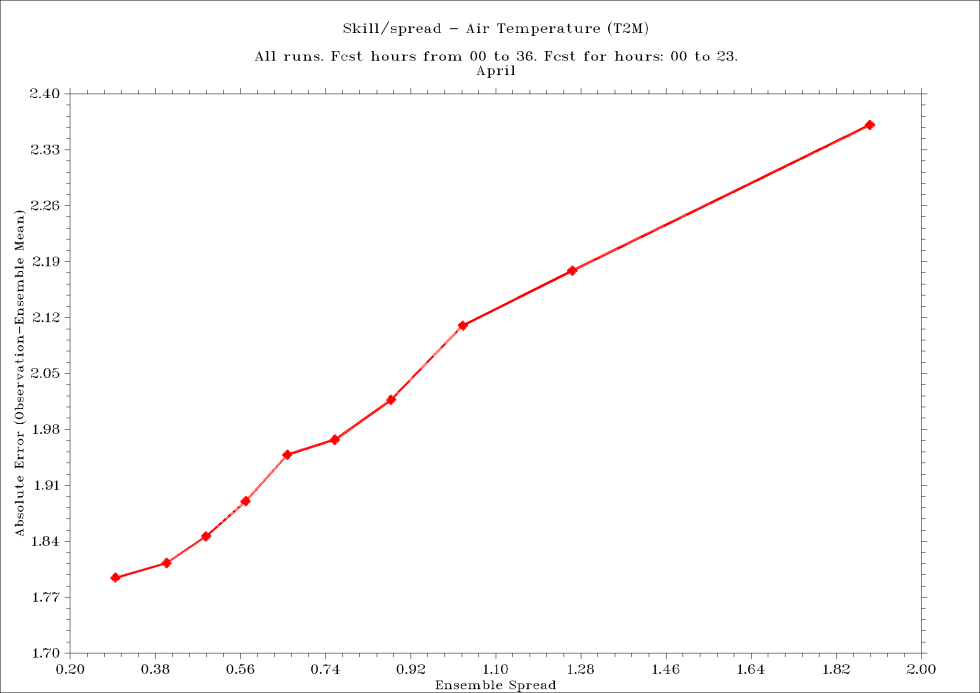 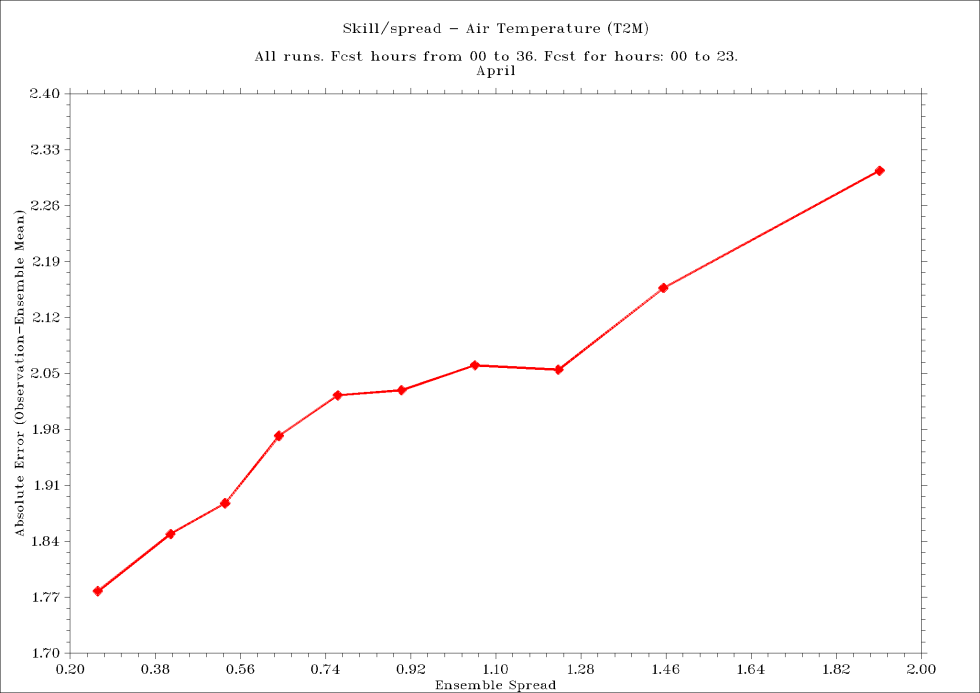 Air temp.  2m. Simple mean
Air temp. 2m. MLR mean
ANN post-processing of EPS forecasts – Results
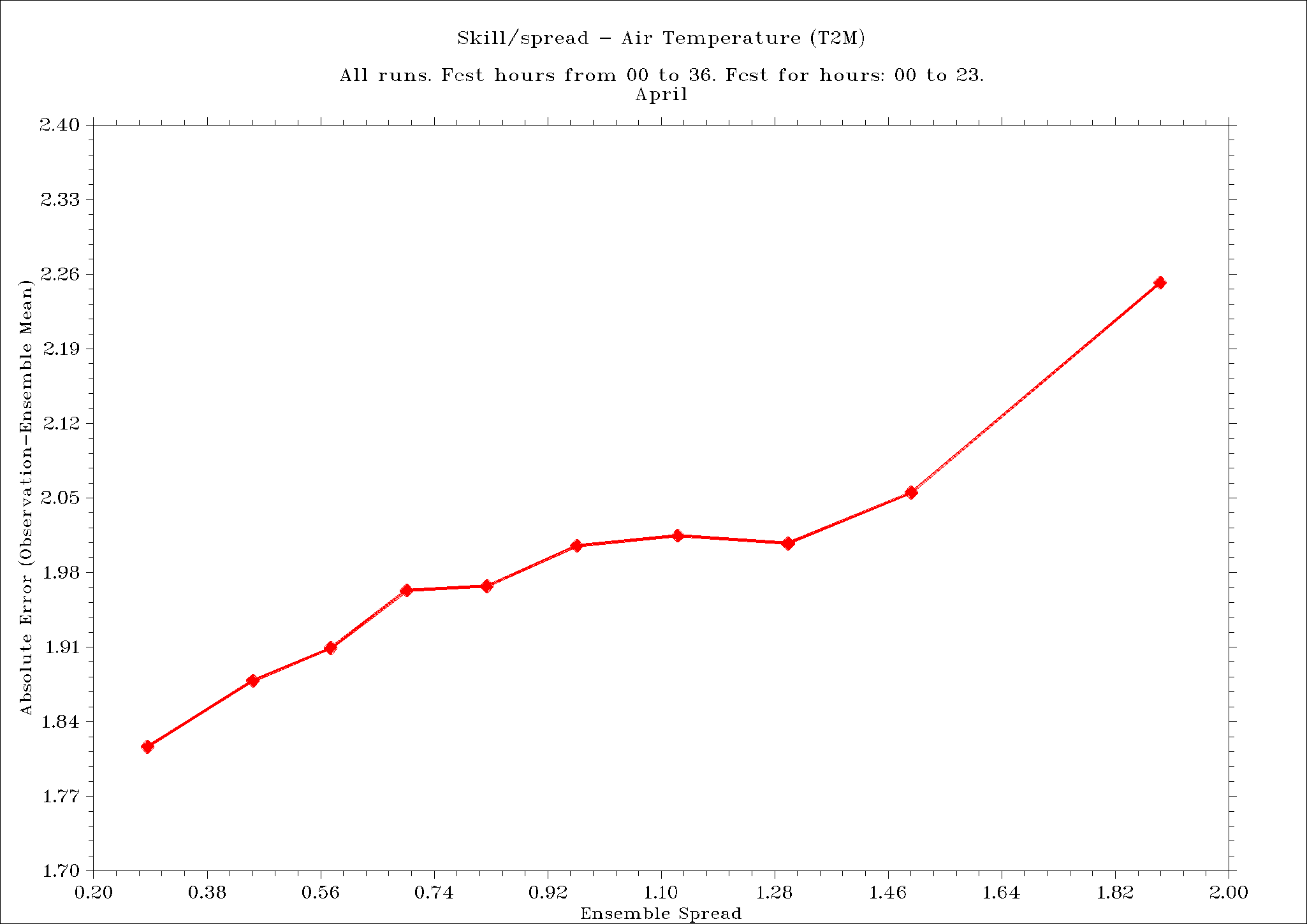 Air temp. 2m. ANN mean
03/09/2018 13:30
34
No ”Thank you!”, no ”Questions?”!

Motivation!
Conclusions
ANN Cons:
Complicated pre- and post-processing 
Answer – Once done, works automatically
Need for big data sets (archives), and for relatively huge computational resources
Answer – … business as usual
Long computational time for training
Answer – Learning is performed monthly with the acceptable quality.
ANN Pros:
Ready-to-use dedicated software with source codes (FORTRAN).
Sophisticated yet elegant and intuitive concept.
Improvement in preliminary case study observed, 
Forecasts are getting better and better with the extension of learning period – key reason!
03/09/2018 13:30
35
Motivating sentence:
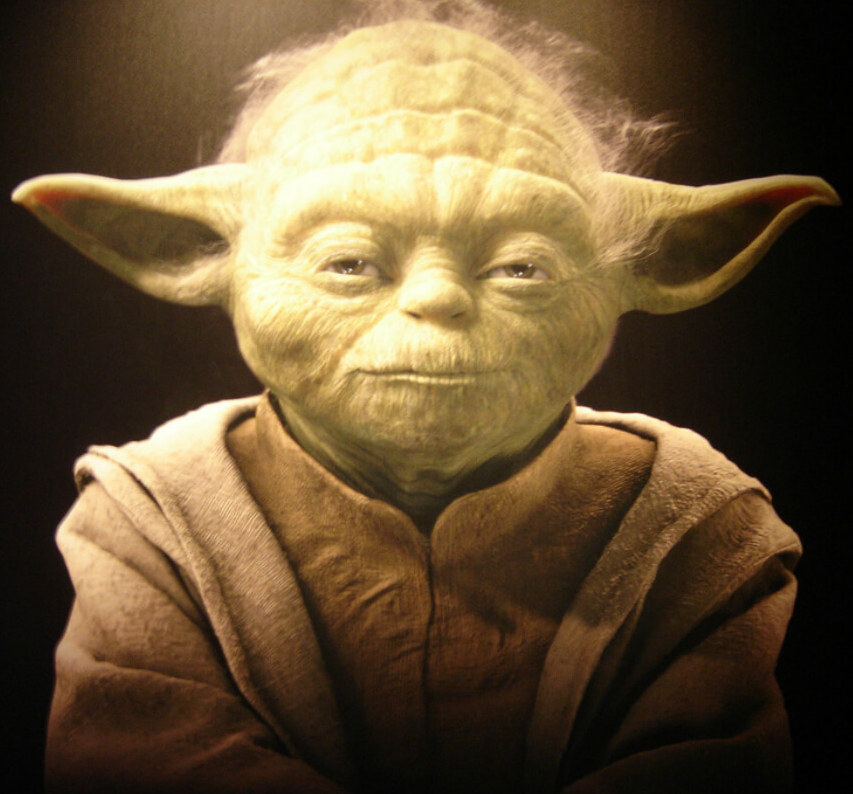 Motivating sentence:
As master Yoda says:
Do – or do not. There is no ”try”.
03/09/2018 13:30
36